Disclaimer and Use
Information contained in this resource is available for free use and sharing. Areas that can be adapted to your organizational or local context are identified with the following symbol:
No part of this training should be made available for profit.
Information in this training is meant to provide general information on disability-inclusive employment practices and must be implemented with consideration of the context in which it is delivered. 
Delete this slide once you have prepared the slide deck for your organization.
– Delete this slide before presenting –
[Speaker Notes: Delete this slide before presenting. 

Include this slide if sending out a slide deck.]
How to use this presentation
Note that the slide deck is not guaranteed “remediated for accessibility” after being edited
Please put in your logos and organizational language
To add slides, please use the “layout” options provided in this PowerPoint template
Please feel free to add examples from your organization, move lived experience examples, and add videos from our YouTube library, accessible from the website.
For more information and tips, see our Facilitator’s Guide on the website.
– Delete this slide before presenting –
[Speaker Notes: Delete this slide before presenting.]
[Organization to insert own Logo]
Inspire, hire, train, retain
Preparing healthcare people-leaders to support disability-inclusive employment practices through hiring, engaging, and retaining employees with disabilities
[Speaker Notes: Add your logo, welcome group to the space]
IHTR was co-designed by these organizations:
Champion organizations:
Project team contributors:
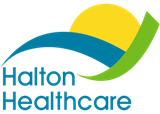 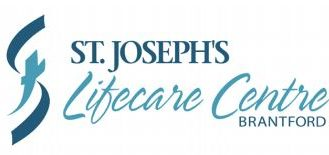 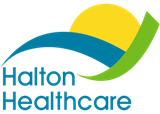 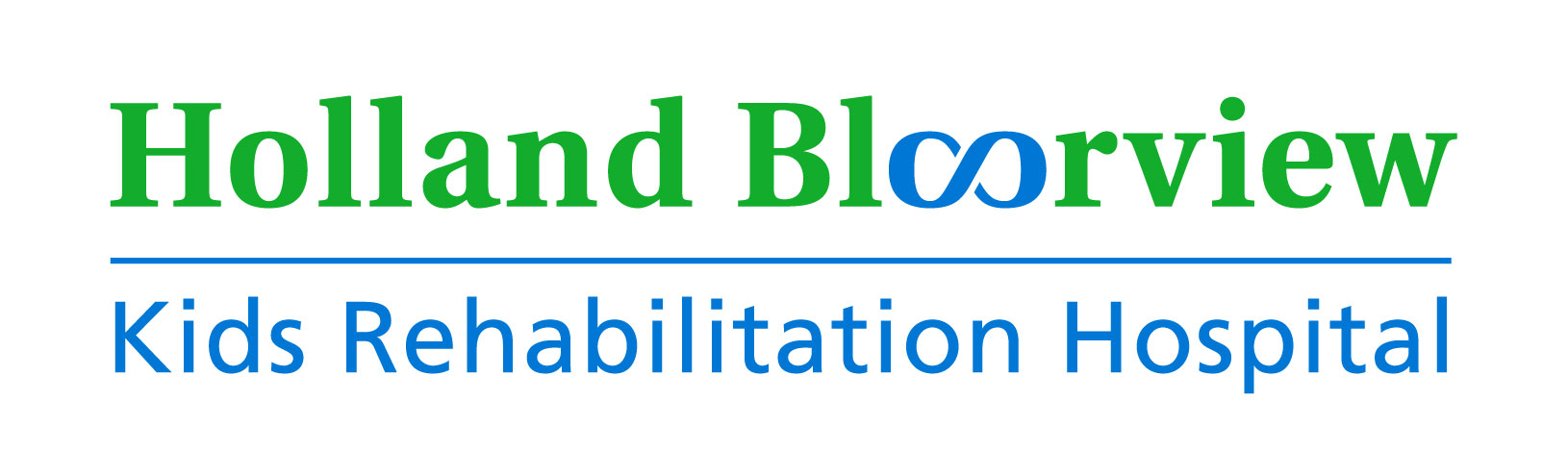 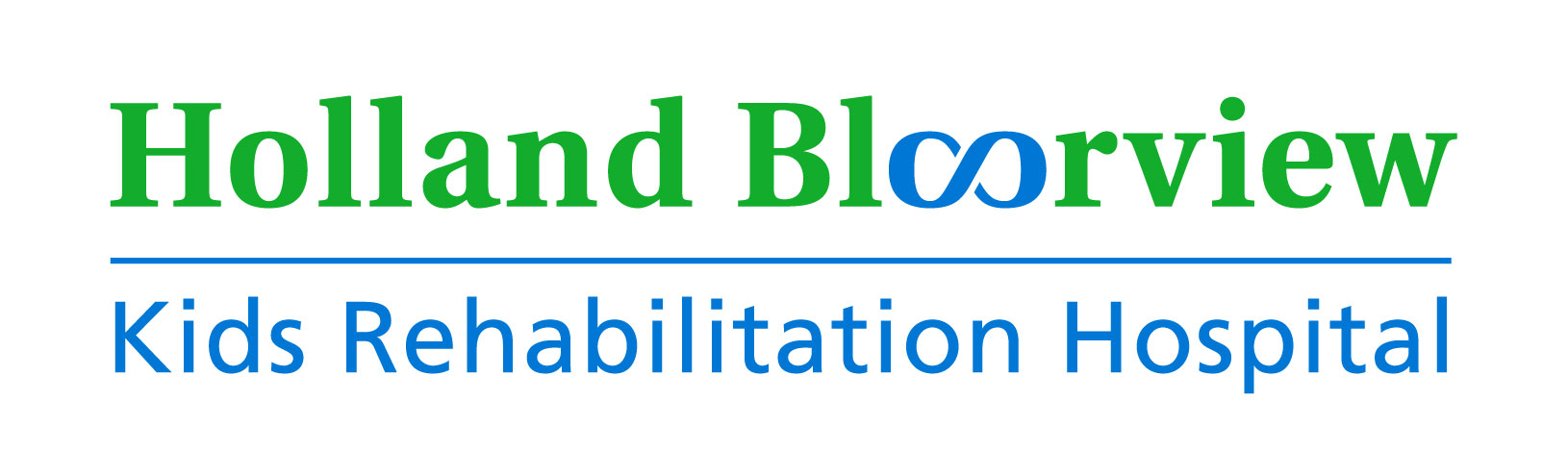 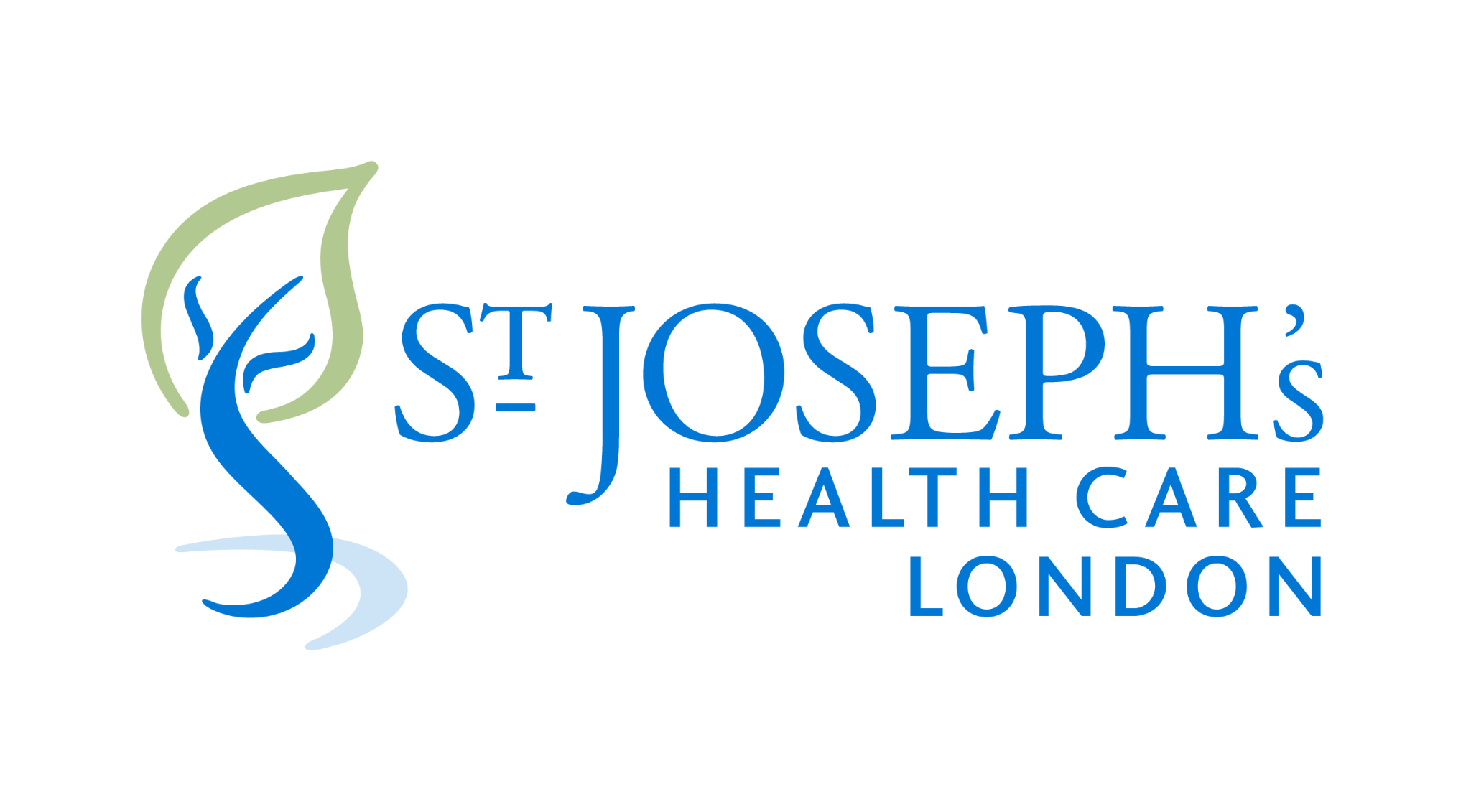 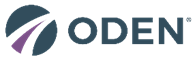 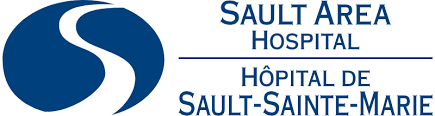 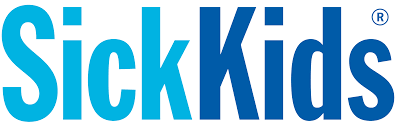 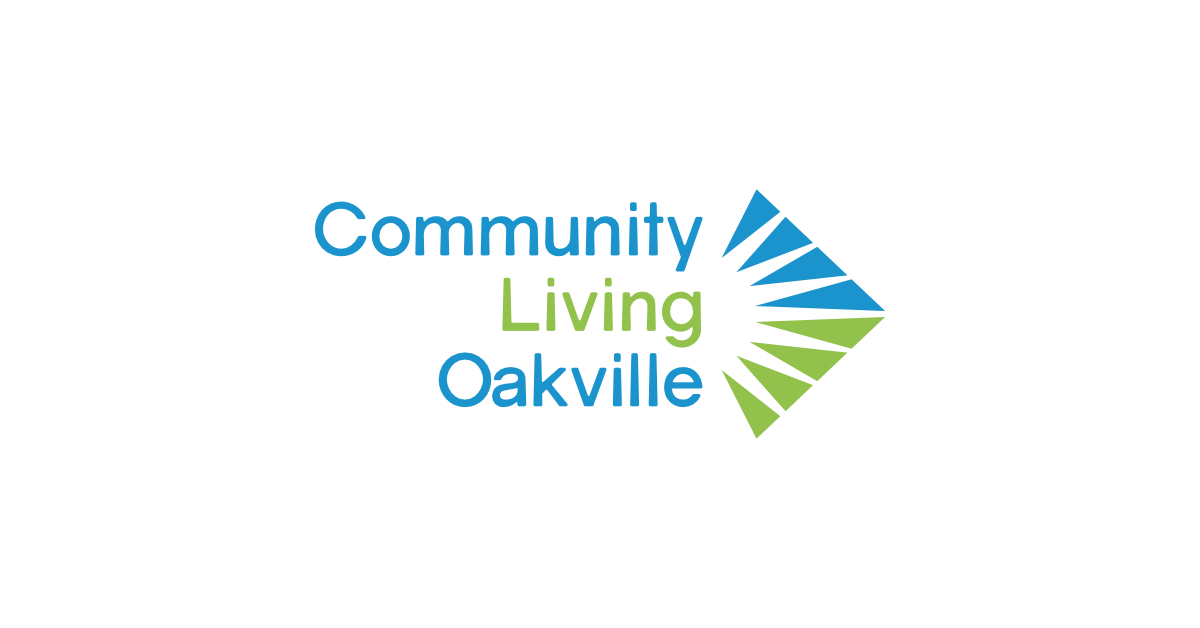 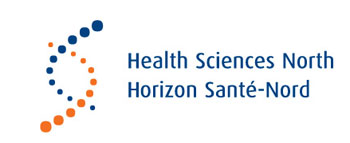 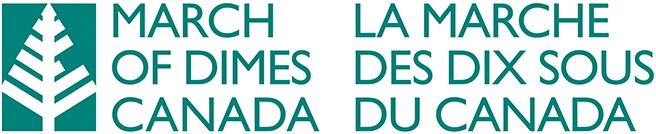 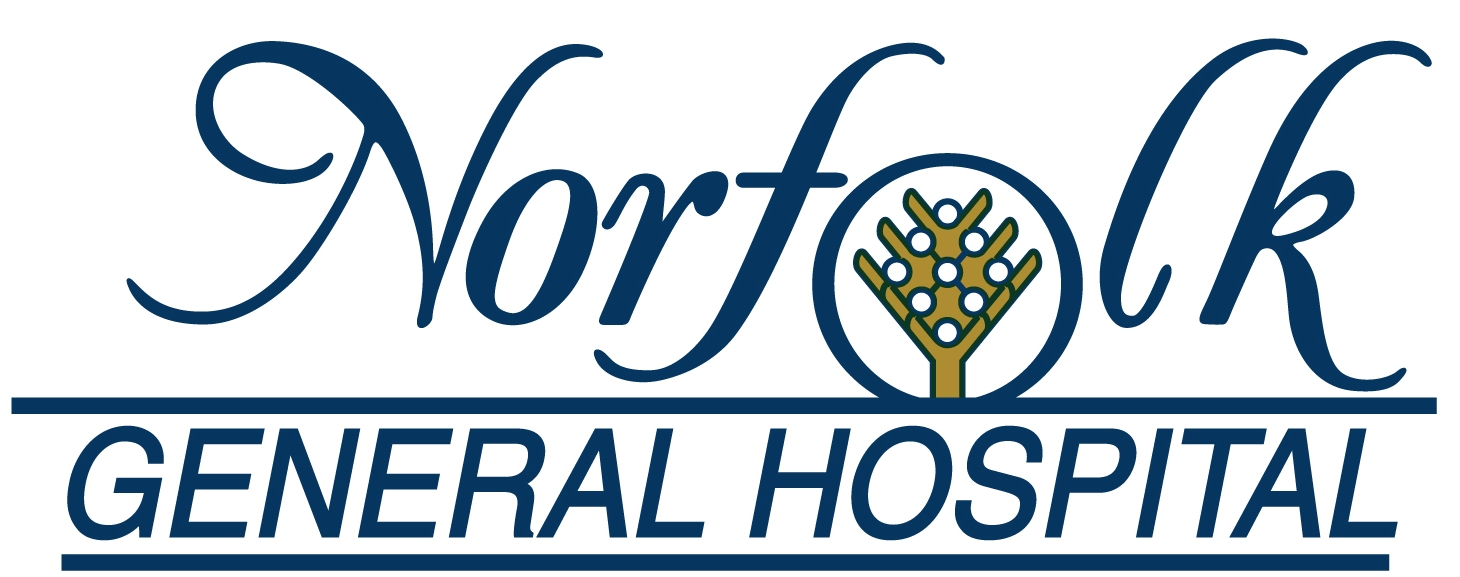 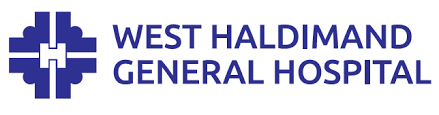 Contributing organizations:
Empowered Kids Ontario, Kids Health Alliance, Centre for Addiction and Mental Health, Unity Health, ErinOak Kids, Pathways Sarnia, The Institute for Work and Health, University Health Network
[Speaker Notes: Other notes:
Please acknowledge the project contributors with a statement such as the following:

“We would like to acknowledge the organizations that contributed to the creation of this training.” You do not need to name all organizations.]
Funding provided by
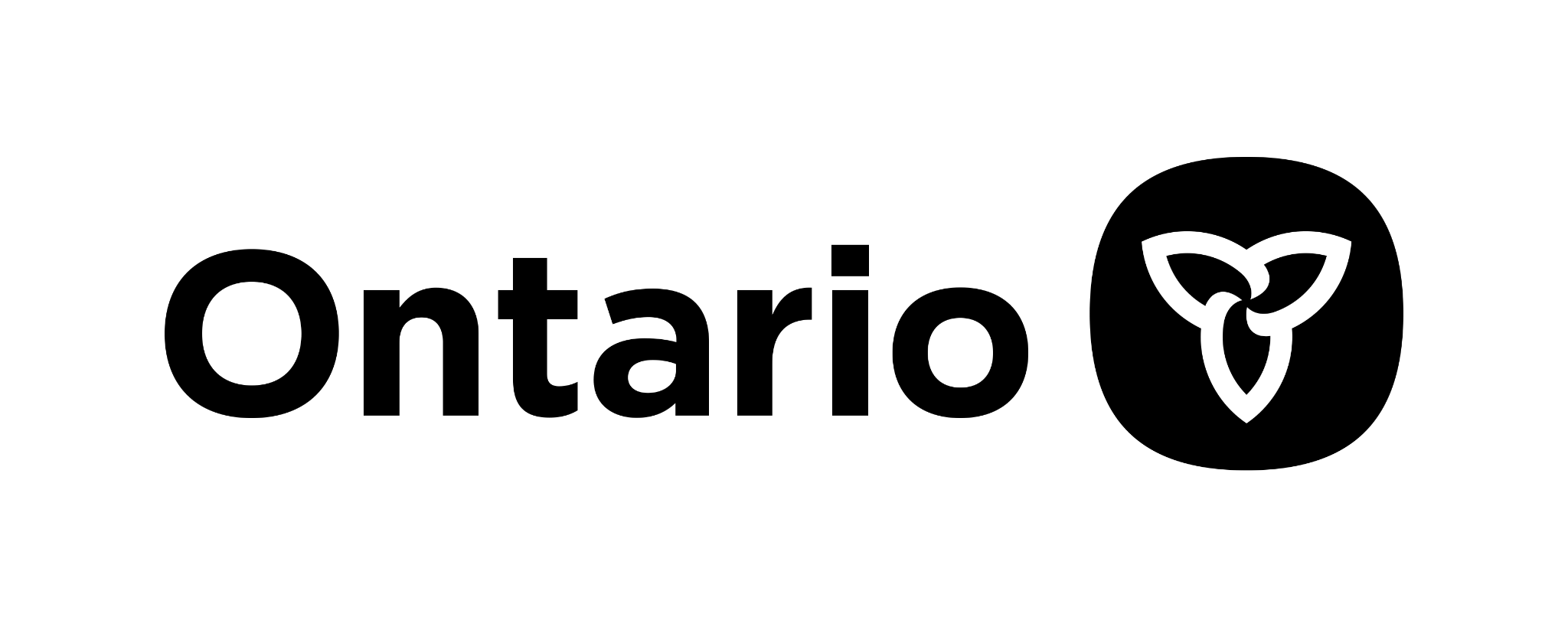 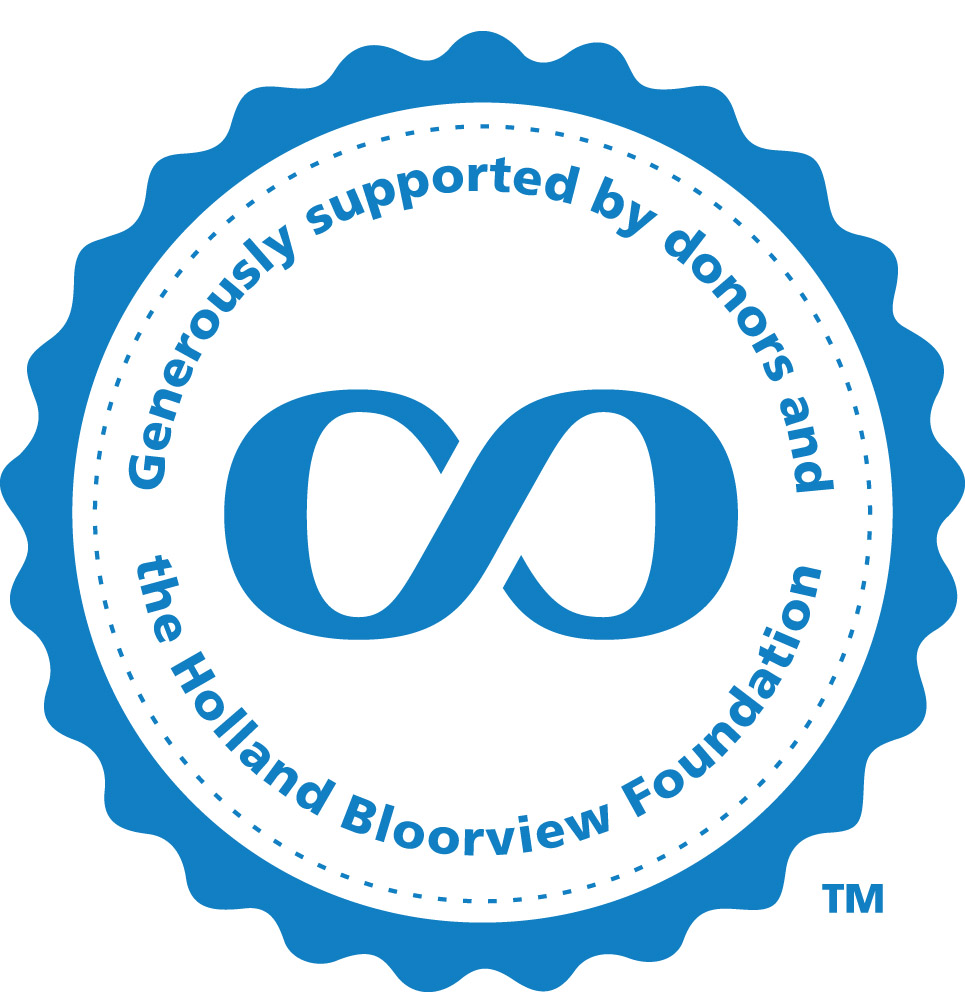 The views expressed in this presentation are those of the co-design organizations and do not necessarily reflect the views of the Province.
[Speaker Notes: Other notes: 
Please acknowledge the Government of Ontario with the following statement: “Funding for the creation of this training was provided by the Government of Ontario and donors to the Holland Bloorview Kids Rehabilitation Hospital Foundation.”]
Land acknowledgement
We support Honouring the Truth, Reconciling for the Future: Summary of the Final Report of the Truth and Reconciliation Commission of Canada and its 94 Calls to Action that recommend all levels of government implement Indigenous rights in the original spirit of the treaties. Indigenous peoples and allies for reconciliation view the treaties as a sacred obligation that commits both parties to maintain a respectful relationship, sharing the lands and resources equitably. 
As we gather today from across Ontario and Canada, we acknowledge this sacred land. 
We recognize Indigenous land title as set out in the Royal Proclamation of 1763, which envisioned self-determination and self-government. We give thanks for this land, Mother Earth, and seek to walk a path of truth and reconciliation in Canada, based on partnership and respect for the many ways of learning, knowing, and being. May we build on our awareness, respect, and curiosity today as we gather to advance our shared goal of becoming truly inclusive workplaces and communities. 
Chi Miigwetch (Anishinaabe) – Nya whago ah (Seneca) – Merci – Thank you.
[Speaker Notes: Please insert your organizational land acknowledgement or use the one provided above.]
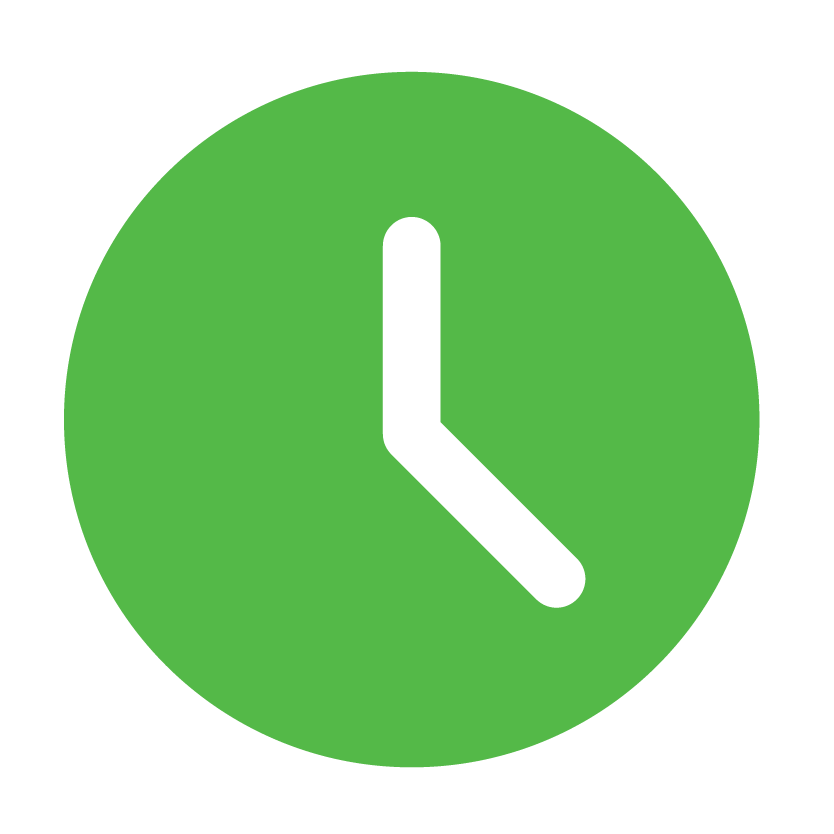 Agenda
[Speaker Notes: (Read slide)

Adjust the agenda to fit your delivery. You may want to break into two or more sessions or shift breaks based on your group’s needs.]
To access our materials visit:
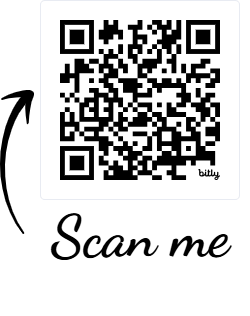 https://hollandbloorview.ca/IHTR
Equitable opportunities to connect:
A sector experiencing labour shortages
(healthcare)
A population with barriers to employment
(individuals with disabilities)
+
[Speaker Notes: Full speaker notes:
Today’s goal is to consider how we can connect two groups with overlapping needs:
- healthcare, which is experiencing human resource shortages, and
- workers with disabilities, who face many barriers to accessing employment 

In today’s session, we will talk about the role of making the Ontario healthcare employment environment one that is accessible and welcoming to individuals with diverse (dis)abilities.]
Session Goal
Prepare healthcare people-leaders to hire, engage, and retain workers with disabilities by increasing
knowledge on accessibility 
andconfidence for inclusion
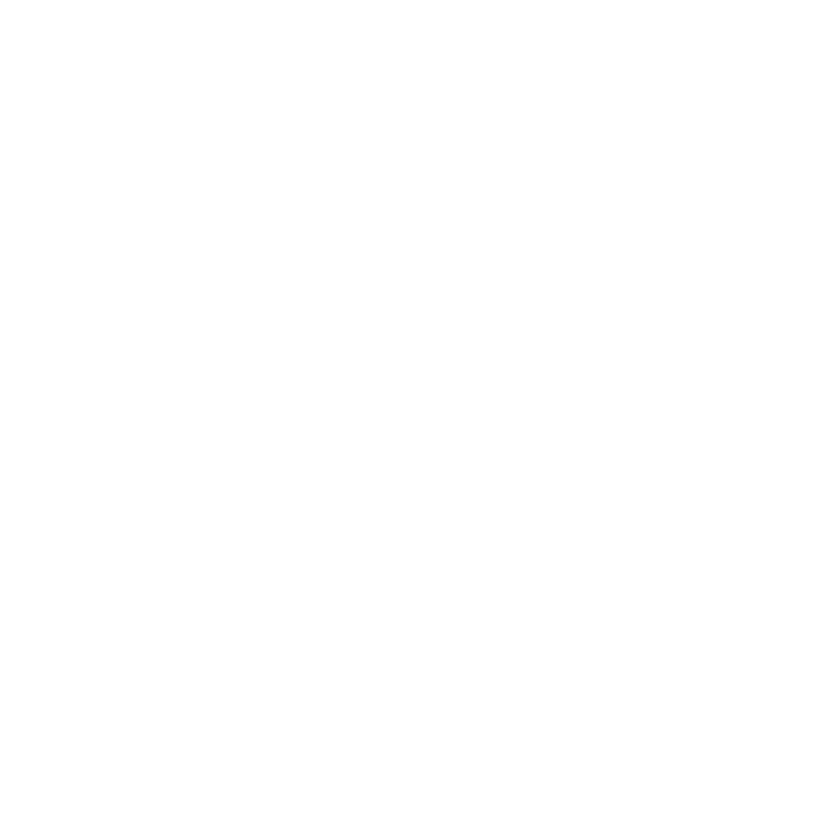 [Speaker Notes: (read slide)]
Learning objectives
After today’s training, you should be able to…
1
2
3
Recognize at least two best practices in inspiring, hiring, training, and/or retaining healthcare employees from a disability-inclusive employment lens.
Determine one realistic action (a first step) towards a more disability-inclusive employment practice that you will take as a result of this training.
Identify resources that will facilitate your disability-inclusive employment practices (one external resource and one organizational resource).
[Speaker Notes: (Read slide)


Other Notes:
For attendees’ reference, each step is supported by the presentation and one of these handouts:
For the best practices, see the “Key Takeaways” handout.
For external resources, see the “Resources” handout, and feel free to mark it up as we go along.
For realistic action steps, see the “Sample Next Steps” handout to consider potential options.]
Group expectations
Logistical
Take bio breaks as needed.
If virtual, have the camera on or off as you’re comfortable.
Ask questions directly or enter them into the chat.
Interaction & communication
Recognize and value our diverse experiences, styles, and perspectives.
Encourage one another to share our points of view and listen respectfully.
Come from a place of curiosity, not judgement. It’s okay not to have the right answers.
[Speaker Notes: Other notes:
Setting clear expectations for how the group will participate, contribute, and interact with one another will help us to achieve today’s goals and objectives.

Feel free to adapt based on preferences and on virtual versus in-person delivery.]
What does this mean to [Organization]
[Insert video or written statement here:]
“Lorem ipsum dolor sit amet, consectetur adipiscing elit, sed do eiusmod tempor incididunt ut labore et dolore magna aliqua. Ut enim ad minim veniam, quis nostrud exercitation ullamco laboris nisi ut aliquip ex ea commodo consequat. Excepteur sint occaecat cupidatat non proident, sunt in culpa qui officia deserunt mollit anim id est laborum”
Jane Doe, CHRO, at Organization
[Speaker Notes: Sample full speaker notes:
Before we begin this training, we want to emphasize [ORGANIZATION’S] commitment to becoming a more disability-inclusive employer. We have a video/statement from [LEADER].

Other notes:
Insert a statement or video of an organizational leader that talks about your organization’s commitment to disability-inclusive employment as an Equity, Diversity, and Inclusion priority.

We recommend adding a reference to an accomplishment to date, if applicable, or highlighting a future opportunity that your participation in the IHTR work has inspired.

This may also be done as a written message, but video is preferred.

Sample videos available at: [LINK]

Video can touch on any or all of the following points:
Organizational commitment to Equity, Diversity, and Inclusion priorities and organizational strategy
Reference to relevant accomplishments to date (if applicable)
Concept of intentionality — openness to identifying barriers with equity-seeking communities/experts and taking action to address these barriers — acknowledging that it will take time to achieve these goals
Organizationally relevant examples of why disability inclusion is important]
Setting the stage
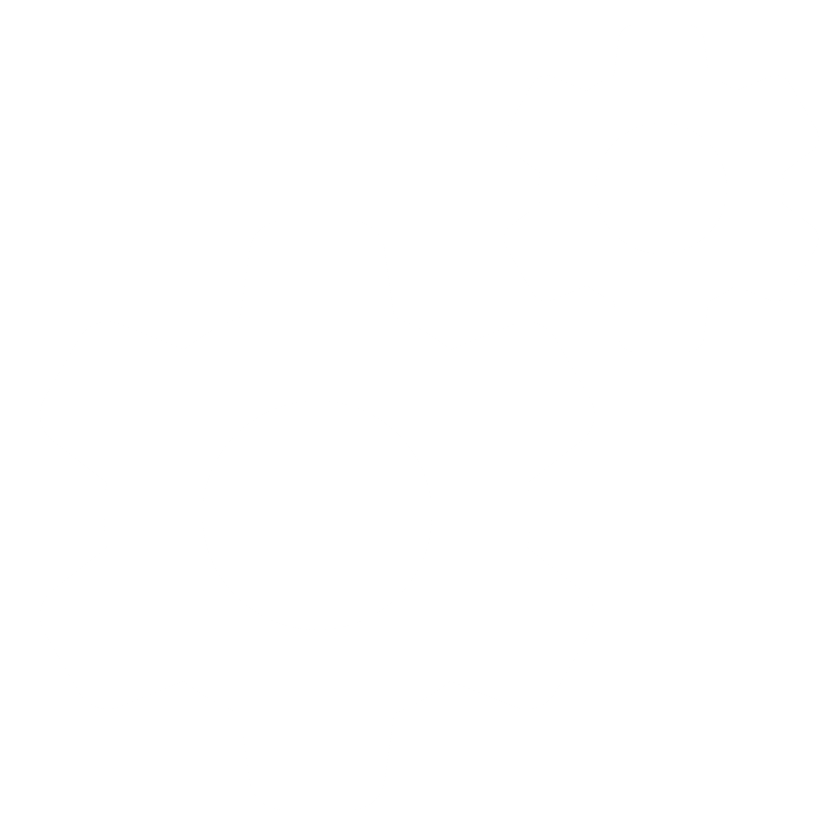 [Speaker Notes: Full speaker notes:
Let’s start the training by ensuring we share the same understanding of the terms and concepts that we will be using today.]
Who are we talking about?
Job Seeker
Person seeking employment, applicant, interviewee
[Speaker Notes: Full speaker notes:
The first discussion includes Who we are talking about.

When we say “job seeker,” we mean a person who is trying to become employed. In this case, we are focused on job seekers with disabilities.]
Who are we talking about?-2
Job Seeker
Person seeking employment, applicant, interviewee
Employee
Person working for the organization in a full-time, part-time, casual, training, or volunteer basis
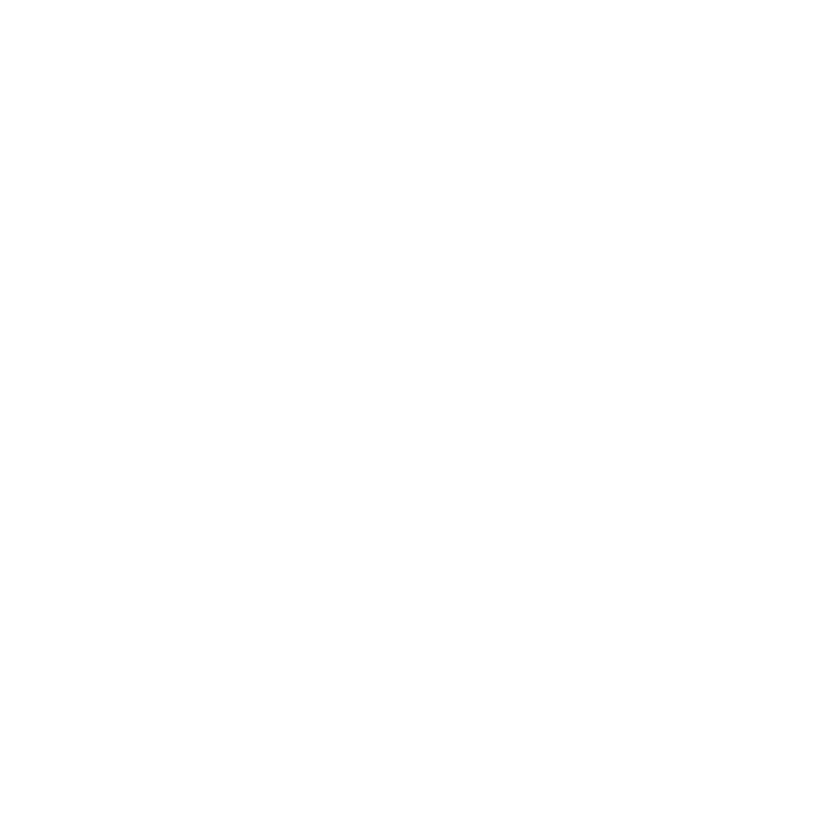 [Speaker Notes: Full speaker notes:
Employees are individuals working at an organization. Working can include paid employment, trainees, and volunteers.]
Who are we talking about?-3
People Leader
Managers or leaders within your organization who have impact on the hiring, training, and retention of employees
Job Seeker
Person seeking employment, applicant, interviewee
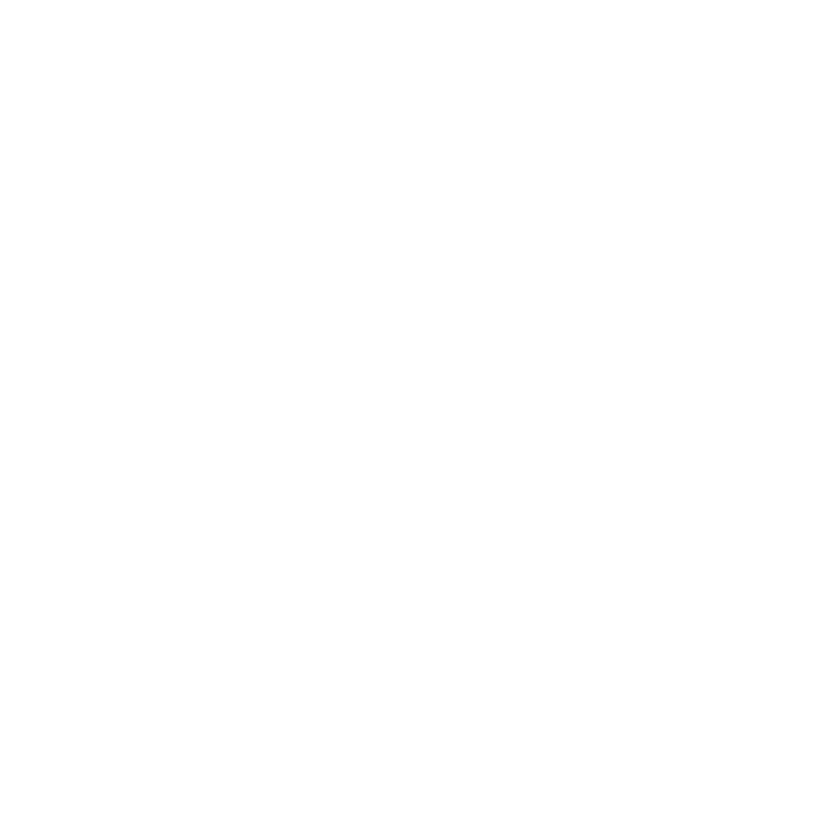 Employee
Person working for the organization in a full-time, part-time, casual, training, or volunteer basis
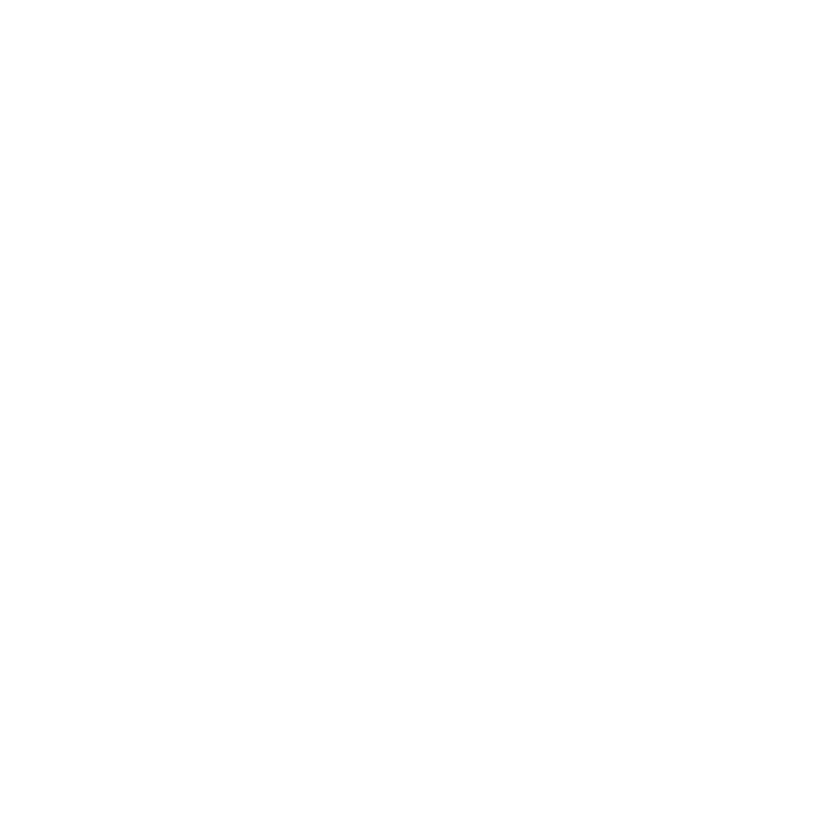 [Speaker Notes: Full speaker notes:
People leaders are you, the group we are trying to reach with this information. 

A people leader at an organization is anyone who has an impact on the hiring, training, and retention of staff. This can include team leads, managers, directors, human resource teams, occupational health and safety, equity, diversity and inclusion departments, senior leadership, or others.]
Who are we talking about?-4
People Leader
Managers or leaders within your organization who have impact on the hiring, training, and retention of employees
Job Seeker
Person seeking employment, applicant, interviewee
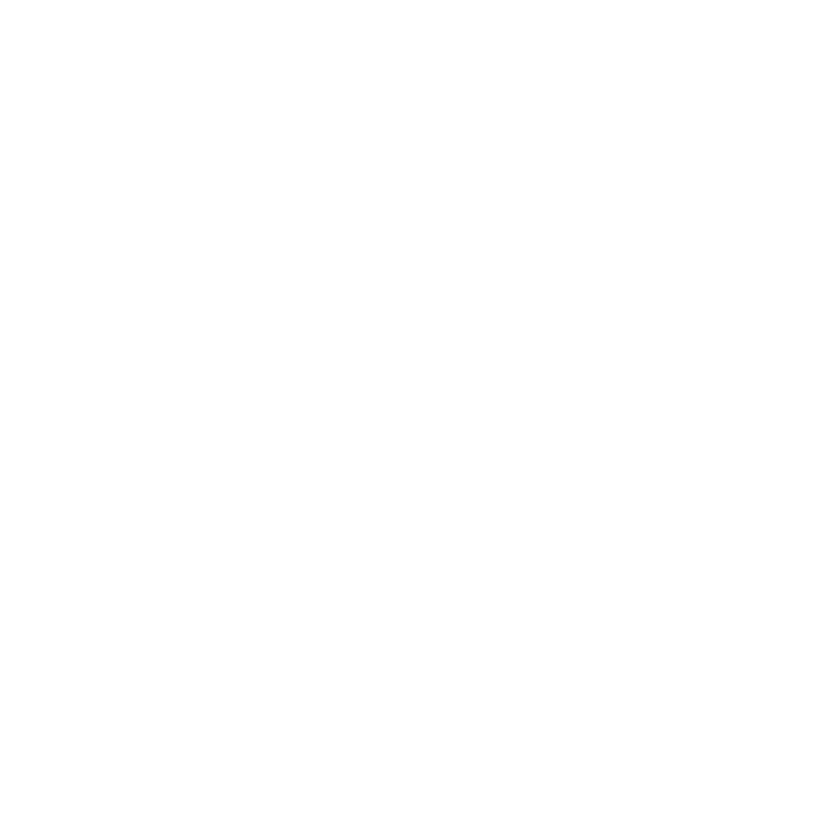 Employee
Person working for the organization in a full-time, part-time, casual, training, or volunteer basis
Organization
Employer or governing body of the employees in question
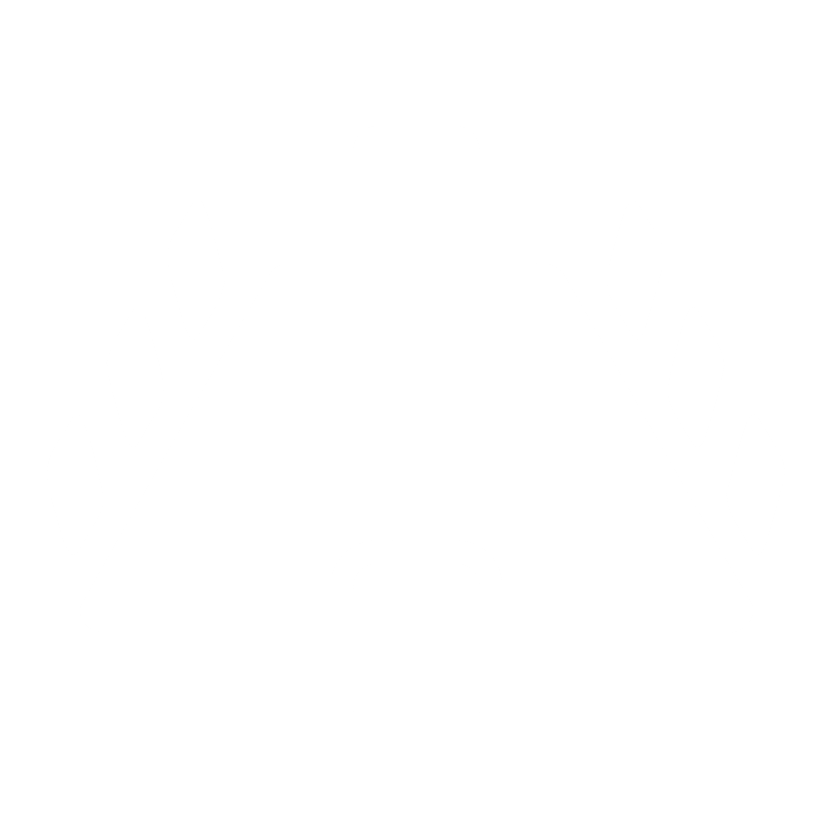 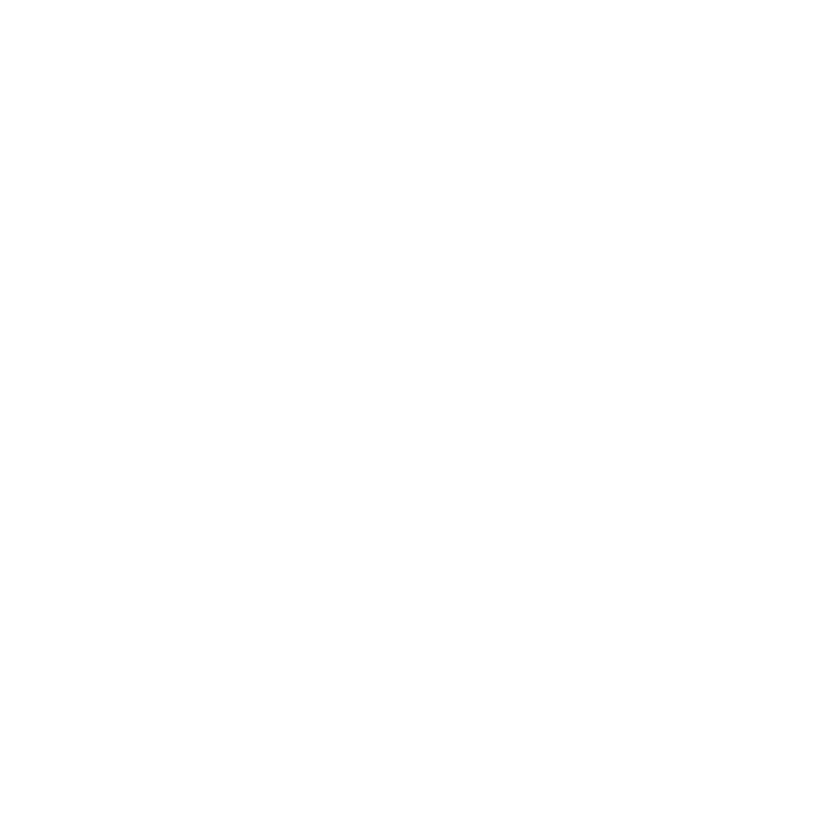 [Speaker Notes: Full speaker notes:
When we talk about an organization, we mean the employer or the governing body of the entire group of employees. 

Through this training, we are working with people leaders to create employment teams, practices, and organizations that are more inclusive for job seekers and employees with disabilities.]
What are we talking about?
?
Disability in the work context
[Speaker Notes: Disability is a term with many associated definitions, policies, facts, and emotions.

Before embarking on this training, we want to give some insight into what is included in our discussion of disability in the work context.

There are a number of considerations, but before we dive in, let’s hear from Maggie.]
Maggie
One suggestion to increase accessibility and employment inclusion in healthcare is to have more education and awareness that not all disabilities are visible or fit into the "cookie cutter" norm. 

Maggie works in an acute care hospital and has visible and invisible disabilities
[Speaker Notes: Full speaker notes:
Maggie works in an acute care hospital and has visible and invisible disabilities. She shared with us about the diversity of disabilities and the need to recognize that each person is unique. Keep this in mind as we discuss our employment practices.]
What are we talking about?-6
Social model
?
Disability in the work context
[Speaker Notes: Full speaker notes:
First, we are working with a social model of disability. In the more traditional biomedical model, a disability exists within an individual, and symptoms or personal abilities determine their capacity to participate in their lived physical, social, and productive environments. 
In a social model of disability, each person exists in the world in their own way. It is spaces, environments, attitudes, and discrimination that are dis-abling by creating barriers to their participation. In this model, rather than focusing on “fixing” an individual, we focus on creating work, life, and community spaces where all people can fit.

Point-form speaker notes:
Social model of disability
Each person exists in the world in their own way.
Environments, space, attitudes, and policies can dis-able people by creating barriers to participation.
Rather than fixing an individual, we focus on adjusting society to include everyone.

Reference:
Ontario Human Rights Commission: Policy on ableism and discrimination based on disability. (2016). 2 What is disability: 2.4 Evolving legal definition of disability. Retrieved from the Ontario Human Rights Commission website: https://www3.ohrc.on.ca/en/policy-ableism-and-discrimination-based-disability/2-what-disability]
What are we talking about?-7
Social model
?
Disability types: presentation
Disability in the work context
[Speaker Notes: Full speaker notes:
Given the social model of disability, we note that there are certain presentations of ability and disability that can be considered when planning for accommodation and inclusion. These are far ranging, and can include workers with mobility impairments, those who have deafness or hard of hearing, blind or low vision, other sensory disabilities, neurodiversities (including ID/DD, ASD, ADHD), mental health conditions (including depression and anxiety), and chronic conditions like long COVID or fibromyalgia.

It is important to understand that one’s disability presentation or characteristics will contribute to their work style, but we cannot assume that all individuals with a similar presentation or diagnosis will need or want the same things. 

Point-form speaker notes:
There are certain presentations of ability and disability that can be considered when planning for accommodation and inclusion.
These can include physical, sensory, neurological, developmental, cognitive, mental, and emotional involvement.
It is important to understand that one’s disability presentation or characteristics will contribute to their work style, but we cannot assume that all individuals with a similar presentation or diagnosis will need or want the same things.]
What are we talking about?-8
Social model
?
Disability types: presentation
Disability types: timing
Disability in the work context
[Speaker Notes: Full speaker notes:
Another consideration when working with employees with disabilities is their time-based needs. Some disabilities are chronic or long-term, while others are episodic, with needs that can ebb and flow over time. Some employees will enter their job with a disability that has been present since birth while others may have acquired it prior to or during their employment. Some disabilities will progress over time; others might remain fairly stable with similar needs. 

Disability is a big picture. It is essential to consider the needs of the employee that is before you and not make assumptions on what you think they do/will need and when and how they will need/want that.

Point-form speaker notes:
Disabilities can also follow different timeframes. 
They can be chronic, long-term, or episodic.
An employee can enter their job with a disability or it can be acquired during their employment.
A disability can progress over time or remain fairly stable with similar needs. 
Do not make assumptions of needs.]
What are we talking about?-9
Social model
?
Disability types: presentation
Disability types: timing
Disability in the work context
Employer role
[Speaker Notes: Full speaker notes:
With all this information on how we frame disability in the work context, what is the employer’s or people leader’s role? 

It is not our role to diagnose, assume needs, or pass judgement. Our role, as will be highlighted through this training, is to work with our employees to help them accomplish their best work in the role for which they are employed. This might include accommodations, flexibility, and consideration of new or alternate ways of doing things, and our team will be better for it!

Point-form speaker notes:
Our role is not to diagnose, assume needs, or pass judgement.
Our role is to work with our employees to help them accomplish their best work in the role for which they are employed.
Employment can include accommodations, flexibility, and consideration of new or alternate ways of doing things.

Reference:
CASE & MentorAbility Canada. (2020). HR Inclusive Policy Toolkit. Retrieved from the CASE website: https://www.supportedemployment.ca/resources/employers/hrtoolkit/]
Who is this for?
Direct team leaders
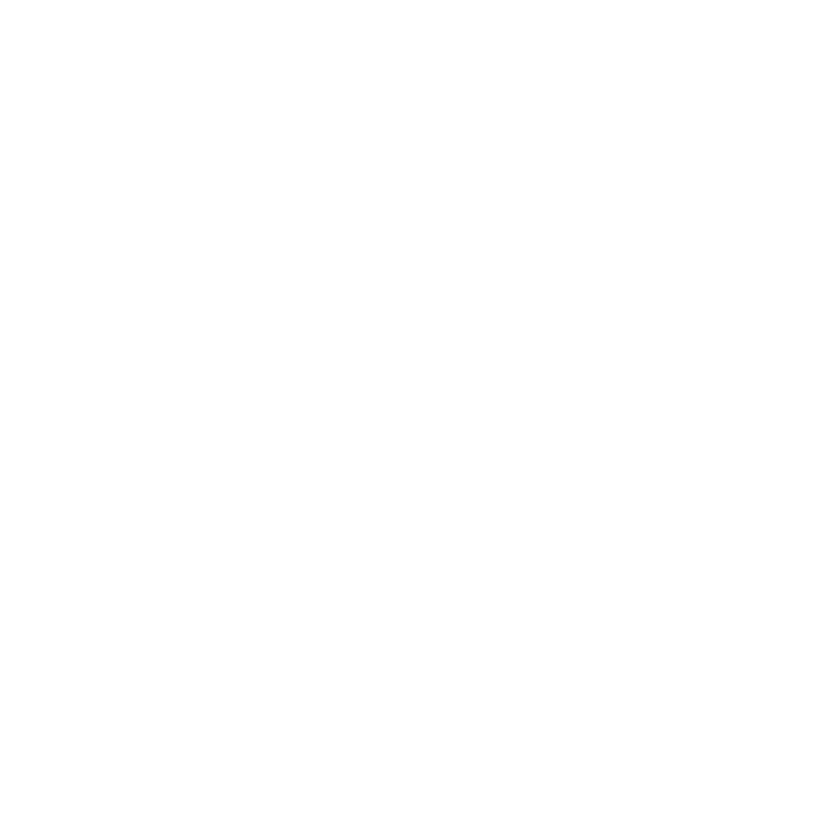 Organizational leadership
People Leader
Leaderful practice
[Speaker Notes: Full speaker notes:
There are many kinds of leadership. We introduce people leaders by the roles they hold, but there are other ways to define leadership. We would like to take a moment to highlight the different types of leadership that are needed to drive disability-inclusive employment environments.

Making broad changes is easier when senior leadership can set the tone. With their support and investment, change can be more easily included in policies and practice.

We also acknowledge that there is leadership at many levels, and sharing the understanding with a broad group can be important to impact change directly within our teams and services. These might include people and culture, volunteer resources, training and education, IDEAA, team leads, coordinators, and others. 

But one of the most important elements of leadership is leadership through action. Attendees of this training have the opportunity to make changes in their practice, show how differences can be made, and start to build momentum for disability-inclusion in the organization. With today’s learning objectives, we see leadership as a shared responsibility throughout the hospital. 


Point-form speaker notes:
There are many kinds of leadership.
Senior leadership sets the tone for the organization. Their participation can be essential to setting new policies and practices.
Shared leadership structures in an organization can include Human Resources/People & Culture, volunteer resources, training and education, DEI/IDEAA, team leads, coordinators, and others. These can be at the individual team level or across organizations.
There is also leadership through action. With today’s learning objectives, we see leadership as a shared responsibility throughout the hospital.]
What does inclusion at work mean to you?
1 min
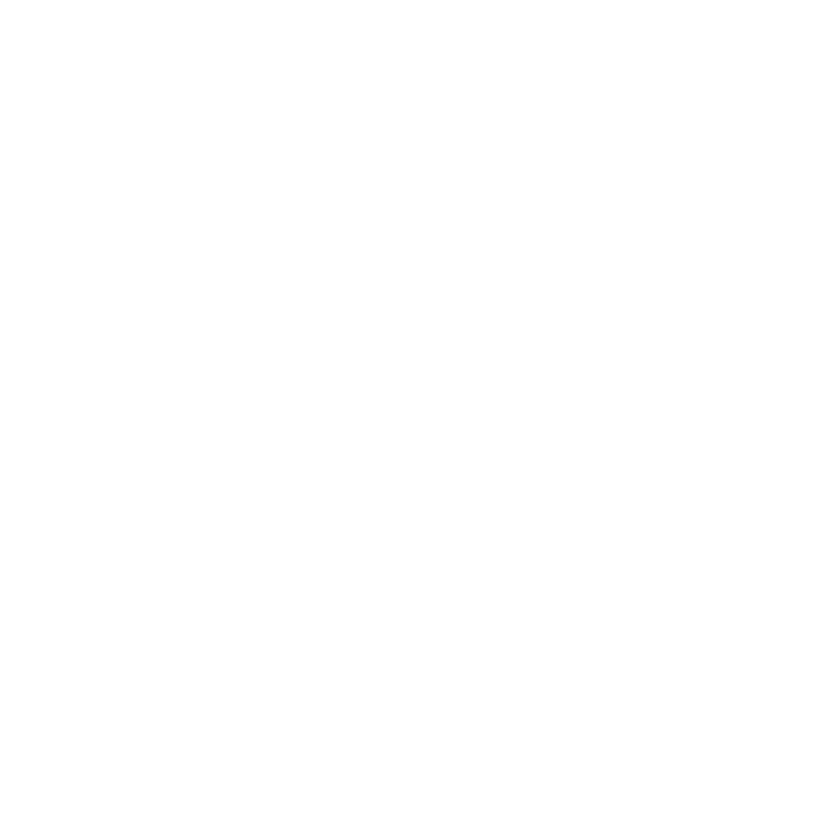 [Speaker Notes: Full speaker notes:

Take a minute to reflect on this question, What does inclusion at work mean to you? What does it look like? What does it feel like? Take a minute to think to yourself or write it down. 


Other notes:
This can be done privately or can be used for sharing.
You can invite learners to share their examples if they are comfortable.]
Inspiring knowledge: Introduction to inclusive employment practices
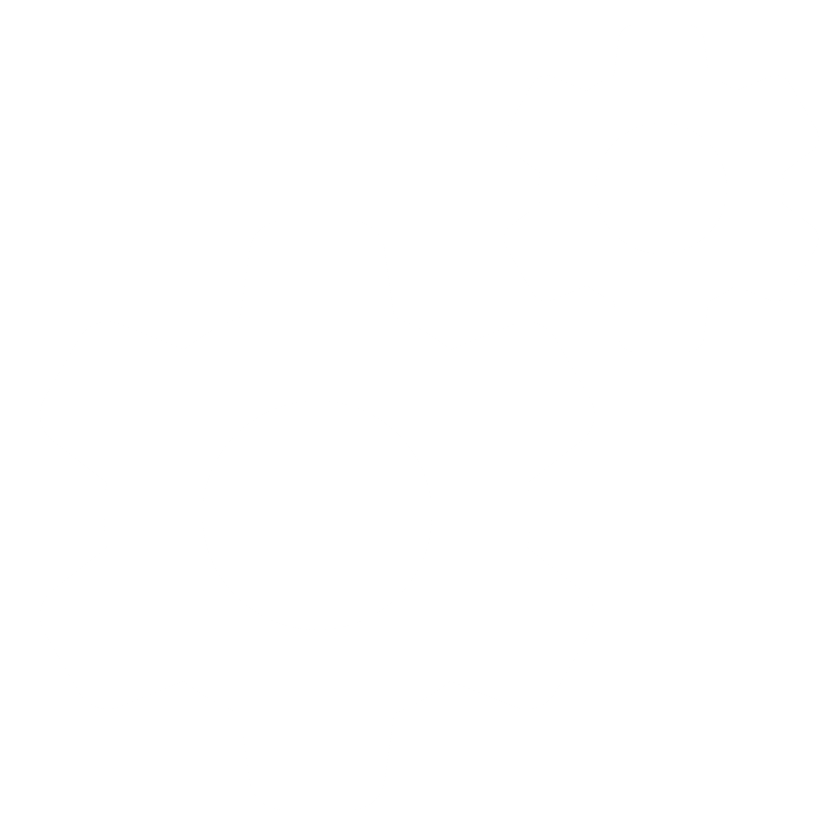 [Speaker Notes: Full speaker notes:
Let’s start by understanding the current state of disability-inclusive employment.]
The business case
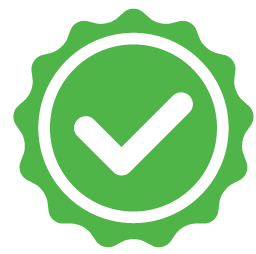 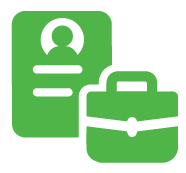 1 in 4 
Ontarians have a disability

70% of disabilities are invisible.
90%
Scored average/ above average for job performance

Companies that invested in accessible employment practices report  in key performance areas
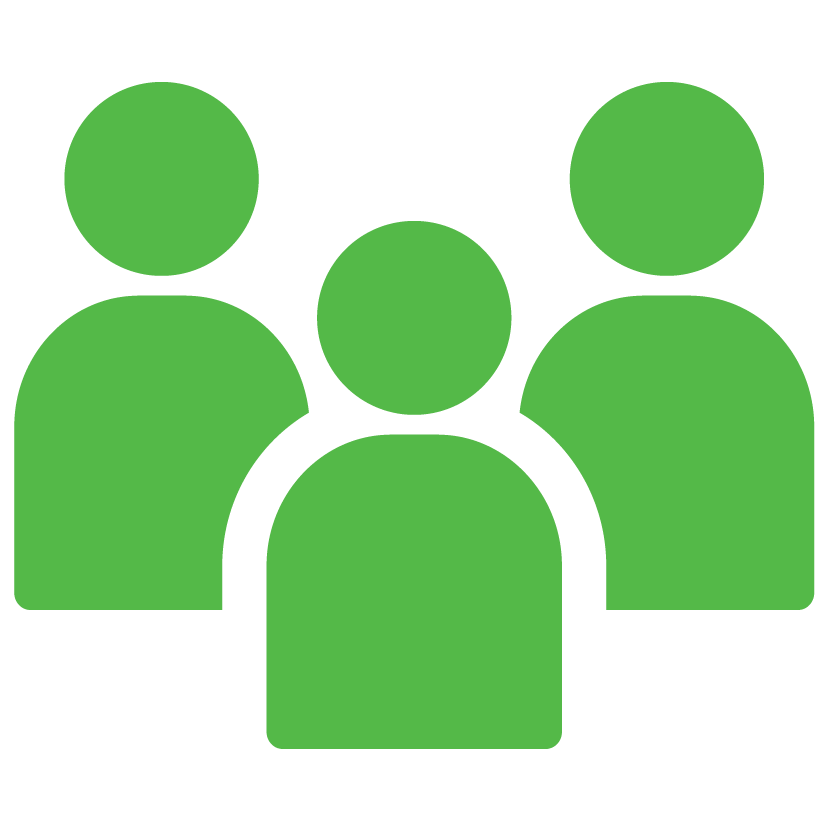 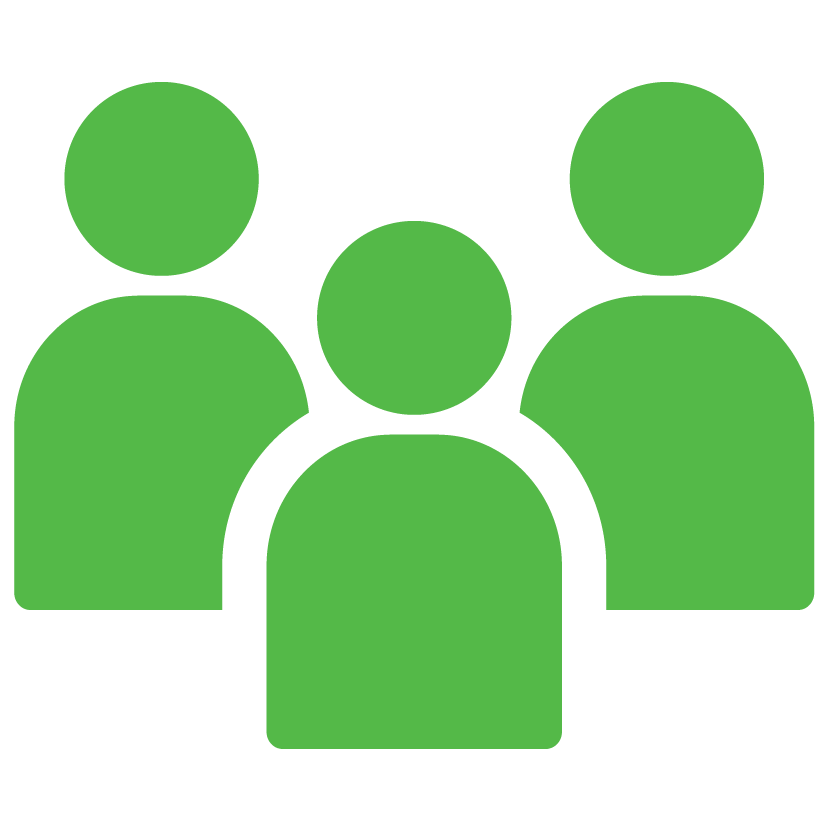 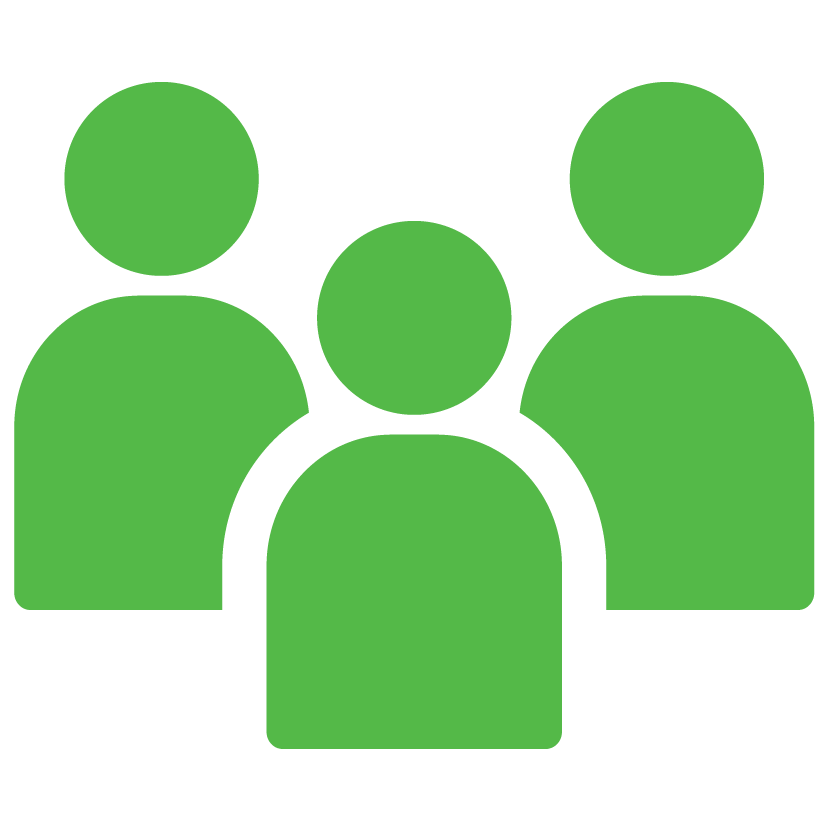 https://accessibilitycanada.ca/get-help/resources/business-benefits-of-accessibility-infographic/
https://www150.statcan.gc.ca/n1/pub/11-627-m/11-627-m2023063-eng.htm
[Speaker Notes: Full speaker notes:
There is a strong business case for disability-inclusive hiring in Ontario. As shared by Accessibility Canada, the benefits include:

Increasing your potential labour market pool. 28%, or over 1 in 4 Ontarians, have a disability. This group represents a huge market of employees and healthcare consumers. Understanding the needs, skills, and variability in this group does not only expand our healthcare human resource pool, but also our ability to best serve a large segment of our population. 

But this is not a charitable act. We also know that individuals with disabilities score average or above average for attendance, safety, and job performance when given proper training, accommodation, and support. In the healthcare industry, these are essential skills in our employees.

Beyond the direct hiring and performance of any individual employee, companies that have invested in their disability inclusive employment practices — much like you are today — reported increases in major key performance outcomes, such as client satisfaction, safety, and job retention/attendance/performance. 

Today’s training is not meant to convince you to compromise the quality of your team’s or organization’s performance for a cause. Instead, it is meant to show how you can integrate practices that will demonstrate universal benefit to your employees, and — as you can see from the numbers on the screen — benefit your organization. 

Point-form speaker notes:
There is a strong business case for disability-inclusive hiring in Ontario.
You can increase your potential labour market pool:
1 in 5 Ontarians have a disability.
This group represents a huge market of employees and healthcare consumers.
When given proper training, accommodation, and support, individuals with disabilities score average or above average in these areas: 
Attendance
Safety
Job performance
Companies that have invested in disability-inclusive employment practices report increases in major key performance outcomes, including:
Client satisfaction
Safety
Job retention/attendance/performance

Reference: 
Accessibility Services Canada (2016). Business Benefits of Accessibility (InfoGraphic). Retrieved from the Accessibility Canada website:  https://accessibilitycanada.ca/get-help/resources/business-benefits-of-accessibility-infographic/
Statistics Canada. (2023). New Data on Disability in Canada, 2022. Retrieved from Statistics Canada website: https://www150.statcan.gc.ca/n1/pub/11-627-m/11-627-m2023063-eng.htm]
Clearing up misconceptions
$
Cost of accommodations
[Speaker Notes: Full speaker notes:
Despite a clear and strong business case for promoting disability-inclusive work environments, misconceptions about employees with disabilities are still a pervasive part of ableist thinking and constitute systemic barriers to building fully inclusive workplaces.

Before we talk about how to hire, train, and retain our staff with disabilities, let’s first clear the air.  

Cost of accommodations: 

[show of hands or zoom poll]

Raise your hands and keep them up once you’ve raised them: who thinks the average accommodation costs $5000?

$1000?

$500?

Free?

While many people hear the word “accommodation” and think “Oh boy! My team can’t afford that!” note that most accommodations cost less than $500,00 and are typically a one-time investment. Many accommodations are based on workflow or time management and will end up costing you nothing and may, in fact, prove beneficial to the rest of your team! If there is a cost, you may be able to access public or organizational funds to help with these costs. 

Point-form speaker notes:
The cost of workplace accommodations is less than $500 on average. 
It is usually a one-time investment.
Many are free and based on workflow and time management.

Reference:
Ontario Human Rights Commission. (2016). Policy and guidelines on disability and the duty to accommodate, Section 5: Undue hardship. Retrieved from:
 https://www.ohrc.on.ca/pa/node/2874#:~:text=Over%20two%2Dthirds%20of%20job,properly%20considered%20under%20Ontario%20law.]
Clearing up misconceptions-2
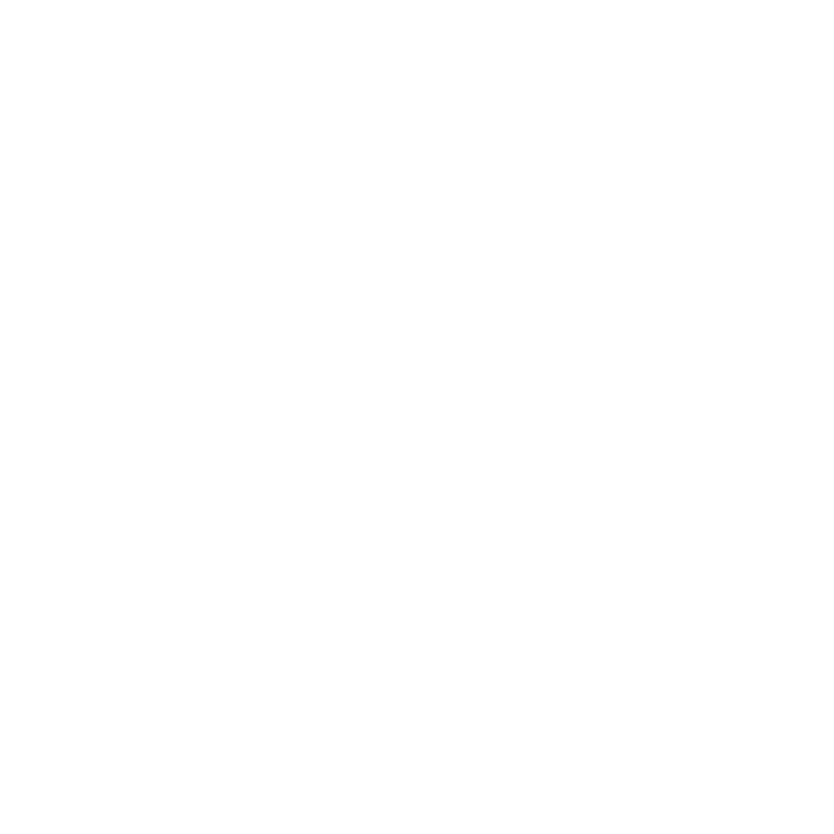 $
Cost of accommodations
Performance ability
[Speaker Notes: Full speaker notes:
Can employees with disabilities do the real job?

Do accommodations help you hire underqualified individuals only to diversify your workforce?

It is your responsibility to hire someone who you believe can perform the essential aspects of the job. Disability-inclusive hiring is not about hiring underqualified individuals, although your team may benefit from considering what “essential aspects” really means (we will explain that term later). All staff can request reasonable accommodations, and all staff are subject to performance management. 

Point-form speaker notes:
Any approved candidate must be able to complete the bona fide or essential requirements of the job.
Hiring a person with a disability should not compromise the performance or integrity of the position.
Requesting accommodations helps employees perform the aspects of the job.]
Clearing up misconceptions-3
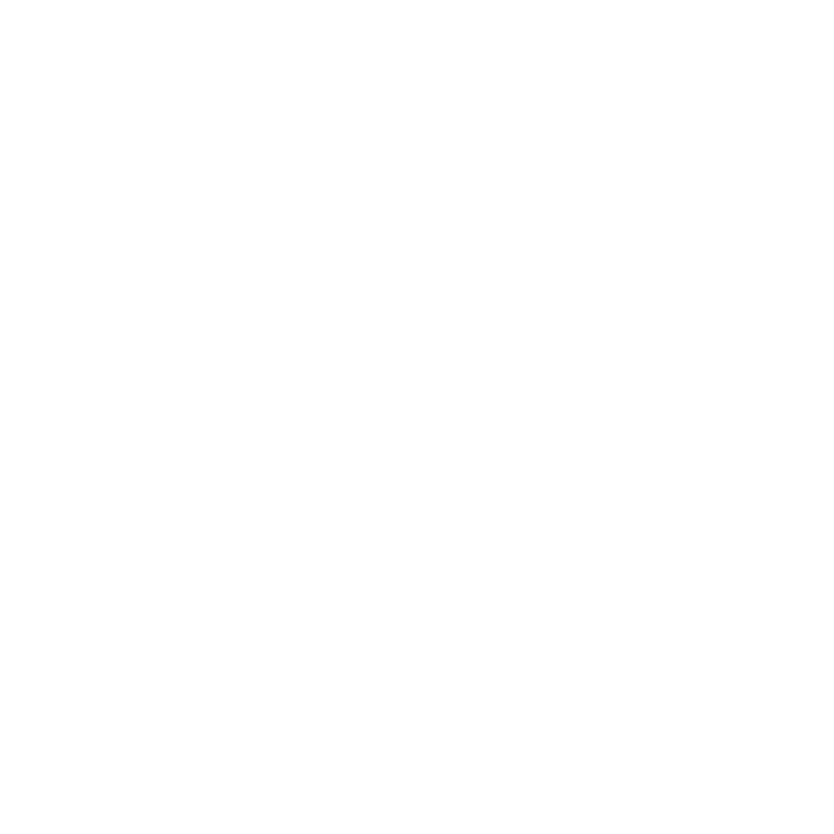 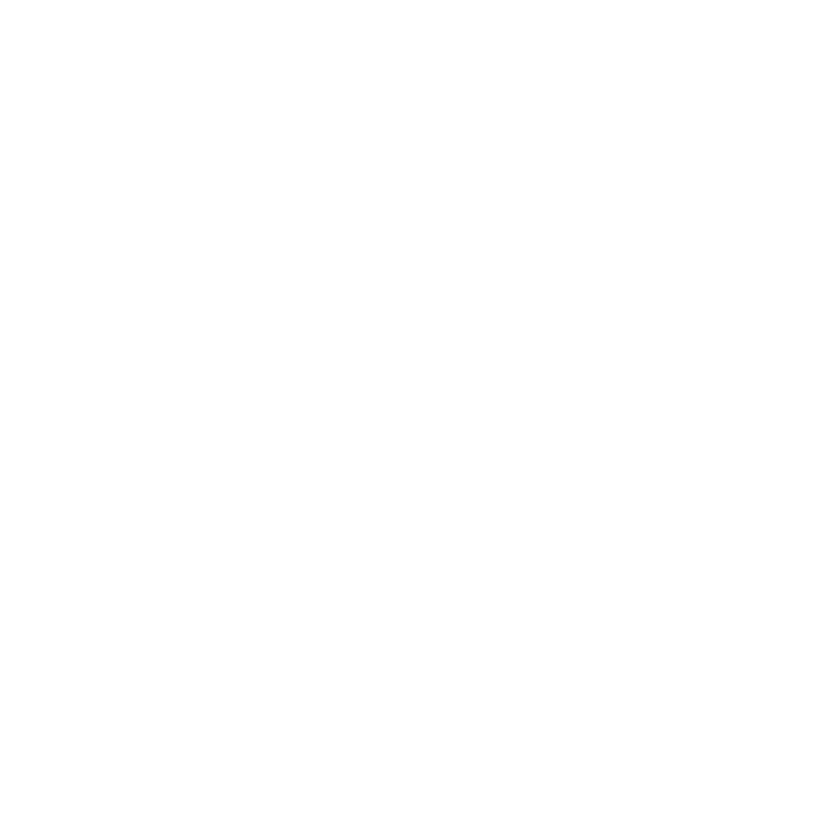 $
Cost of accommodations
Performance ability
Performance management and termination
[Speaker Notes: Full speaker notes:
Are you allowed to fire someone who has an accommodation?

As outlined, all employees must meet their job requirements, and all employees are subject to performance management. Some disabilities may be episodic or change over time. While accommodations should be considered, an employee with a disability is still an employee. Don’t let the thought of not being able to fire a person with a disability stop you from hiring someone with a disability.


Point-form speaker notes:
All employees are required to meet essential job requirements.
As a people leader, you will provide performance management and feedback to an employee with a disability as you would any employee who you manage.
Do not let concerns about not being able to fire someone stop you from hiring them.]
Clearing up misconceptions-4
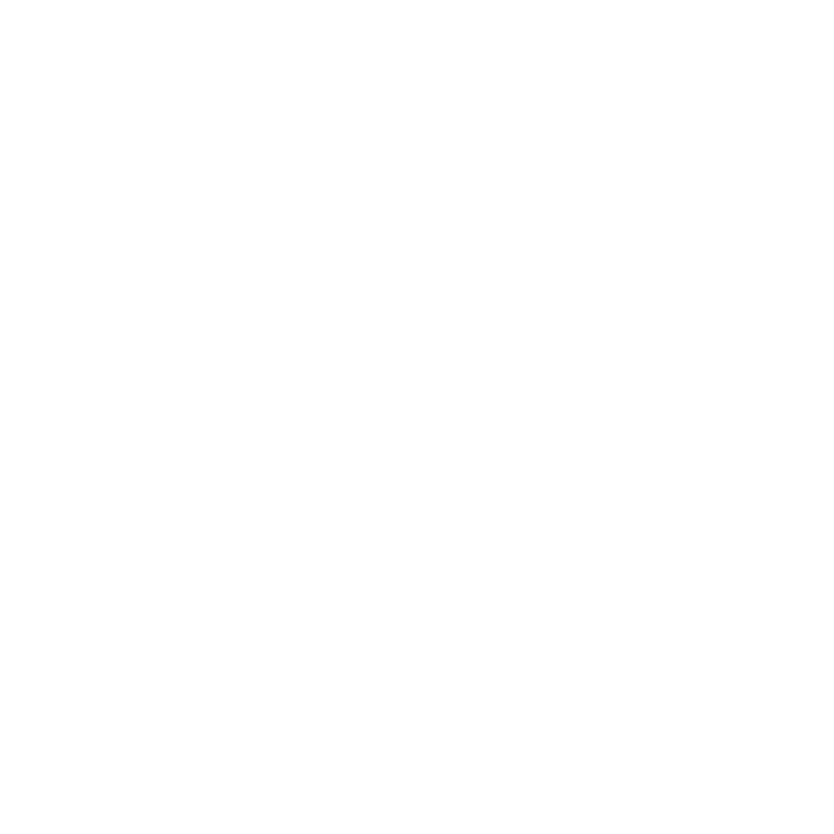 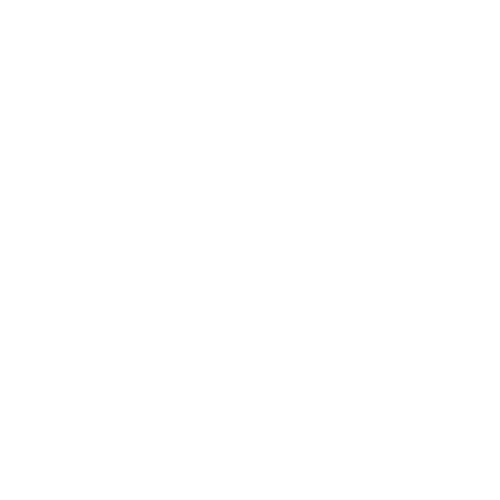 !
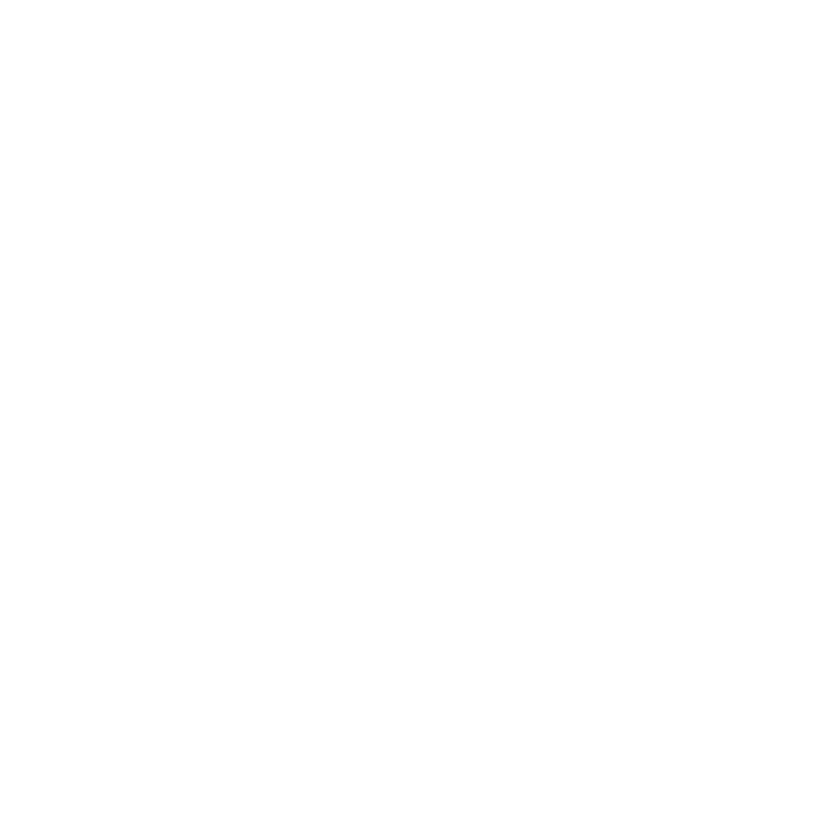 $
Cost of accommodations
Performance ability
Performance management and termination
Liability concerns
[Speaker Notes: Full speaker notes:
This is a life-or-death industry! We know that healthcare organizations strive for excellence in safety, quality, and efficiency. Again, we reiterate that all employees must be able to fulfill their job roles with reasonable accommodation. Employees must perform to the specifications of the job, and employers cannot assume that someone is unable to perform due to a disability. 

Note that companies increasing their hiring of employees with disabilities see improved safety records.

There are many prevailing myths and assumptions about hiring individuals with disabilities that, intentionally or unintentionally, impact our hiring decisions and align with discriminatory practices. Today’s training will provide some concrete information and resources to support you and your organization in taking action to support a disability-inclusive work environment.

Point-form speaker notes:
Employees must perform to the specification of the job. 
Employers cannot assume that an employee with a disability will be unable or unsafe to do their job.
Companies who increase their disability-inclusive hiring see improved safety records.
These and other misconceptions impact our hiring decisions and lead to discriminatory practices.
Today’s training provides resources and information to support a disability-inclusive work environment.]
Current state of disability-inclusive employment in Ontario, Canada
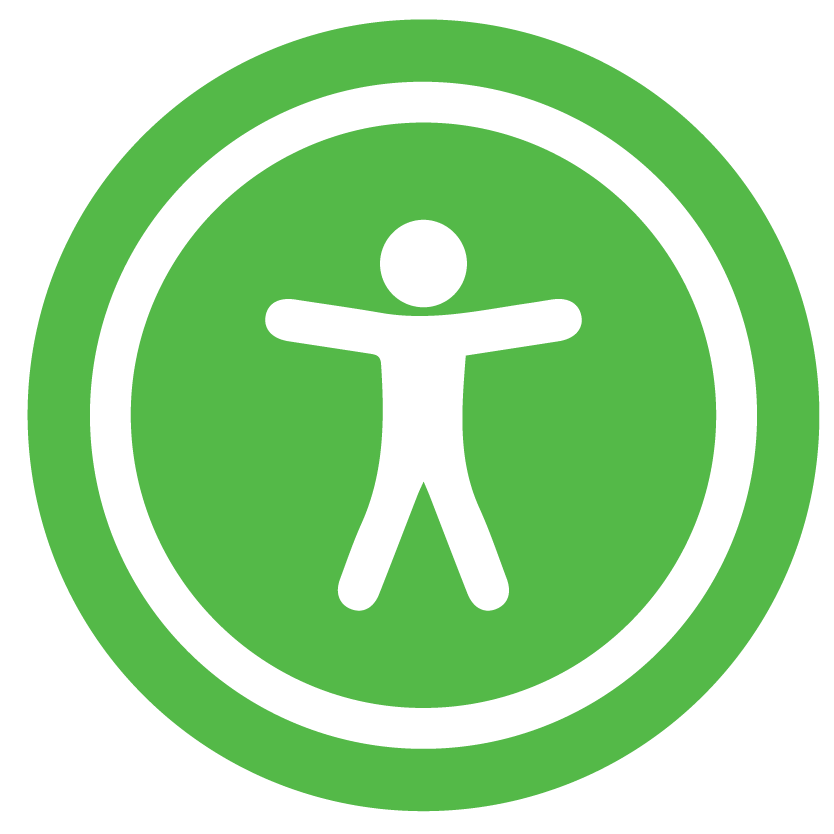 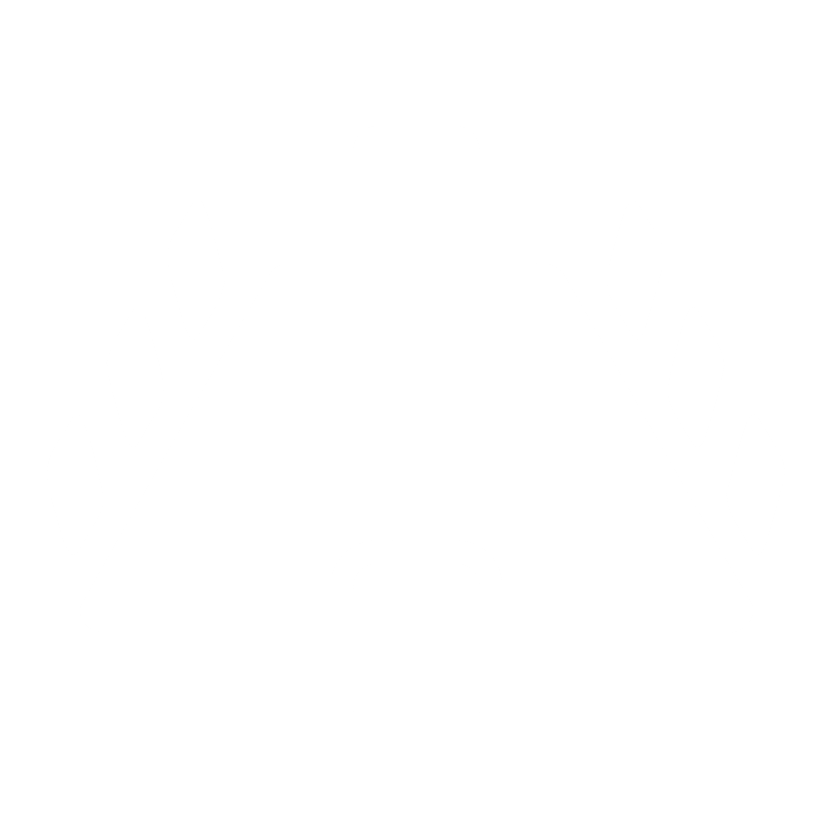 For healthcare
For employees
The Ontario healthcare sector is facing labour shortages and high employee turnover.
In Canada, ~741,000 Canadians ages 15–64 have the potential to work and are currently not in school or employed.
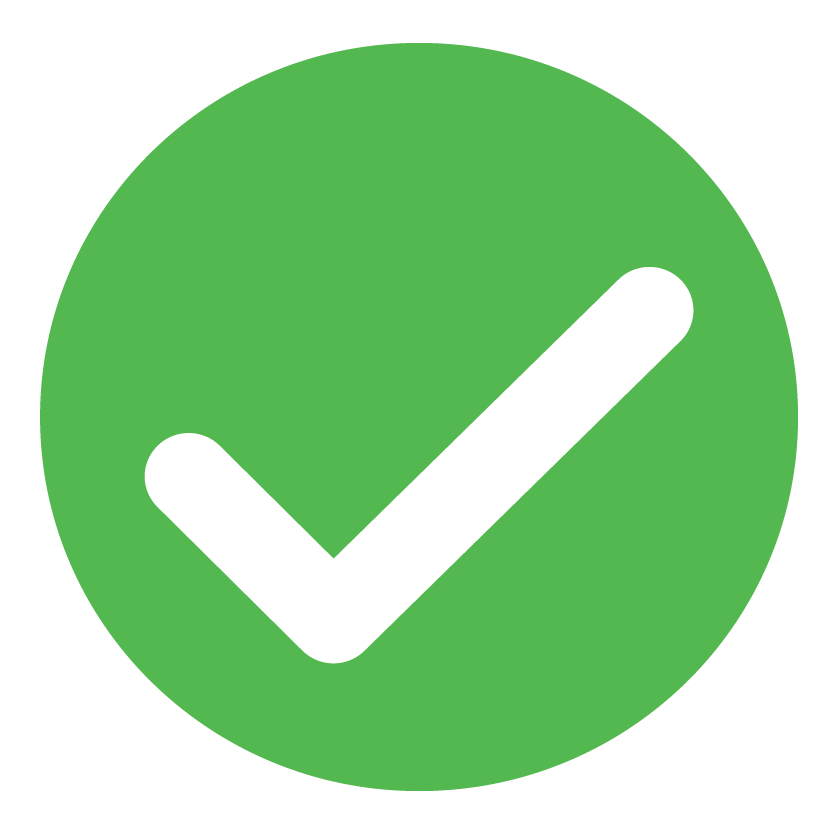 [Speaker Notes: Full speaker notes:
With this strong business case in mind, let’s consider the potential of disability-inclusive employment in Ontario’s healthcare sector by looking at the state of both our sector and the state of jobseekers with disabilities. 

In Canada, the healthcare sector is facing labour shortages and high employee turnover.
We also have ~741,000 Canadians ages 15–64 who have the potential to work and are currently not in school or employed.


Point-form speaker notes:
In Canada, the healthcare sector is facing labour shortages and high employee turnover.
Canada also has approximately 741,000 Canadians ages 15–64 who have the potential to work and are currently not in school or employed.

Reference:
Ontario Disability Employment Network. (n.d.) What to understand about the power of inclusive hiring. Retrieved from: https://www.odenetwork.com/what-to-understand-about-the-power-of-inclusive-hiring/ 
Hébert, B.P., Kevins, C., Mofidi, A., Morris, S., Simionescu, D., & Thicke, M. (May 28, 2024). A demographic, employment and income profile of persons with disabilities aged 15 years and over in Canada, 2022. Retrieved from: https://www150.statcan.gc.ca/n1/pub/89-654-x/89-654-x2024001-eng.htm]
Current state of disability-inclusive employment in Ontario, Canada -2
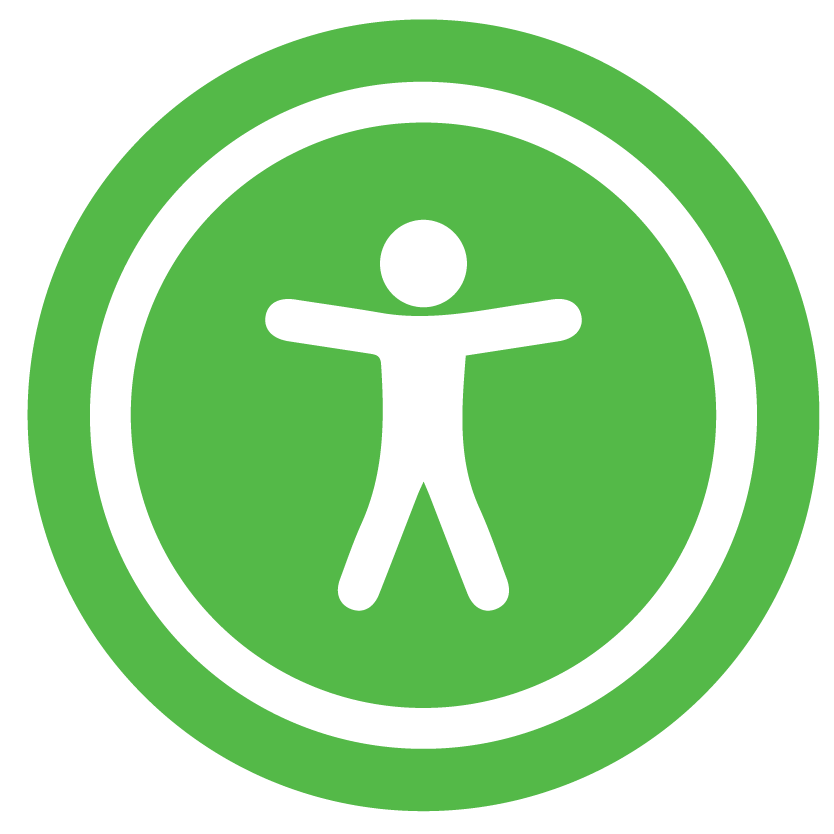 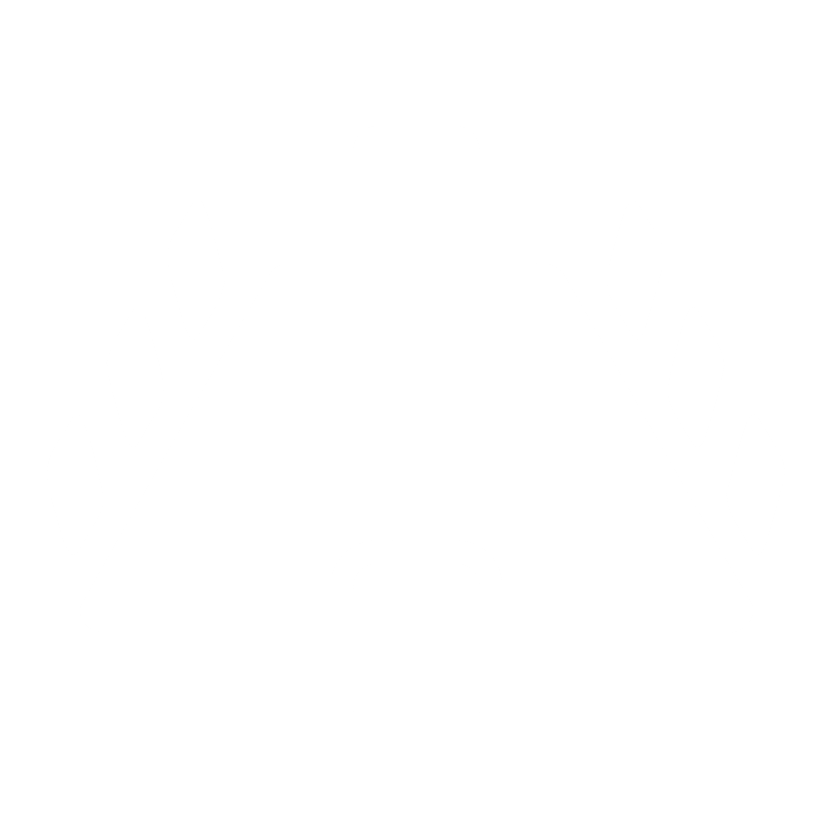 For healthcare
For employees
The Ontario healthcare sector is facing labour shortages and high employee turnover.
Attracting and retaining talent is essential to the health and well-being of Ontarians.
In Canada, ~741,000 Canadians ages 15–64 have the potential to work and are currently not in school or employed.
Obtaining and retaining employment has positive impacts on individuals with disabilities and their communities.
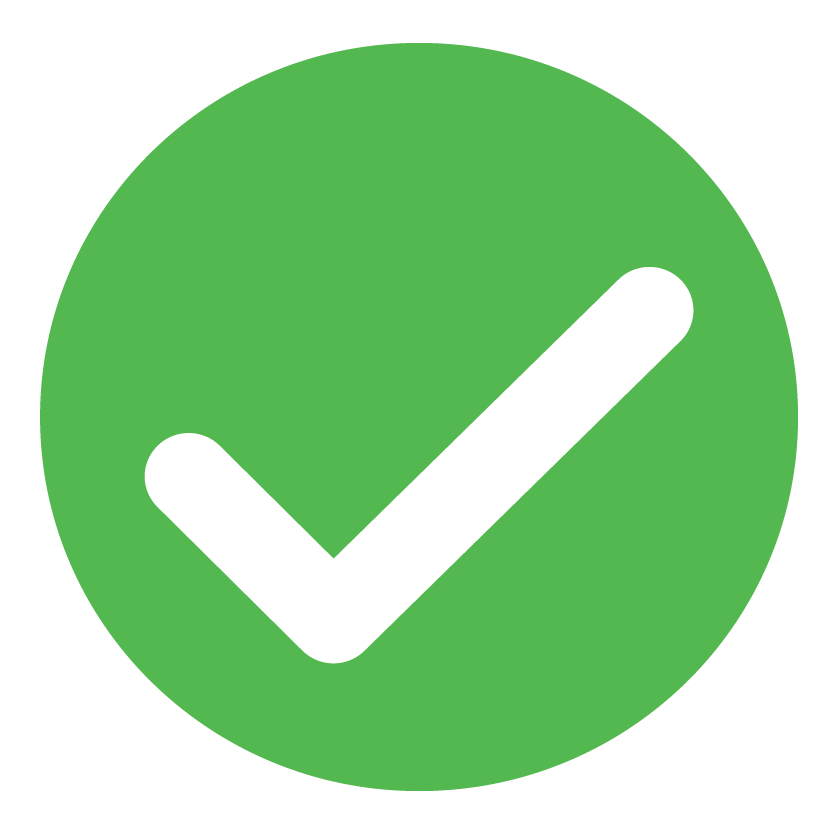 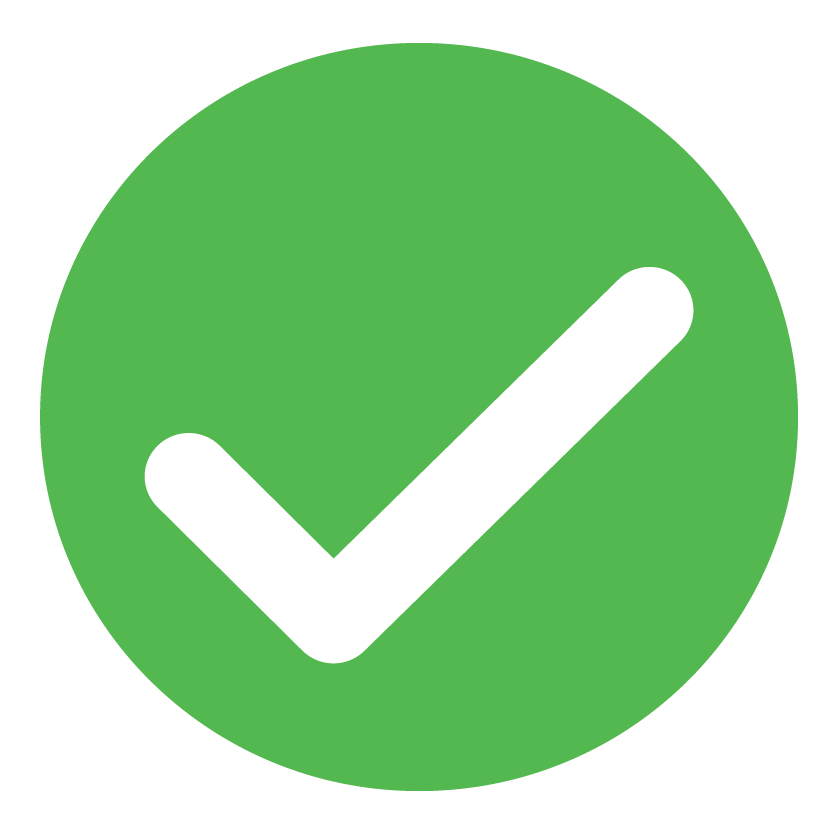 [Speaker Notes: Full speaker notes:
Attracting and retaining talent (especially local talent) is essential to the health and well-being of Ontarians.
At the same time, obtaining and retaining employment has positive impacts on individuals with disabilities and their communities.

Reference:
Ontario Disability Employment Network. (n.d.) What to understand about the power of inclusive hiring. Retrieved from: https://www.odenetwork.com/what-to-understand-about-the-power-of-inclusive-hiring/]
Current state of disability-inclusive employment in Ontario, Canada -3
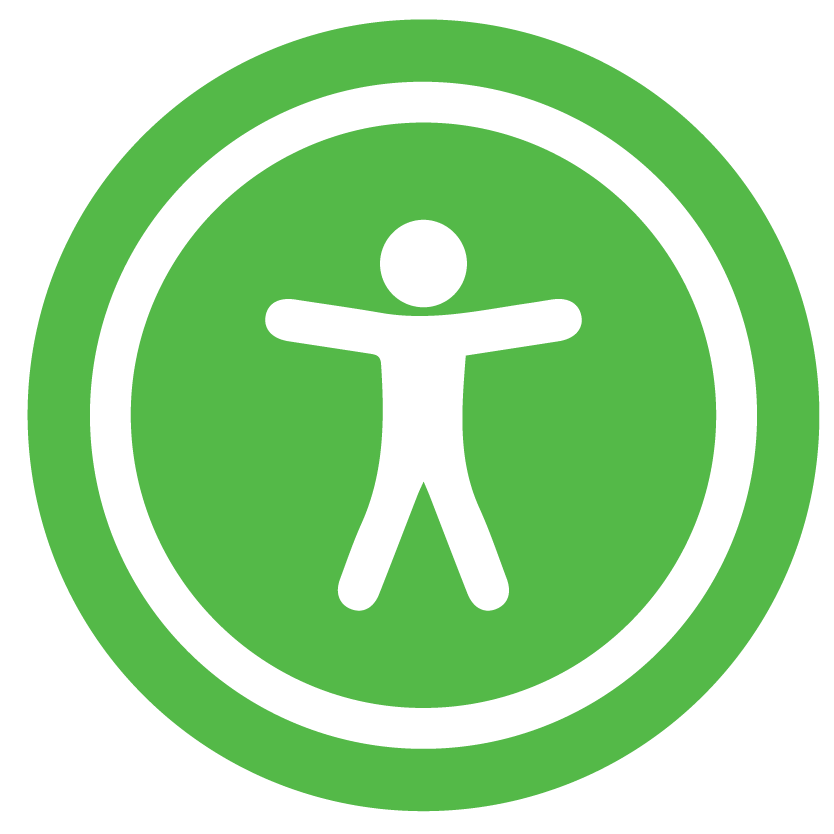 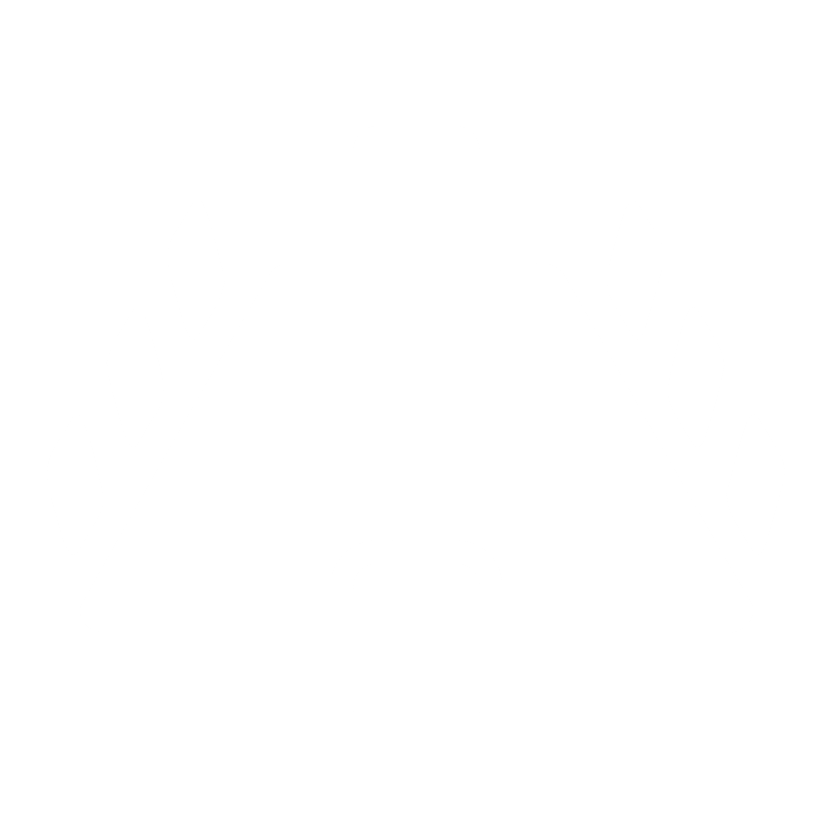 For healthcare
For employees
The Ontario healthcare sector is facing labour shortages and high employee turnover.
Attracting and retaining talent is essential to the health and well-being of Ontarians.
Healthcare organizations want to promote disability-inclusive employment, but need “know-how” guidance.
In Canada, ~741,000 Canadians ages 15–64 have the potential to work and are currently not in school or employed.
Obtaining and retaining employment has positive impacts on individuals with disabilities and their communities.
Yet, barriers currently limit job seekers and employees with disabilities from connecting to the workforce.
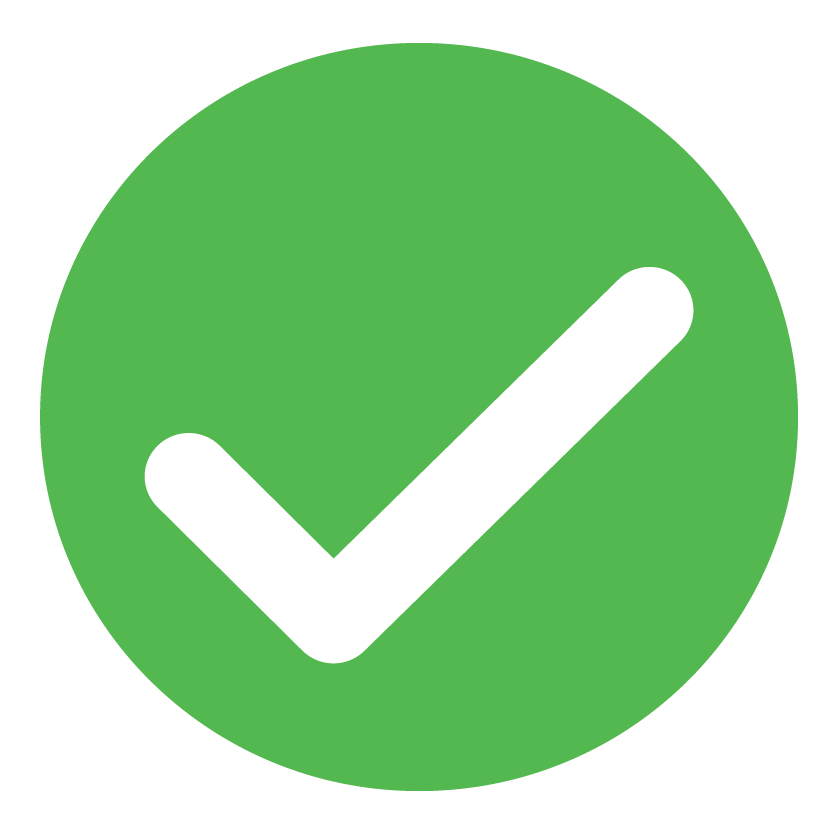 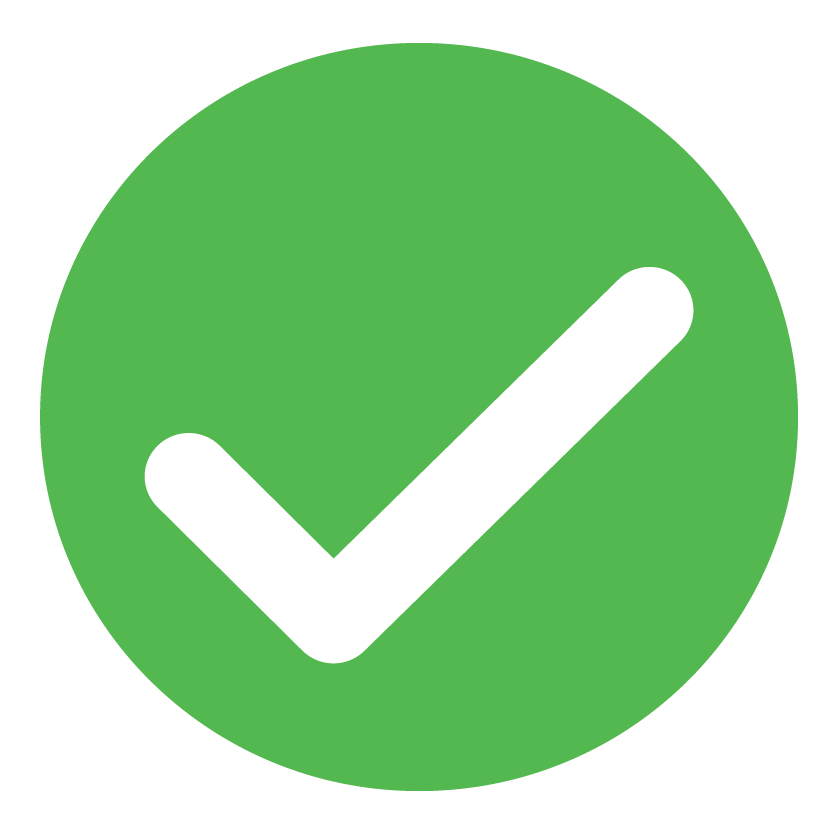 [Speaker Notes: Full speaker notes:
Many healthcare organizations want to promote disability-inclusive employment as part of their commitment to diversity, equity, and inclusion but need “know-how” guidance.

For job seekers and employees with disabilities, barriers limit them from connecting to the workforce, including:
How positions are advertised
Identification of applicants for interviews
Selection processes
Training and career development


Point-form speaker notes:
Healthcare organizations do not know how to promote disability-inclusive employment as part of their commitment to diversity, equity, and inclusion.
Job seekers and employees with disabilities are limited by barriers including:
How positions are advertised
Identification of applicants for interviews
Selection processes
Training and career development

Reference:
Ontario Disability Employment Network. (n.d.) What to understand about the power of inclusive hiring. Retrieved from: https://www.odenetwork.com/what-to-understand-about-the-power-of-inclusive-hiring/]
“Popcorn” brainstorm

In what types of healthcare roles might “lived experience” of disability be highly relevant?
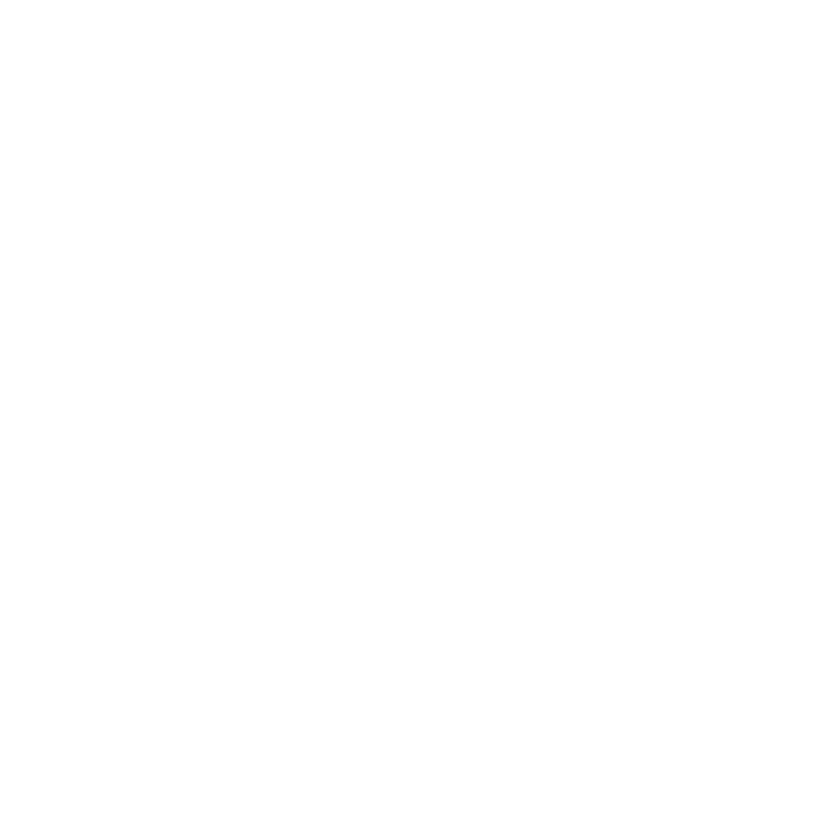 2 min
[Speaker Notes: Full speaker notes:
Employees with disabilities may be uniquely valuable to healthcare organizations.

Let’s take a moment to consider the types of healthcare roles in which lived experience of disability could be helpful. 

Name a role, for example, Patient Relations Coordinator.

<allow time for activity, approximately 90 seconds>

The truth is, this perspective is relevant in any role and can support client representation, sharing, and understanding. 

Point-form speaker notes:
Employees with disabilities are valuable to healthcare organizations.
Ask the question on slide and allow 90 seconds for responses.
Answer: This perspective is valuable in all roles.

Example roles:
Peer mentor
System navigator
Occupational health nurse
Social worker
Doctor
Director 
Maintenance 
Any/all!]
Unconscious bias
Unconscious bias refers to a bias that we are unaware of and which happens outside our control. It happens automatically and is triggered by our brain making quick judgements and assessments of people and situations, influenced by our background, cultural environment, and personal experiences.
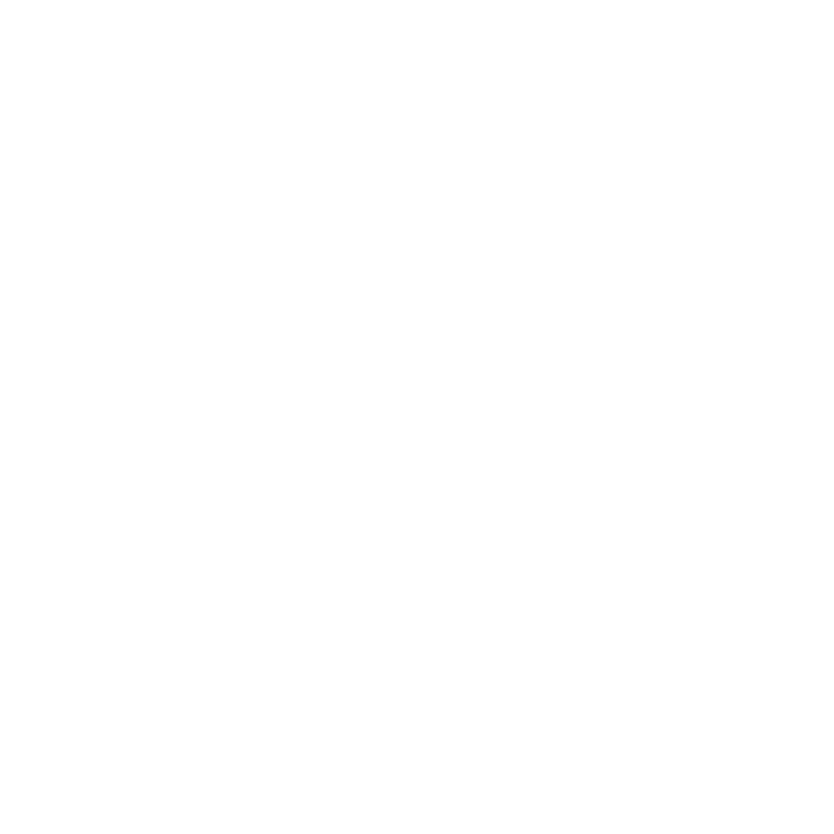 https://www.linkedin.com/pulse/unconscious-bias-3-great-exercises-use-your-training-debra-stevens/
[Speaker Notes: Full speaker notes:
Before going further, let’s take a moment to talk about unconscious bias. As we can see from the last activity, we have certain perceptions of where different types of people might ‘belong’ – in this case where people with disabilities may best “fit” in an organization. It is natural to have initial thoughts or reactions and important to recognize and question those reactions.

Unconscious bias is a huge topic that might need its own training. At  [ORGANIZATION], more resources can be found on [insert location here].

Unconscious bias is instinctively categorizing people or things without being aware of it.

It can stem from past experiences, pervasive messaging, or any number of other places. 

There is no such thing as a person “without bias.” This is not the goal; rather, the goal is to try to use purposeful strategies to interrupt bias before it can interrupt the hiring process or employment relationship.

[see activity on next slide, or skip past next two slides]

Point-form speaker notes:
Unconscious bias is instinctively categorizing people or things without being aware of it.
Everyone has unconscious biases, they are natural. 
Our goal is to try to use purposeful strategies to interrupt bias before it can interrupt the hiring process or employment relationship.
At  [insert your organization], more resources can be found on [insert location here].


References:
Quote from: https://www.linkedin.com/pulse/unconscious-bias-3-great-exercises-use-your-training-debra-stevens/ 

External resource: https://creativeequitytoolkit.org/topic/organisational-culture/unconscious-bias/ Australian collection of resources on the topic and considerations surrounding unconscious/implicit bias 

Organizational resource: reference if you have ]
Write down: 
One fear you had (rational or irrational)
An experience of disability inclusion in the workplace that shaped your perspective in a positive way or a negative way
3 min
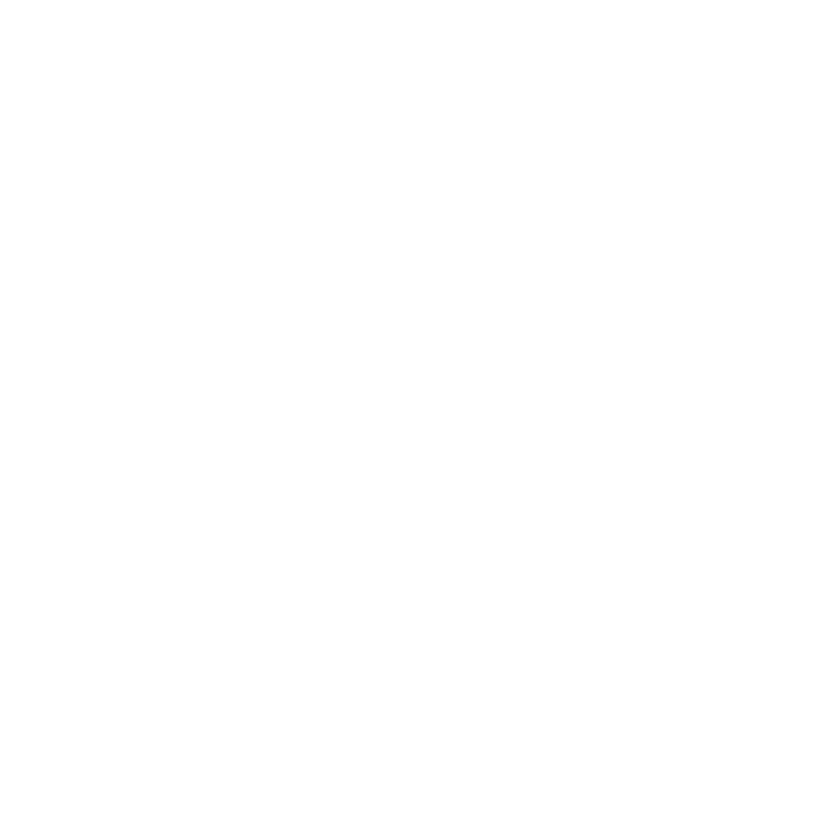 [Speaker Notes: OPTIONAL ACTIVITY

Full speaker notes:
Let’s do a quick activity. 

When you were told that you were doing a training today for disability-inclusive employment, what did you imagine you would learn? 

-Write down one fear you had (rational or irrational).

-Write down an experience of disability inclusion in workplace that shaped your perspective in a positive way or negative way.

<allow 1-2 minutes for reflection>

Is anyone comfortable sharing their answers?]
Unconscious bias-2
Unconscious bias refers to a bias that we are unaware of and which happens outside our control. It happens automatically and is triggered by our brain making quick judgements and assessments of people and situations, influenced by our background, cultural environment, and personal experiences.
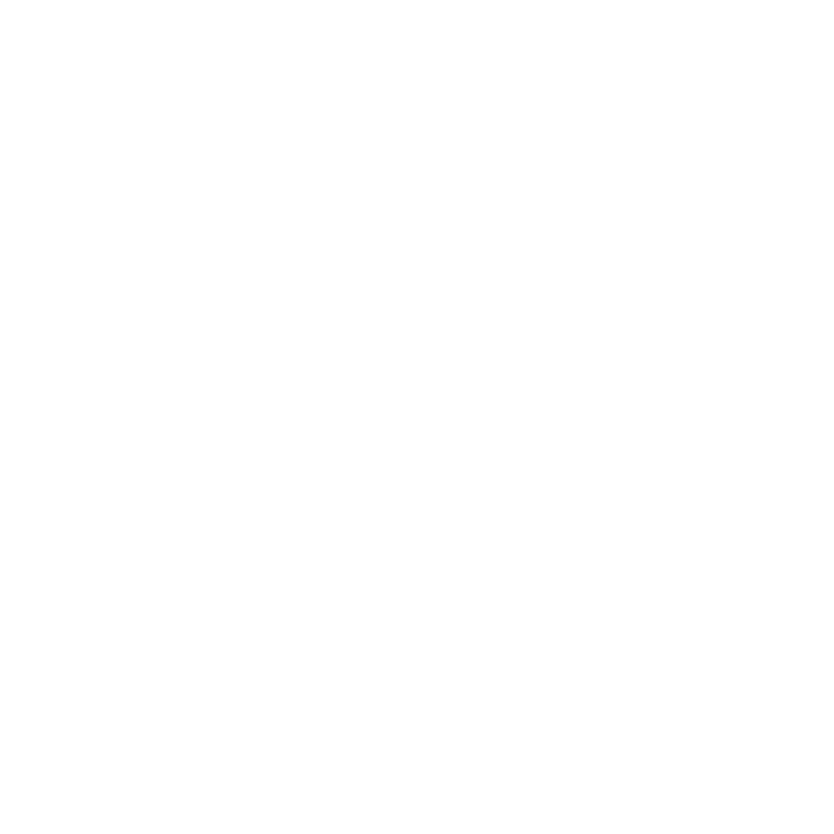 https://www.linkedin.com/pulse/unconscious-bias-3-great-exercises-use-your-training-debra-stevens/
[Speaker Notes: Full speaker notes:
The good news is that an initial reaction is not the end. We all have unconscious biases, and we all have the power to examine them and act with logic, facts, and empathy. In today’s session, we want to talk about how we can undermine our unconscious biases with facts and practices. 


References:
Quote from: https://www.linkedin.com/pulse/unconscious-bias-3-great-exercises-use-your-training-debra-stevens/ 

External resource:  https://creativeequitytoolkit.org/topic/organisational-culture/unconscious-bias/ Australian collection of resources on the topic and considerations surrounding unconscious/implicit bias 

Organizational resource: reference if you have ]
How can we connect these able and ready workers with a workforce that needs them?
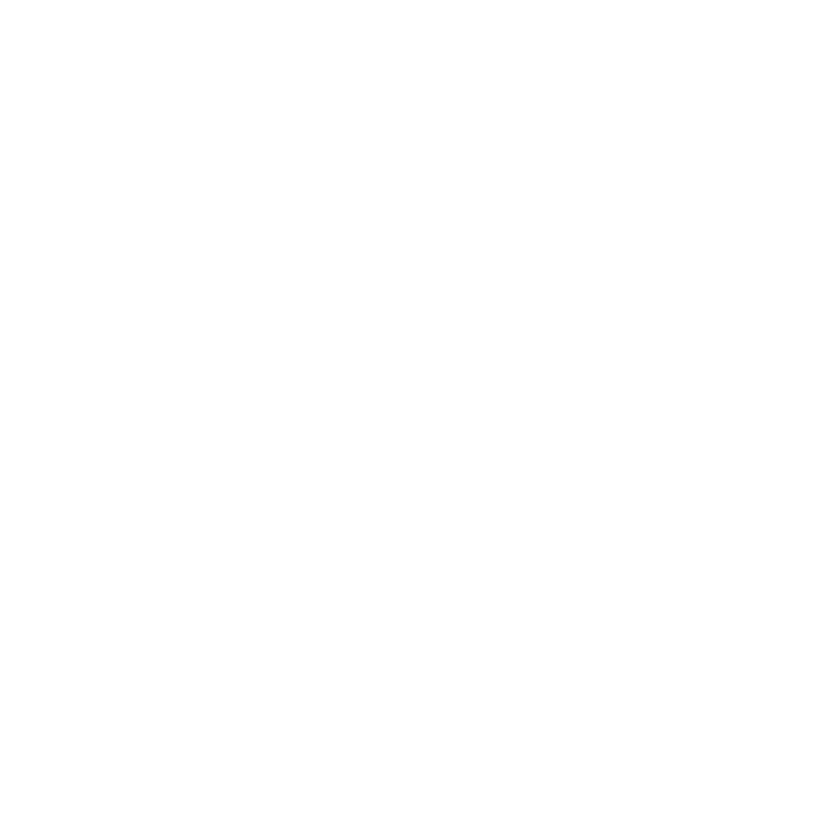 [Speaker Notes: Full speaker notes:
Back to the question at hand, how can we connect job seekers and employees with disabilities to the workforce, and maintain disability-inclusive employment environments for our staff? 

Throughout the rest of this training, we will present information and resources to help us answer this question.]
Hiring is how we attract, match, and employ individuals with the jobs or needs in our organization.

PostingInterviewingSelecting
Part 1:
Hire
[Speaker Notes: Full speaker notes:
Hiring is how we attract, match, and employ individuals with the jobs or needs in our organization and includes element like job postings, interviewing candidates, and ultimately selecting the candidate with the strengths, skills, and attitudes necessary to perform the job.]
What does “hiring” include?
1
Recruitment
Attracting candidates
Developing inclusive job descriptions and postings
Screening candidates
2
Conducting interviews
Providing accommodations
Conducting the interview
Candidate selection
3
[Speaker Notes: Full speaker notes:
Today we will talk about a few elements of hiring, including recruitment, interviews, and candidate selection.

Hiring processes also include other elements, such as Identifying a position need or vacancy and exploring team dynamics and what is needed.]
Lived perspectives
Job seekers and employees with disabilities say…
Employers and people leaders say…
There are barriers in recruitment systems. 
Usually I am discouraged from even applying.
I’m not sure what I can and can’t ask in an interview. 
I don’t want to “say the wrong thing” or “ask the wrong question.”
Hiring decisions are high stakes.
Often, there is no organizational guidance.
[Speaker Notes: Full speaker notes:
Job seekers with disabilities can experience multiple barriers in recruitment systems and have difficulty even making it through to the interview stage. Candidates with disabilities may also be discouraged from applying for the job because they feel like they don’t meet all the requirements and qualifications listed in the job posting. Removing barriers in the application process is something that would benefit all job seekers. 

Healthcare people leaders say that they have a desire to engage in more inclusive hiring practices; however, people leaders often experience barriers to inclusive hiring such as a lack of organizational structures, processes, and policies that support inclusive hiring, a lack of strong senior leadership buy-in, commitment, and accountability, as well as misconceptions and attitudes about the skills and abilities of people with disabilities. People leaders have also shared their fears around making the wrong hiring decision because patient safety, quality and performance are vital and there is a high probability of high-risk situations occurring in patient care as well as a potential severe impact of errors (client lives and well-being are at stake). Lastly, people leaders may feel uncomfortable talking about disability with a candidate and are worried about saying the wrong thing or asking the wrong question.

Point-form speaker notes:
Job seekers with disabilities:
Experience barriers in recruitment systems 
Have difficulty making it through to the interview stage
Felt discouraged from applying for the job when they don’t meet all requirements and qualifications listed in the job posting
Removing barriers in the application process is something that would benefit all job seekers
Healthcare people leaders:
Have a desire to engage in more inclusive hiring practices
Experience barriers to inclusive hiring such as a lack of organizational structures, processes, and policies that support inclusive hiring, a lack of strong senior leadership buy-in, commitment, and accountability
Experience misconceptions and negative attitudes about the skills and abilities of people with disabilities
Have fears around making the wrong hiring decision related to the high-risk situations occurring in patient care and potential severe impact of errors 
Feel uncomfortable talking about disability with a candidate and are worried about saying the wrong thing or asking the wrong question.]
Recruitment
HIRING BEST PRACTICES
1
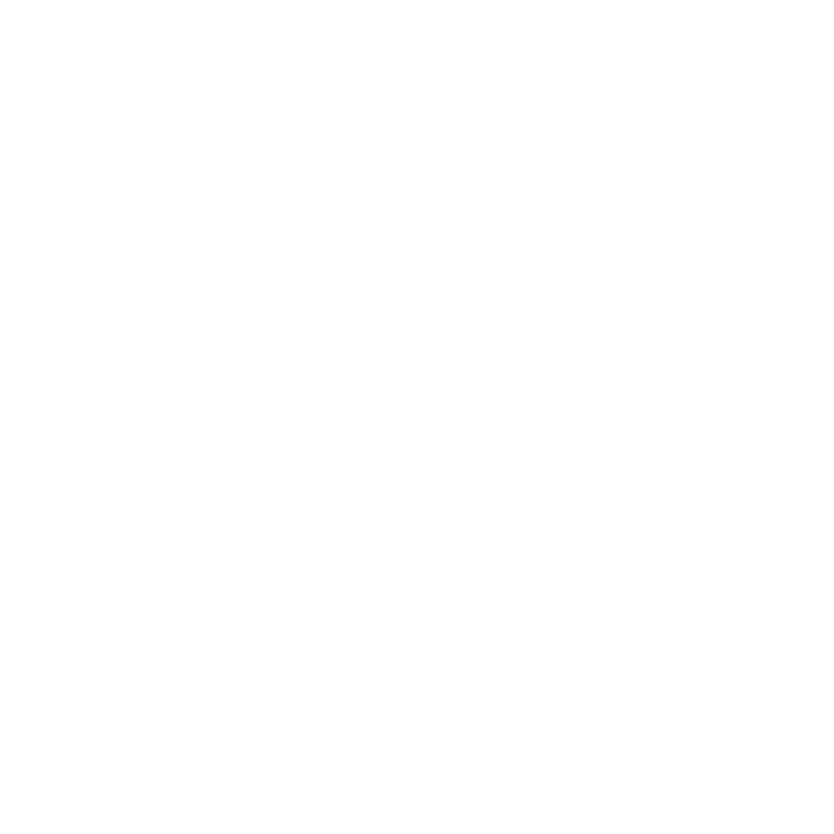 Case: Employment works!
[Speaker Notes: Full speaker notes:
Let’s being our discussion on recruitment and hiring with an example of a best practice in inclusive recruitment and hiring. This case comes from the Centre for Addiction and Mental Health (CAMH).  Let’s hear what John has to say and then talk about how we can consider some of the learnings for our own organization. 

Note for facilitators: Turn on CC]
Discuss: 
1. Does our organization already have hiring assistance?
2. What benefits might our organization see if we had a designated resource or process to guide job seekers with disabilities through our recruitment steps?
5 mins
[Speaker Notes: Discussion activity: As a group, let’s consider how a practice like Employment Works could be implemented in our own teams or organization. 

To start, does our organizational already have anything like this informally or formally? 

What benefits might our organization see if we had a designated resource or process to guide job seekers with disabilities through our recruitment steps?

Facilitators can highlight the following points:
This best practice can be part of an employee’s role (not a full FTE).
We could partner with an employment service organization to fulfill this role.
How can we leverage what is already working in our organization?
Where might we continue this conversation to get things going?]
HIRING
Recruitment
1
Focus
Focus on essential or bona fide requirements and what needs to be achieved (outcomes), not “how” it needs to be achieved.
Developing inclusive job descriptions and postings
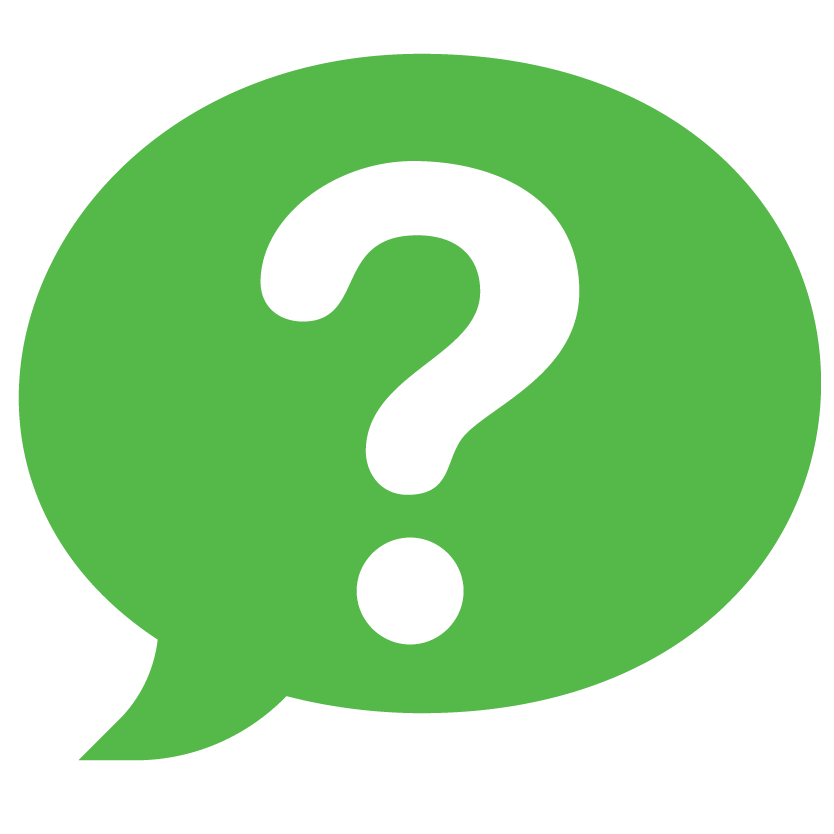 Specialized postings can encourage candidates with disabilities to apply and should always include an email and contact # so recruitment/interview accommodations can be easily requested.
Share
Share postings with organizations in your community that connect job seekers with disabilities and employers.
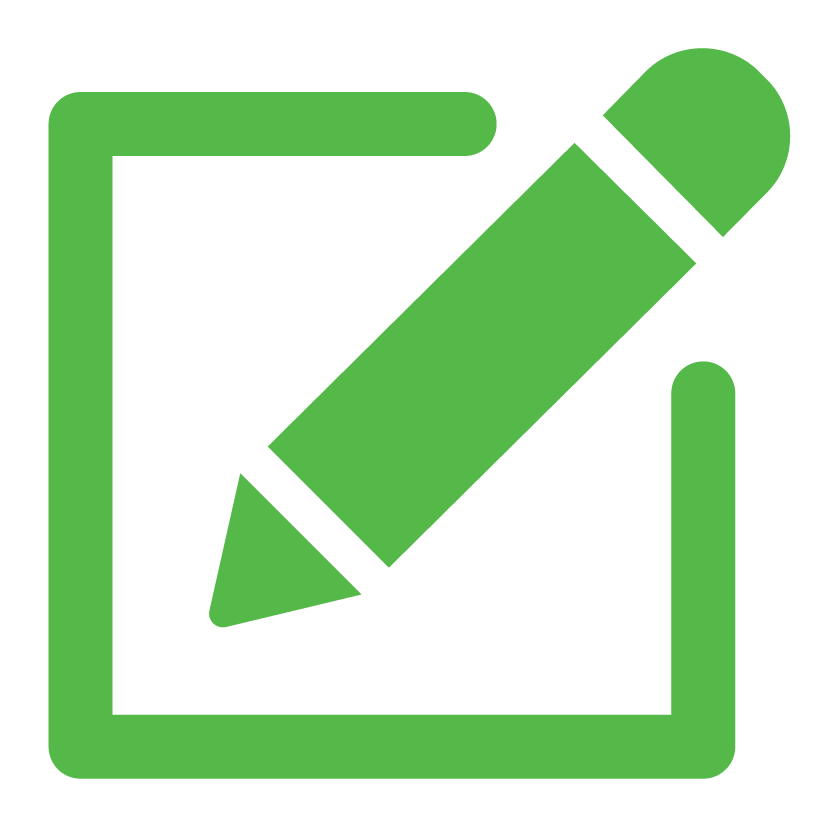 Resource
For steps and examples, see the CASE HR toolkit.
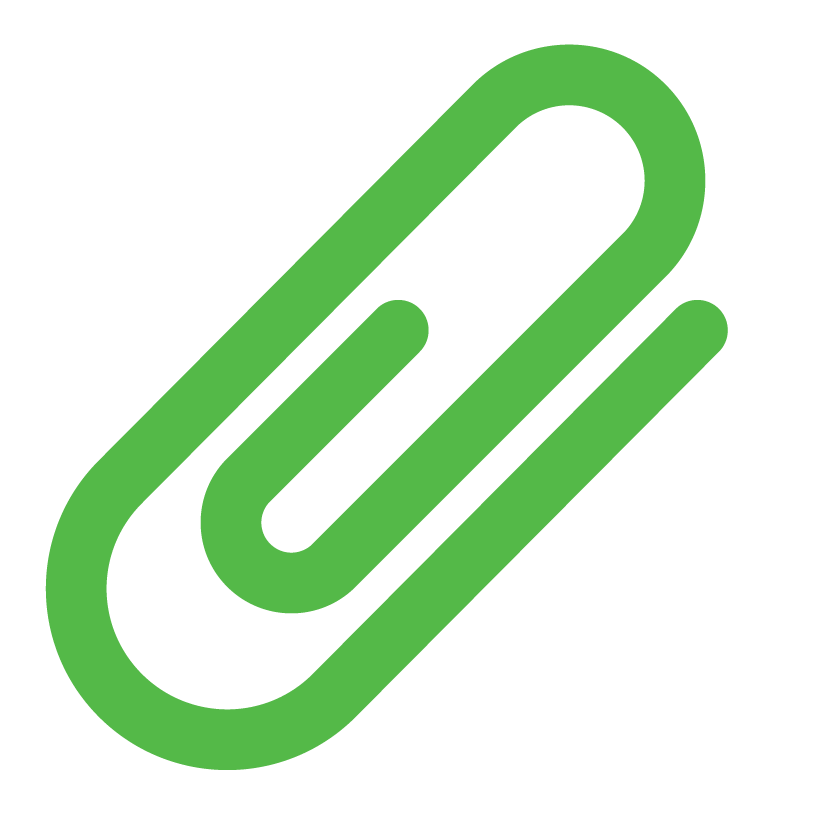 [Speaker Notes: Full speaker notes:
Another important aspect of recruitment includes developing inclusive job descriptions. Why are inclusive job descriptions important? How a job is described can attract candidates with diverse backgrounds and experiences and can either encourage or discourage candidates with disabilities to apply for the job. Job postings should always include an email and contact number so candidates with disabilities can request a recruitment or interview accommodation.

Job descriptions should be competency-based and focus on what needs to be achieved, not “how” the job task will be completed. Focus on the skills and qualities a person would need to be successful in the role and what they need to achieve. Some job requirements are considered essential to the job and are not optional or flexible. These are referred to as Bona Fide Occupational Requirements. Carefully consider what is absolutely required for a job, and if it is not a bona fide requirement, do not post it. 

For example, stating in a Unit Clerk job posting that “lifting and carrying up to 20 kgs” could be considered discriminatory since it is not an essential aspect of the job. However, for a job like a waste and linen worker, physical demands such as “must be able to perform repetitive lifting of up to 20 kgs” would be considered required and therefore a bona fide occupational requirement.  

Another best practice is to share postings with organizations in your community that connect job seekers with disabilities and employers. 

The CASE HR toolkit, noted in the Resources handout, has more details on creating and posting inclusive job descriptions. 

Point-form speaker notes:
How a job is described can attract candidates with diverse backgrounds and experiences and can either encourage or discourage candidates with disabilities to apply for the job. 
Job postings should always include an email and contact number so candidates with disabilities can request a recruitment or interview accommodation.
Job descriptions should be competency-based and focus on what needs to be achieved. Focus on the skills and qualities a person would need to be successful in the role and what they need to achieve. 
Essential job requirements are not optional or flexible. These are referred to as Bona Fide Occupational Requirements. Carefully consider what is absolutely required for a job, and if it is not a bona fide requirement, do not include it in the posting.
Another best practice is to share postings with organizations in your community that connect job seekers with disabilities and employers. 
The CASE HR toolkit, noted in the Resources handout, has more details on creating and posting inclusive job descriptions. 


OPTIONAL FOR FACILITATORS: 

Participants can brainstorm and share organizations they have heard of. We think the CASE HR toolkit linked here is a good resource for developing inclusive job descriptions.

OPTIONAL FOR FACILITATORS: 

Open the link and scroll to the bottom of the page. Review the examples of job descriptions and “4 key questions that you can ask yourself while your developing inclusive job descriptions.”

Resources:
Canadian Association for Supported Employment. (2020). CASE HR Toolkit. https://www.supportedemployment.ca/hrtoolkit/job-descriptions/]
HIRING
Recruitment
1
Job Demands and Accommodation Planning Tool (JDAPT)
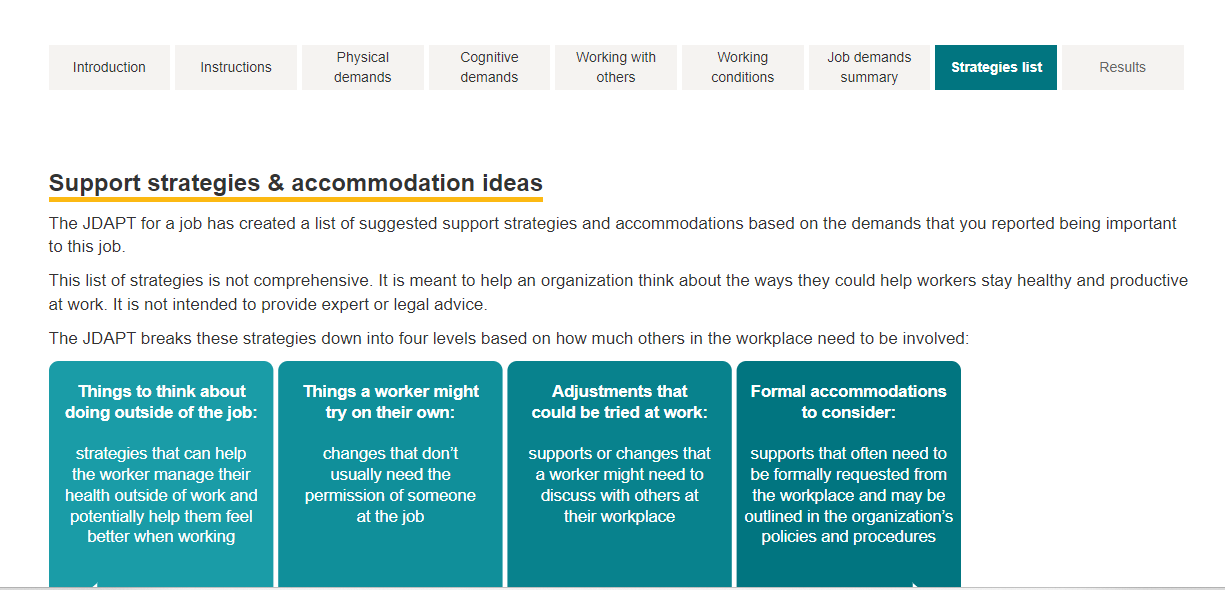 https://aced.iwh.on.ca/jdapt/organization-en
[Speaker Notes: Full speaker notes:
It’s important to consider what the actual demands of a job are and what supports could be in place to help people perform their jobs. 

One available tool is the JDAPT for organizations, a free online tool that helps people leaders to consider important job elements and what strategies they can provide to make the job more inclusive for employees with disabilities. 

The tool guides you through questions that ask about the physical and cognitive tasks of the job, as well as tasks related to working with others and the working conditions. It provides a list of suggested support strategies or accommodations based on job demands. 

For example, if the job requires paying attention to detail or remembering information, suggestions may include having workers create a checklist for tasks, setting up alerts or reminders, and breaking tasks into smaller chunks. 

The JDAPT takes approximately 15 minutes to complete. 

Point-form speaker notes:
It’s important to consider what the actual demands of a job are and what supports could be in place to help people perform their jobs. 
The JDAPT is a free online tool to identify important job elements and strategies to make jobs more inclusive for employees with disabilities. 
It provides a list of suggested support strategies or accommodations based on job demands. 
The JDAPT takes approximately 15 minutes to complete. 

Resource:
Job Demands and Accommodation Planning Tool. JDAPT https://aced.iwh.on.ca/jdapt/organization-en]
HIRING
1
Recruitment
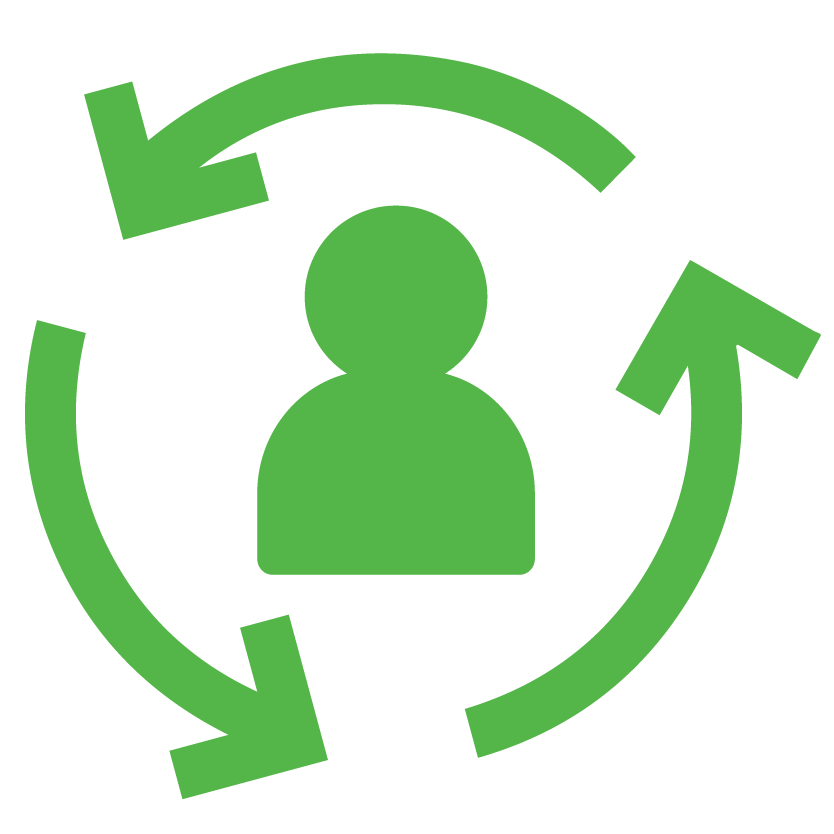 Scenario: Inclusive job postings
It’s common practice in healthcare to list “high school diploma” as a minimum qualification. Why? 
Scenario: You’re creating a job posting for a dietary aide. Dietary aides are responsible for preparing and serving meals to clients and help to maintain safe and clean work areas. 
Discuss: What is really required? What are examples of more specific and inclusive language we could use?
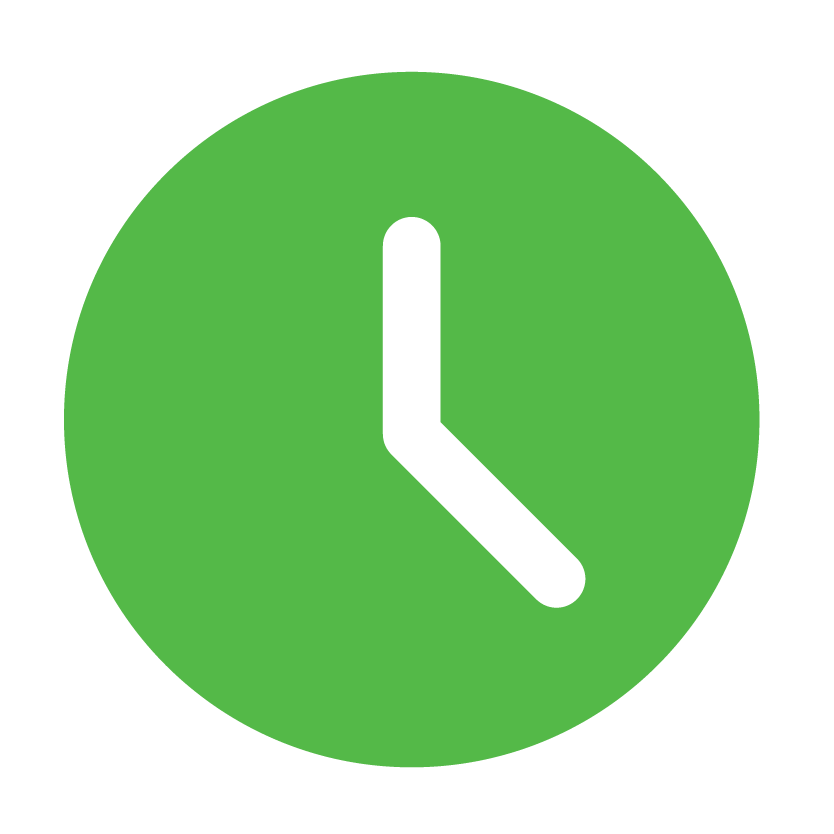 5 min
[Speaker Notes: Full speaker notes:
Every chance at hiring is an important opportunity to think about what is really needed for a role and how the position is being described. 

In this scenario, we’re going to consider how we can rewrite a job posting that encourages appropriate job seekers to apply without feeling excluded. 

Some health organizations have started to critically examine the way they describe education requirements on job postings for support service positions. Support service positions are essential in healthcare and include roles in many areas such as environmental services, food services, materials management, linens, patient support, and clerical support.

It’s common practice in healthcare to list “high school diploma” as a minimum qualification. Why? Many capable job applicants do not have a high school “diploma.” They may have finished high school with another type of credential or not at all (e.g., an Ontario secondary school certificate, certificate of accomplishment, an Ontario high school equivalency certificate). Regardless of whether you require evidence of a diploma, candidates with diverse backgrounds may be discouraged from applying when they read these words. 

Let’s discuss: What is really required? What are some examples of more specific and inclusive language we could use?

(can break into groups)

Facilitator can start with questions such as:
What do we think might be involved in this job?
What is the important outcome of the role?
What are the “bona fide” requirements of the job? (see questions below)

Facilitators can share examples such as:
- Read hospital signage and deliver catering orders and patient meals.
- Read patient meal selection/menu choices and special dietary requirement labels.
- Read and follow cleaning schedule and sanitation guidelines.
- Take and write down temperatures of food in the kitchen according to established safety procedures and guidelines.
- Date, label, and store food properly.
- Take orders from residents by writing down the resident name and preference selection.

Point-form speaker notes:
In this scenario, we consider how to rewrite a job posting that encourages appropriate job seekers to apply without feeling excluded. 
It’s common practice in healthcare to list “high school diploma” as a minimum qualification. 
Many capable job applicants do not have a high school “diploma.”
Regardless of whether you require evidence of a diploma, candidates with diverse backgrounds may be discouraged from applying when they read these words. 
What is really required? What are some examples of more specific and inclusive language we could use?]
HIRING
Recruitment
1
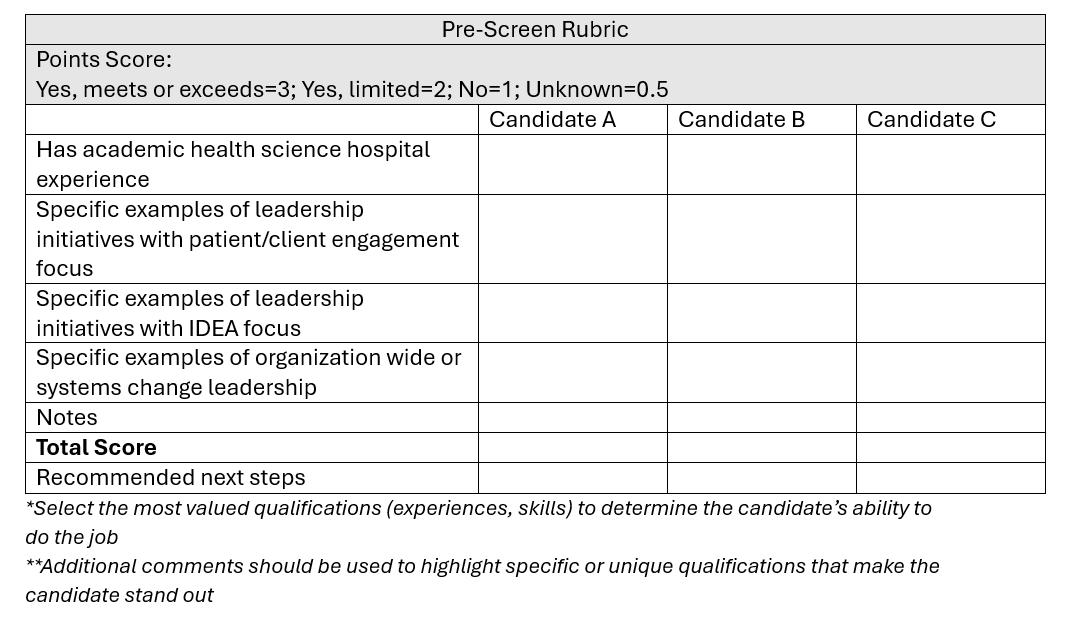 Screening candidates
Use a systematic method. 

Example: Search for new Director-level position.
Source: Holland Bloorview’s Toolkit for Equitable Recruitment & Selection Process
[Speaker Notes: Full speaker notes:
When selecting candidates for an interview, it is best practice to use a systematic and consistent method to mitigate bias. The criteria should align with the essential or “bona fide” job requirements. 

Alongside your job description, identify the essential qualifications for the role. As you screen candidates, consider if someone were to ask why they were not selected for an interview, what rationale you would provide.

We have an example here from a recent search for a new director level position. Several rubric items were used to scan resumes:
-has academic health science hospital experience 
-specific examples of leadership initiatives with patient/client engagement focus
-specific examples of leadership initiatives with inclusion, diversity, equity, and accessibility (IDEA) focus
-specific examples of organization-wide or systems change leadership

If there are elements that you would like candidates to highlight in their applications, state that and make the process smoother and more transparent for all.

Point-form speaker notes:
For interview selection, use a systematic and consistent method to mitigate bias. 
The criteria should align with the essential or “bona fide” job requirements. 
As you screen candidates, consider if someone were to ask why they were not selected for an interview, what rationale you would provide.
The example here is from a recent search for a new director-level position.
If there are elements that you would like candidates to highlight in their applications, state that and make the process smoother and more transparent for all.

Source: 
Holland Bloorview’s Toolkit for Equitable Recruitment & Selection Process]
HIRING
Recruitment
1
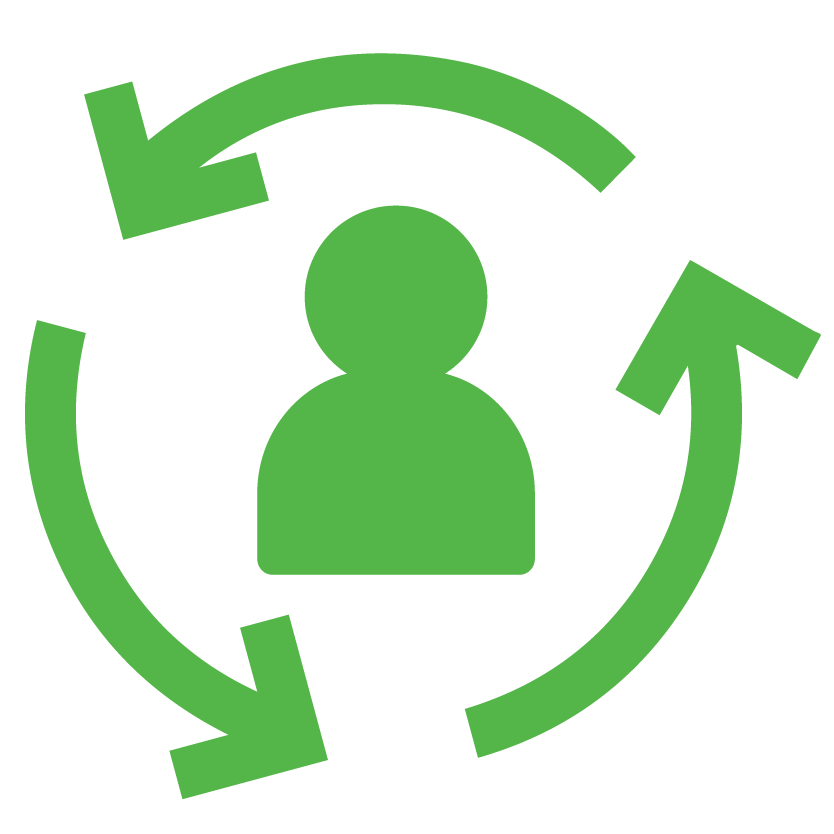 Inclusive interviews
Ask candidates if they have any accommodation needs.
Be open to changing the interview format, location, materials, and procedures.
No “one-size-fits-all” approach to recruitment accommodations.
[Speaker Notes: Full speaker notes:
Once you’ve selected candidates to interview, ask the candidate if they have any accommodation needs and be open to changing the interview format, location, materials, and procedures. According to the Ontario Human Rights code, employers must accommodate candidates’ needs related to a disability for any part of the interview or hiring process, including tests.  

There is no “one-size-fits-all” approach to recruitment accommodations. They must be considered individually according to the candidate’s unique needs, the role, and the workplace. 

There is a misconception that accommodations provide an unfair advantage for some candidates. However, not every candidate is starting from the same place and may be facing unique challenges and barriers to employment.  Accommodations are open to all candidates and help ensure that everyone is provided with what they need to be successful. 

On the next screen we will share a case example in which a hiring manager describes attempts to design an inclusive interview process that enables all candidates to participate in an interview.

Point-form speaker notes:
Once you’ve selected candidates to interview, ask the candidate if they have any accommodation needs.
Be open to changing the interview format, location, materials, and procedures.
According to the Ontario Human Rights code, employers must accommodate candidates’ needs related to a disability for any part of the interview or hiring process, including tests.  
Accommodations must be considered individually according to the candidate’s unique needs, the role, and the workplace. 
Accommodations do not provide an unfair advantage for candidates. They are available to all candidates and help ensure that everyone is provided with what they need to be successful. 
On the next screen, we will share a case example in which a hiring manager describes attempts to design an inclusive interview process that enables all candidates to participate in an interview.]
HIRING
Recruitment
1
1
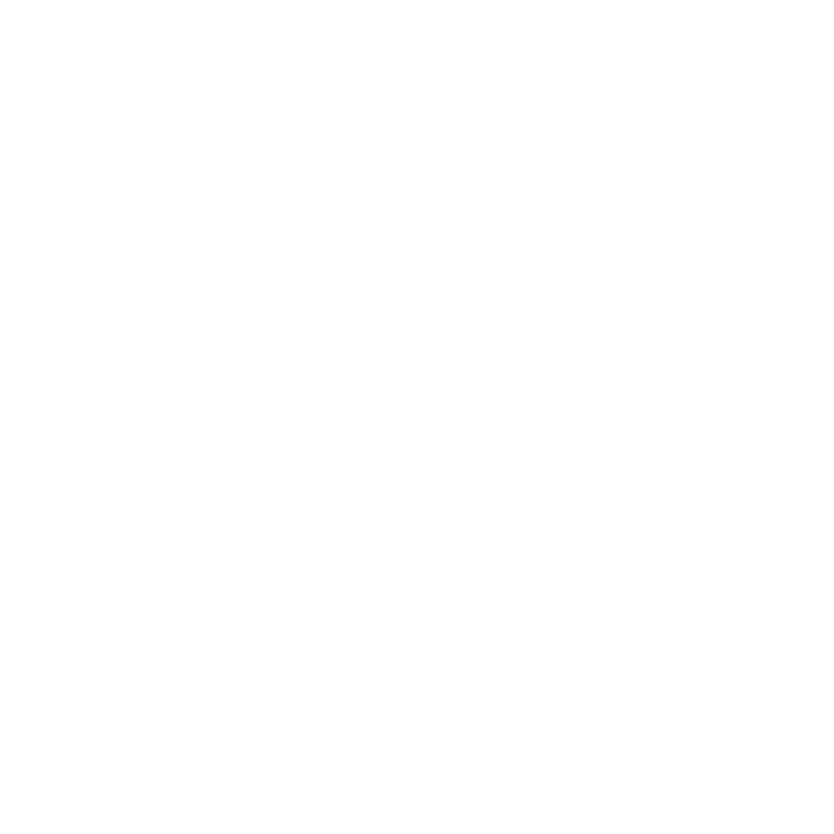 Case: Interview accommodations
[Speaker Notes: Play video

Video location: https://www.youtube.com/watch?v=mhyQuZdRp0U


If requested, full captions below:
Hi. My name is Carolyn Mcdougall. I am a hiring manager at Holland Bloorview Kids Rehabilitation Hospital.
In the summer we hire young workers for our experience programs for teenagers. I'm going to tell you a little bit about our hiring process and how we try to plan for inclusion.
We start with a rubric for reviewing the resumes. Some of the key things that we're looking for are number one experience in various types of jobs and industries, because we're often coaching youth in a variety of work, roles and number two, direct experience working with youth, as, for example, a teacher, a camp counselor, a mentor or other related roles.
Once we have selected applicants for the interviews, we send an email to each applicant with a fair amount of information about the interview process. For example, in terms of format we tell them that we're going to describe the role.
Ask them to introduce themselves.
Engage them in an icebreaker with several other candidates, and then that they will rotate to a virtual breakout room meeting one staff person in each room and answering one question.
We also give information about how to prepare, highlighting that we want them to give an example in each answer, and describe their experiences working with youth.
with a focus on their communication and collaboration skills.
We send each candidate a handout that is, that describes a format for answering questions with descriptive detail. So, the STAR format that many of you will be familiar with where you describe the situation, the task, the action, and the result.
One of the reasons that we share this information ahead is that it can be a barrier that not all young workers have the same experiences of interviewing or necessarily access to adult coaching to help them prepare. So, we hope that this base of information gets them going.
When we interview, we do a work simulation or trial at the start in the form of an icebreaker. So, as I said, we're usually interviewing virtually with four candidates. In this icebreaker one person thinks of an image and then gives someone else instructions how to draw it, and after that anybody can guess what it is. So, for example, in this case, a simple line drawing of a house. I might start by asking the other person to draw a triangle and then say, next, draw a straight line down from the left corner of the triangle. This kind of thing helps us to see the candidates using the types of skills that we need in the rule breaking down a task into parts, giving clear instructions, listening, and also teamwork and interpersonal skills for making it fun for everyone involved in each breakout room. We screen share the question so that the candidates can read it and have it available for reference as they answer.
And then each interviewer has a  rubric for marking the candidate’s responses but a rubric that is specific to the content of the question.
So, as an example, the question that we circulate in advance is, Tell me about a time that you taught someone a skill or a concept.
What strategies worked well. And please give an example of a strategy that didn't work well in order to develop our question. 
Specific rubric, we engaged experienced coaches in brainstorming a list of strategies that they find work well. So, for us in this question, then giving someone an excellent rating means that the candidate gave an example from their experience and clearly detailed four strategies at least that work well for teaching, and at least one strategy that that they've tried that didn't work. Well, good would be distinguished in that they only listed two to three strategies. So overall I hope this has been an interesting example of some of the things that we do as a baseline or starting point of inclusive practices. Thank you.]
Discuss: 
1. What inclusive practices do we already have embedded?
2. How could you accommodate for a…?
3 mins
[Speaker Notes: (Activity based on video - could be done as whole group discussion or in pairs)

Examples of inclusive practices embedded:
-Share information about the interview process in advance, including one question and format for answering questions.
-Provide copies of questions during the interview.
-Use an interview rubric for scoring.
-Have multiple interviewers.
-Provide a work-based activity.

Question 2 If an accommodation is requested, consult your P&C/HR Advisor.
Let’s discuss one example (facilitator to pick one from the list below)
-1:1 vs group
-Vision accommodations
-Hearing accommodations
-Processing accommodation 
-In person vs virtual

Examples of possible accommodations:
-1:1 vs Group: Explain that questions are asked individually but that participation in a work-based activity must be done with others because the role involves working with youth in groups. (Explain the activity further to applicant and ask what, if any, accommodation might be helpful.)
-Vision accommodation: Send questions five minutes ahead of the interview by email. Allow time for a screen reader or other tool as specified by the applicant. If necessary, determine a different team icebreaker that is not vision-based.
-Hearing accommodation: Determine if the applicant prefers ASL interpretation or another format. Further explain interview elements to determine what accommodations will best enable participation.
-Processing accommodation: This might be requested due to learning, mental health, etc. Consider giving everyone all questions, giving all questions only to the applicant who requested them, or giving the applicant who requested accommodation additional processing time (e.g., time with screen off to think about answer).
-In person vs virtual: Consider switching a cohort of applicants (4) to in-person, if possible, to accommodate the individual who requested an in-person interview.]
Inclusive interviews
HIRING BEST PRACTICES
2
Conducting the interview
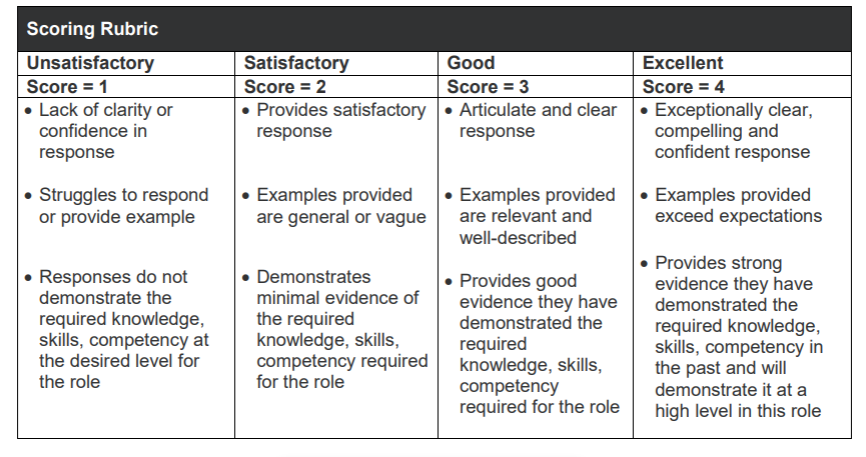 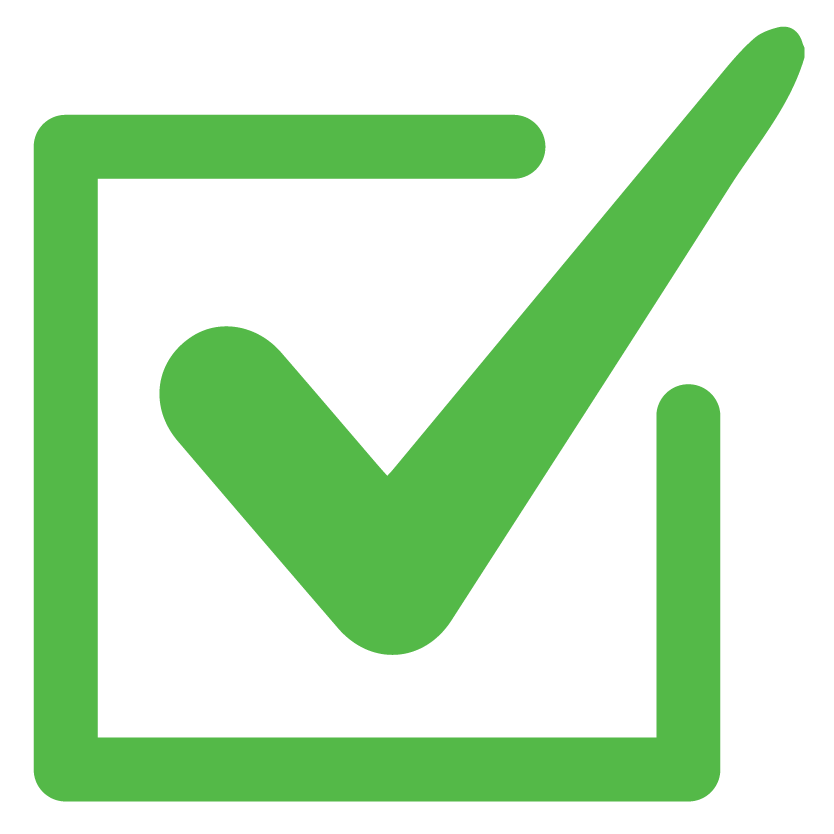 Use a multi-person interview panel for diverse perspectives. 
Use a rubric to ensure consistency. 
Check personal and cultural assumptions and biases.
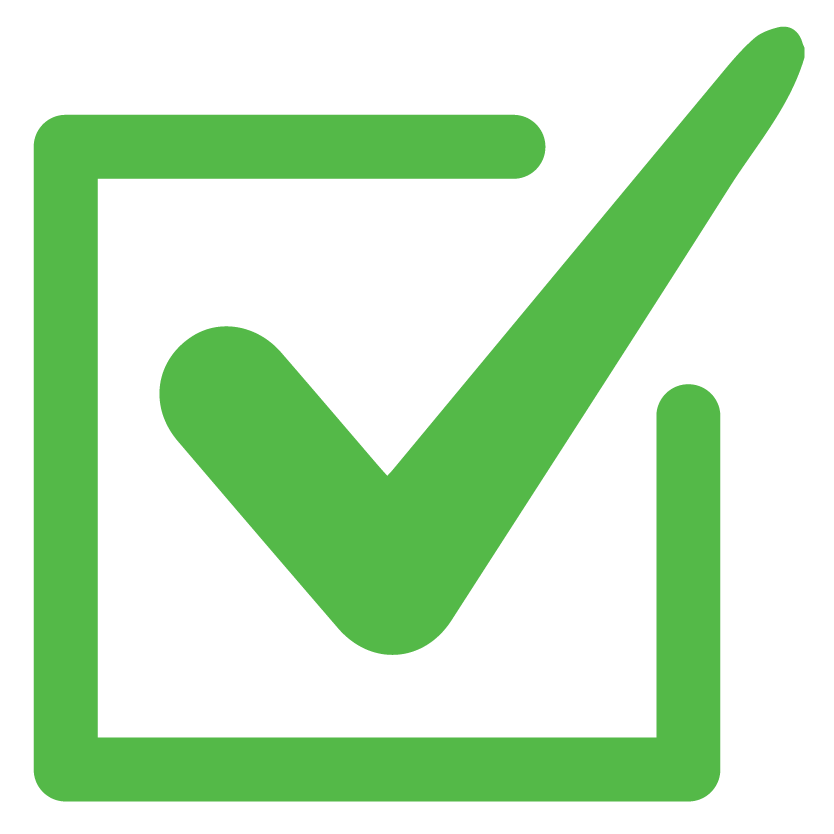 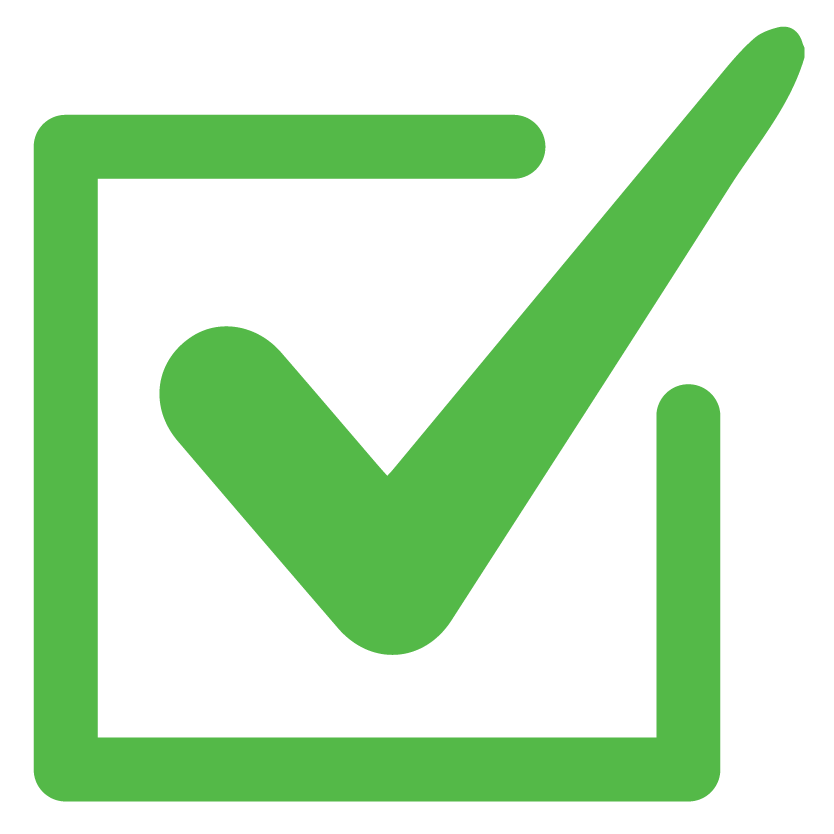 Source: Holland Bloorview’s Toolkit for Equitable Recruitment & Selection Process
[Speaker Notes: Full speaker notes:
When conducting an interview, there are best practices to consider. Use a multi-person interview panel that represents the diversity of the broader organization. We should acknowledge that our hiring decisions can be influenced by unconscious bias. Having a diverse interview panel with individuals with diverse backgrounds, expertise, and perspectives supports a more fair and inclusive hiring process. Similar to the pre-screening stage, take a systematic and consistent approach to assessing each candidate using a rubric like the example shown here. 

Interview questions should focus on each candidate’s ability to perform the essential job duties following objective criteria. We want to avoid making hiring decisions based on subjective criteria such as “confidence” or “fit” as these are often influenced by our own personal and cultural biases. 

Discussion activity: What are other examples of subjective criteria or assessments that may be discriminatory? (Hint: Subjective assessments would make it harder to explain WHY the individual was not qualified for the job.) 

Facilitators can share examples such as the following:
The candidate shares your interests.
The candidate reminds  you of the person who previously held the role or someone you have in mind. 
The candidate would “fit” in with the team or organization.
An affinity or “like-me” bias (a preference for a candidate who looks and thinks like yourself or your team).
We may have cultural assumptions about what’s appropriate or not, for example, making eye contact, strong handshakes, how open we are to talking about our accomplishments.

Point-form notes:
Acknowledge that our hiring decisions can be influenced by unconscious bias.
Use a multi-person interview panel that represents the diversity of the broader organization. 
Avoid making hiring decisions based on subjective criteria such as “confidence” or “fit” as these are often influenced by our own personal and cultural biases. 
Take a systematic and consistent approach to assessing each candidate using a rubric like the example shown here. 
Interview questions should focus on each candidate’s ability to perform the essential job duties following objective criteria.
See the activity above.

Resource:
Holland Bloorview’s Toolkit for Equitable Recruitment & Selection Process]
Inclusive interviews
HIRING BEST PRACTICES
2
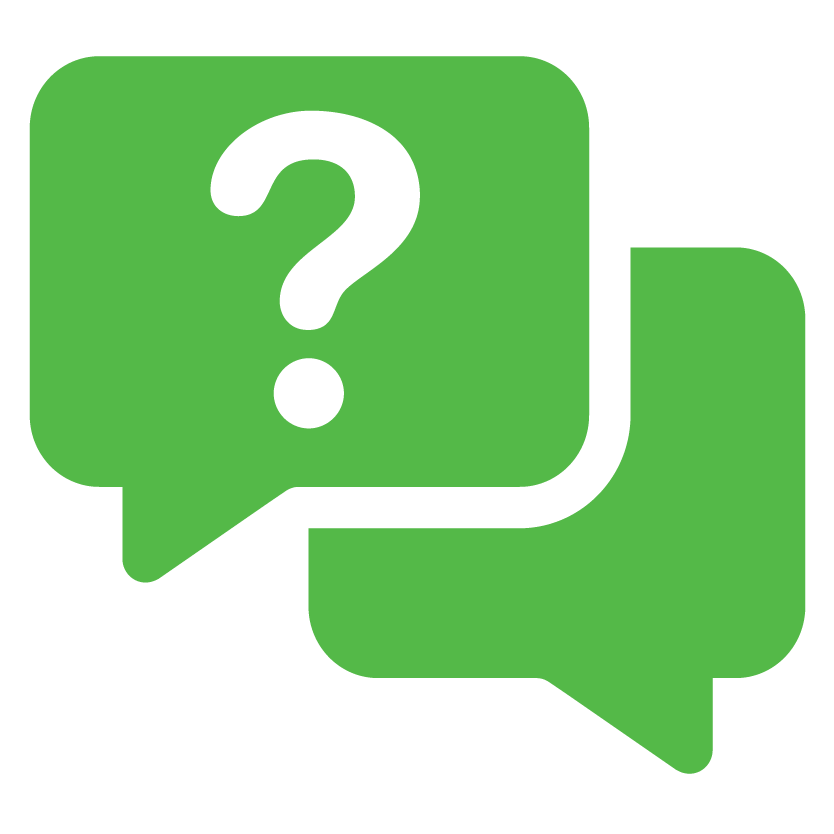 What can you ask?
Information related to the bona fide job requirements
https://accessibleemployers.ca/resource/interviews-what-you-can-cannot-ask/
[Speaker Notes: Full speaker notes:
Many employers have expressed concern about how to know what they can or cannot ask in an interview. Luckily, the answer is readily available.

According to the Ontario Human Rights Code, if a candidate chooses to talk about their disability at an interview, the employer can ask about their accommodation needs and ability to perform the essential duties of the job with accommodation. 

This means that if a candidate discloses, you can ask about accommodations that might help them do the job. 

Remember that with ANY candidate, you can ask questions related to their experience and expertise in completing bona fide job requirements. 

Accessible Employers Canada has a great resource that outlines questions you can and cannot ask during an interview. The link can be found in your handout. 

Point-form speaker notes:
Many employers have expressed concern about how to know what they can or cannot ask in an interview. 
According to the Ontario Human Rights Code, if a candidate chooses to talk about their disability at an interview, the employer can ask about their accommodation needs and ability to perform the essential duties of the job with accommodation. 
With ANY candidate, you can ask questions related to their experience and expertise in completing bona fide job requirements. 
Accessible Employers Canada has a resource that outlines questions you can and cannot ask during the interview. 


Reference:
Ontario Human Rights Commission website: https://www.ohrc.on.ca/en/iv-human-rights-issues-all-stages-employment/5-interviewing-and-making-hiring-decisions 
Accessible Employers Canada: https://accessibleemployers.ca/resource/interviews-what-you-can-cannot-ask/]
Candidate selection
HIRING BEST PRACTICES
3
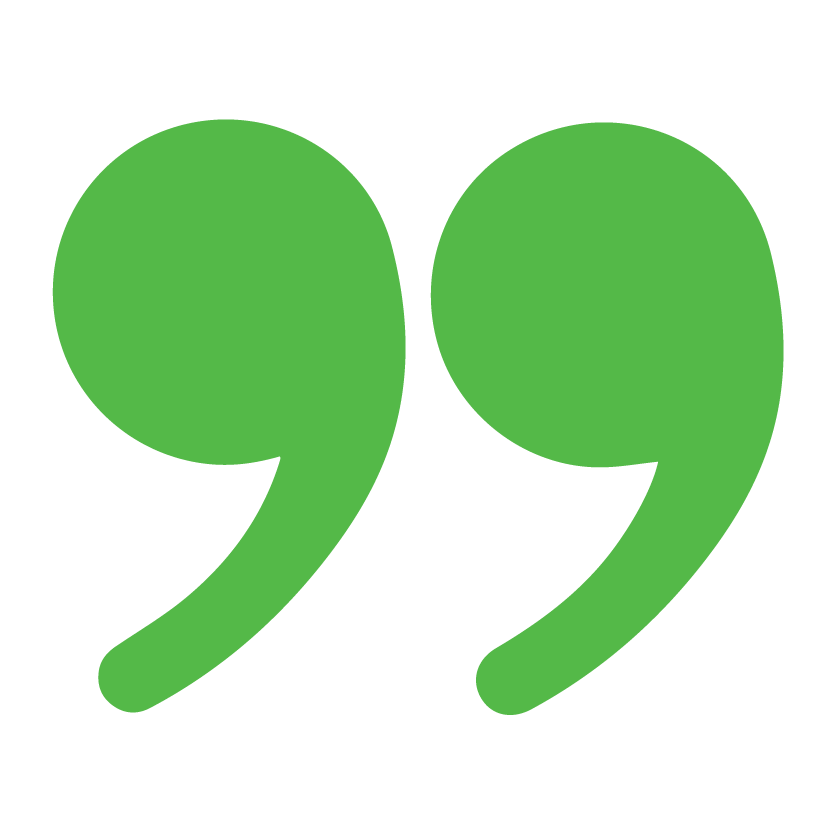 When recruiting candidates with disabilities, focus attention on attitudes, abilities, skills, and personalities rather than on perceived limitations (that can easily be addressed through simple workplace accommodations).”

Hire for Talent Employer Toolkit
[Speaker Notes: Full speaker notes:
Ultimately, you should base your hiring decision on what you learned about the candidate’s ability to perform the role throughout the stages of the recruitment process. Ideally, you’ve reflected on your own personal or cultural biases and assumptions and are not making decisions based on personal feelings or a preference for someone who is “like” yourself or your team. As noted in the Hire for Talent Employer Toolkit, focusing on the candidate’s performance and capabilities, not on perceived limitations, is a best practice. 

Point-form speaker notes:
Hiring decision must be based on what you learned about the candidate’s ability to perform the role throughout the stages of the recruitment process.
Reflect on your own personal or cultural biases and assumptions. Do not make decisions based on personal feelings or a preference for someone who is “like” yourself or your team. 
Focusing on the candidate’s performance and capabilities, not on perceived limitations, is a best practice. 


Resources:
Community Business Development Corporation (CBDC) Restigouche. (2023). Hire for Talend Employer Toolkit. https://hirefortalent.ca/toolkit/hiring/item/6-1-hiring-intentions-and-best-practices]
Key hiring takeaways
1
Recruitment
Conducting
   interviews
Recruitment
2
Candidate
   selection
3
Focus on bona fide requirements.
Post in spaces where job seekers will find it.
Use a rubric to evaluate applications.
Use a rubric and multi-person panel.
Keep conversation to ability to perform the job.
Consider your unconscious biases.
Focus on abilities, skills, and not “fit” or “feeling.”
[Speaker Notes: (read slide)]
Hiring section: Tools
In the “Hire” segment of our training, we focused on resources developed by these organizations:
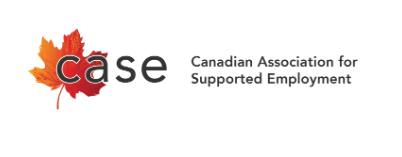 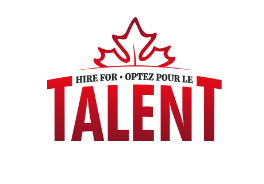 HR Toolkit
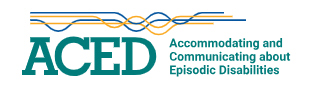 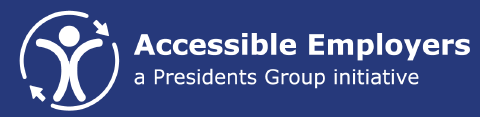 Job Demands and Planning tool (JDAPT) for organizations
Accessible Employers Toolkit
[Speaker Notes: Full speaker notes:
We drew from the listed tools for this section. Please find them in the resource list provided.


Resources:
Accessible Employers Canada: https://accessibleemployers.ca/resource/interviews-what-you-can-cannot-ask/ 

Canadian Association for Supported Employment. (2020). CASE HR Toolkit. https://www.supportedemployment.ca/hrtoolkit/job-descriptions/   

Community Business Development Corporation (CBDC) Restigouche. (2023). Hire for Talent Employer Toolkit. https://hirefortalent.ca/toolkit/hiring/item/6-1-hiring-intentions-and-best-practices 

Job Demands and Accommodation Planning Tool. JDAPThttps://aced.iwh.on.ca/jdapt/organization-en]
Break Time
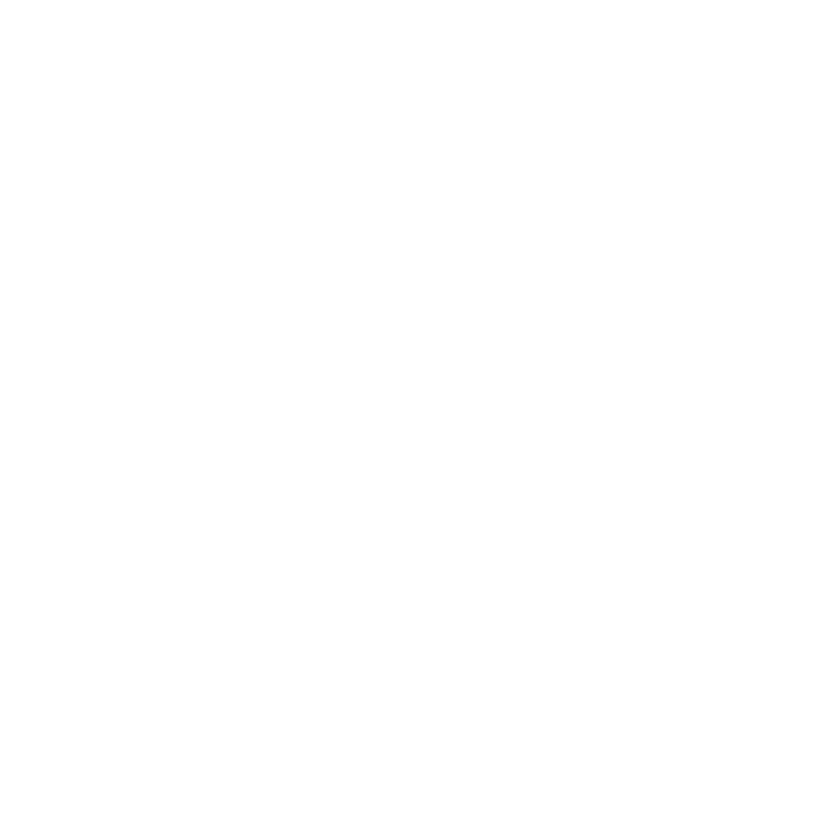 Please return in 10 minutes.
[Speaker Notes: We’re going to take a break before moving onto the section.]
Training is an ongoing process that supports employees to fully participate in their job, their team, and the organization.
Onboarding
Accommodating
Coaching & upskilling
Part 2:
Train
[Speaker Notes: Full speaker notes:
We will now move on to focus on training. 

In this context, training includes anything that connects the employee with the expectations of the job and workplace. Training is an ongoing process that supports employees to fully participate in their job, their team, and the organization. Note that we say “employee” as we see training initiating once the individual has been hired.  

While training implies learning or exploration undertaken by the employee, in this context we mean a bi-directional exploration and education on how the employee can do their best work in the role. 

In our context, training includes both initial and regular ongoing learning and development. 

Point-form speaker notes:
Next focus is on training. 
Training includes anything that connects the employee with the expectations of the job and workplace
Training is an ongoing process that supports employees to fully participate in their job, their team, and the organization. 
Training can be a bi-directional exploration and education on how the employee can do their best work in the role. 
It includes both initial and regular ongoing learning and development.]
What does “training” include?
1
Onboarding
To role
To team
To organization
2
Accommodation & modification
3
Accommodation consultation & coaching
[Speaker Notes: Full speaker notes:
While there are many aspects to training, we will focus on three.

The first is onboarding. Organizational and role onboarding includes introducing, teaching, and familiarizing employees with expectations.

Accommodations or modifications include changes to the space, technology, expectations, or a role that provide a better fit for the employee and the role demands.

Skill coaching and enhancement are targeted (and usually assisted) opportunities to build skills, identify the employee’s needs to fulfill the role, and potential check-ins when roles, duties, or expectations change.

Resources:
https://hirefortalent.ca/toolkit/accommodations/item/13-4-onboarding-and-working-with-disability-service-providers

https://www.supportedemployment.ca/hrtoolkit/orientation-onboarding/]
Lived perspectives-2
Employees with disabilities say…
Employers and people leaders say…
I know what I need to do my best work. Ask me. Believe me. 
It is demeaning to have to repeatedly explain my request for simple accommodations.
I am not sure about how to make accommodations, and how I will pay for them. 
I have questions about how to accommodate in onboarding and training and how this will impact our team.
[Speaker Notes: Full speaker notes:
Job seekers and employees with disabilities often have an idea or understanding of what they will need to do their best work and can be the greatest asset to setting them up for success in the role. Workers with disabilities want to be believed when they say they need an accommodation and have simple accommodation requests honoured. All employees would benefit from having their accommodation needs met. 

Healthcare people leaders tend to remain unclear about the world of accommodations. People leaders are not sure how to facilitate accommodations and pay for them, which can lead to ineffective or delayed implementation. There are also concerns about how accommodations might impact the team’s flow and functioning. There is a high level of uncertainty and hesitance. 


Point-form speaker notes:
Employees with disabilities:
Know what they will need to do their best work.
Are an asset to setting them up for success in the role.
Want to be believed when they say they need an accommodation and have simple accommodation requests honoured.
Healthcare people leaders:
Remain unclear about the world of accommodations.
Are not sure how to facilitate accommodations and pay for them, which can lead to ineffective or delayed implementation.
Are concerned about how accommodations impact the team’s flow and functioning.
Have a high level of uncertainty and hesitance.]
Onboarding
TRAINING BEST PRACTICES
1
Universally inclusive onboarding
All workplaces have their own processes for orienting new employees and, often, no significant changes are necessary for a person experiencing disability. Generally, orientation is the same as for employees without disabilities while taking into consideration “accessibility” at each stage of the process.”
– CASE HR Toolkit
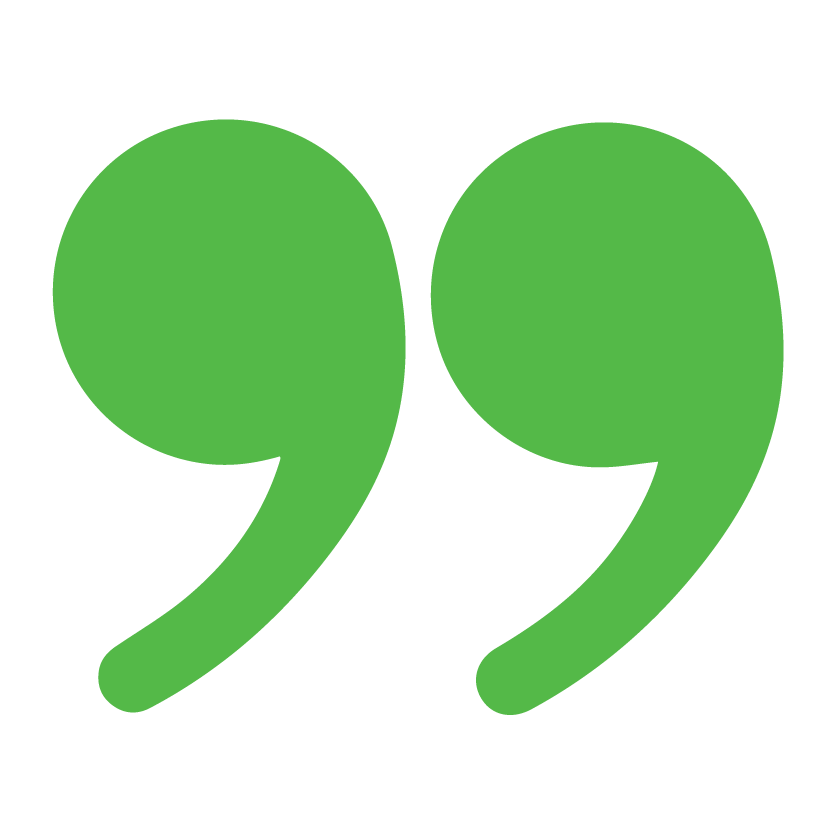 [Speaker Notes: Full speaker notes:
All workplaces have onboarding practices, including [ORGANIZATION]. Think about your first day here, and what made it easier for you to get to know the organization. 

Do you think that others have the same experience? 

Onboarding practices should be universally inclusive. That means that the ways in which you welcome new employees to your organization should allow everyone to start from a place of support and success. This may include elements that consider different learning, social, communication, and access needs. 

By reviewing our general onboarding practices, we can find opportunities to make the learning more generally applicable at the organizational and team levels. 

For example, are our onboarding resources, such as employee handbooks and codes of conduct, building maps, and trainings available in multiple formats, such as written, visual, and presentation? How do we make the resources available for re-access and regular review for staff?


Point-form speaker notes:
All workplaces have onboarding practices
Onboarding practices should be universally inclusive. That means that the ways in which you welcome new employees to your organization should allow everyone to start from a place of support and success. 
Consider elements such as different learning, social, communication, and access needs. 
By reviewing our general onboarding practices, we can find opportunities to make the learning more generally applicable at the organizational and team levels. 


Resources:
Canadian Association for Supported Employment. (2020). CASE HR Toolkit. https://www.supportedemployment.ca/hrtoolkit/orientation-onboarding/]
Julia
One suggestion to increase accessibility and employment inclusion in healthcare is to adapt training and reference materials (such as organizational policies) to be accessible in multiple formats. This will also increase the general staff knowledge on how to make accessible work materials with existing software features. 
Julia works in a rehabilitation organization and has visible and invisible disabilities
[Speaker Notes: Julia talks about accommodations and universal accessibility.]
Onboarding
TRAINING BEST PRACTICES
1
Policies and procedures -1
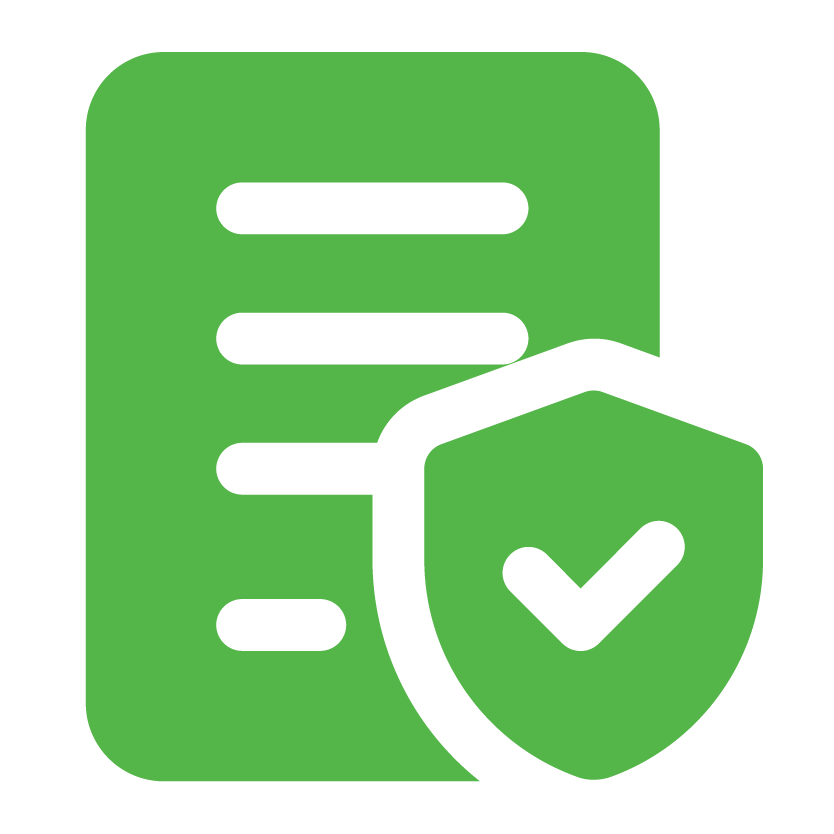 Structured policies and procedures for disability-inclusive onboarding practices will help people-leaders uphold this organizational value.
[Speaker Notes: Full speaker notes:
Having structured policies and procedures that help to support our people leaders is essential to creating an onboarding program that is inclusive, effective, consistent, and welcoming. 

We already have onboarding procedures here at [ORGANIZATION], and you probably have an onboarding flow for new team members yourself, so this idea should not be completely new to you. 

Procedures need to align with our continuing education and our performance management approaches. Setting up our employees with the knowledge and expectations about their job allows for clearer communication and more reliable processes for staff management. 

Having a written policy on inclusive onboarding practices is essential to keep this as an organizational value, starting at Day 1. Our policy can be found at [LOCATION / IS IN DEVELOPMENT/ IS SOMETHING THE ORGANIZATION IS CONSIDERING]. 


Point-form speaker notes:
Having structured policies and procedures that help to support our people leaders is essential to creating an onboarding program that is inclusive, effective, consistent, and welcoming. 
Onboarding procedures need to align with our continuing education and our performance management approaches. 
Setting up our employees with the knowledge and expectations about their job allows for clearer communication and more reliable processes for staff management. 
Having a written policy on inclusive onboarding practices is essential to keep this as an organizational value, starting at Day 1. Our policy can be found at [LOCATION / IS IN DEVELOPMENT/ IS SOMETHING THE ORGANIZATION IS CONSIDERING].]
Onboarding
TRAINING BEST PRACTICES
1
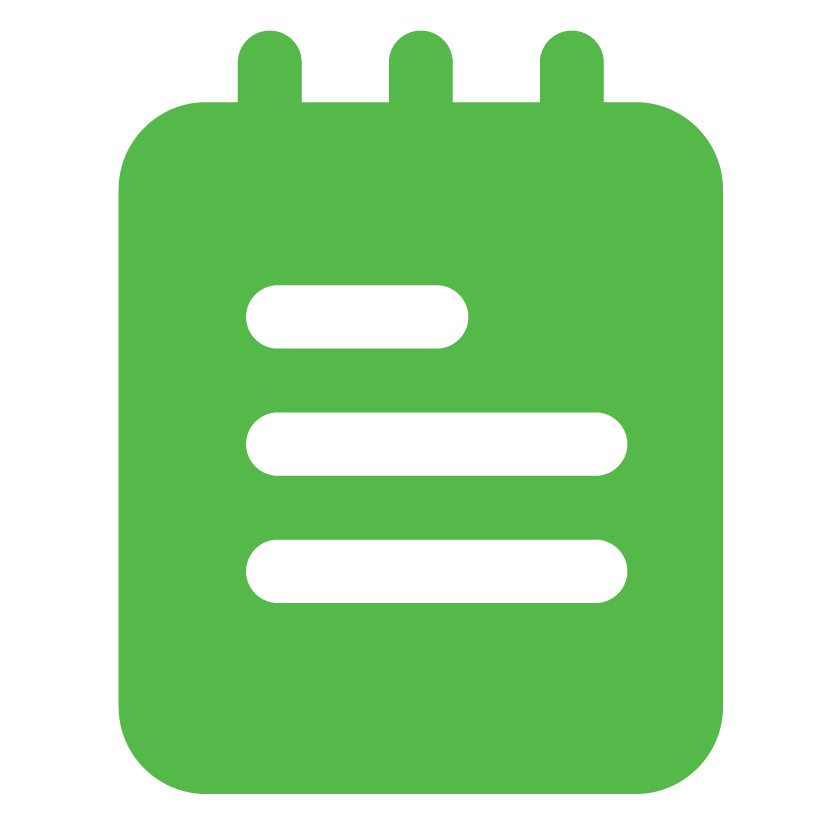 Policies and procedures
Employee Onboarding Checklist

Before employee begins
--------
--------

First day on the job
--------
--------
--------

Within 30 days on the job
--------
--------
--------
Existing resources:
CCRW’s Disability Confidence Toolkit
Hire for Talent Toolkit
[Speaker Notes: Full speaker notes:
There are many existing resources that can help our teams and organizations to plan our onboarding for employees who will need accommodations. 

For example, the Canadian Council on Rehabilitation and Work’s disability Confidence Toolkit has a section on Onboarding that addresses the needs of the incoming employee, as well as the needs of the team as they welcome a new member. 

It is a free checklist for employers and managers to guide you through you for the full onboarding pathway for employees with disabilities. 
There are suggestions for things to prepare across the stages of onboarding, including before the employee begins, on the first day/week, and within the first month to support the employee’s and team’s onboarding process and experience. Many of the suggestions align with or enhance our own onboarding process at [ORGANIZATION]

Point-form speaker notes:
There are existing resources that can help plan onboarding for employees who will need accommodations. 
The Canadian Council on Rehabilitation and Work’s disability Confidence Toolkit addresses the needs of the incoming employee, as well as the needs of the team as they welcome a new member. 
There are suggestions for things to prepare across the stages of onboarding, including before the employee begins, on the first day/week, and within the first month to support the employee’s and team’s onboarding process


Resources:
Canadian Council for Rehabilitation and Work. (2024). Disability Confidence Toolkit. https://toolkit.ccrw.org 

Community Business Development Corporation (CBDC) Restigouche. (2023). Hire for Talend Employer Toolkit. https://hirefortalent.ca/toolkit/hiring/item/6-1-hiring-intentions-and-best-practices]
Onboarding
TRAINING BEST PRACTICES
1
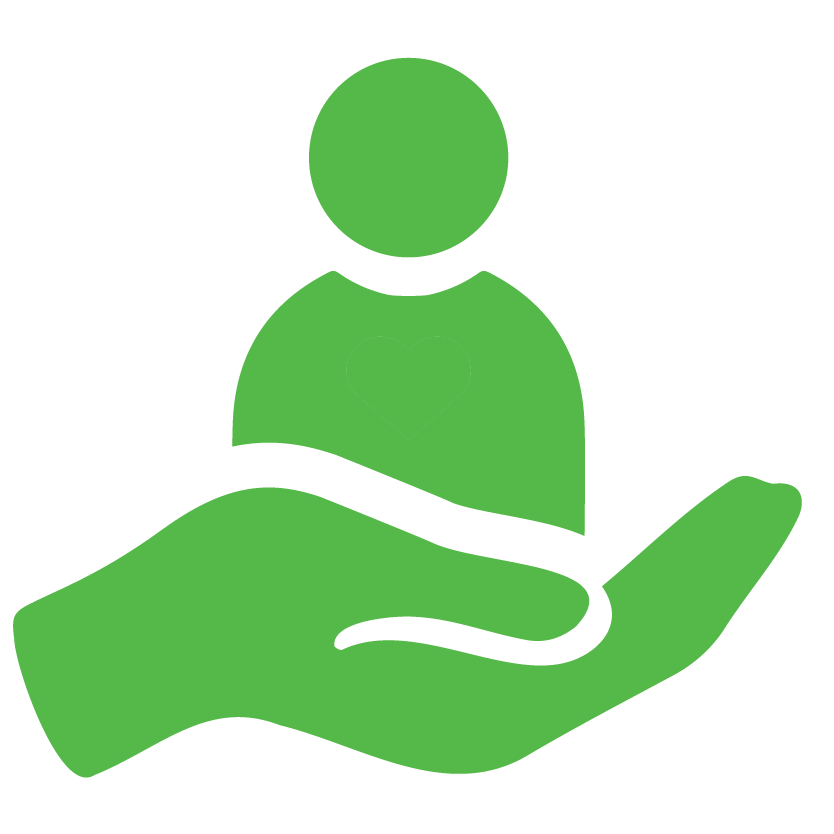 Support for employees: Mentorship
Onboarding to the roles and the culture of the organization
[Speaker Notes: Full speaker notes: 
One great tool to help employees onboard to the roles and the culture of the organization is mentorship. This can be formal or informal, to provide advice and community for the new hire.

Mentorship can support skill- or task-based learning and insight into professional development, team expectations, and social experiences.

Reflect for a moment. Does your team already have a mentorship practice that you have found to be effective? Does [ORGANIZATION]?]
Accommodations
TRAINING BEST PRACTICES
2
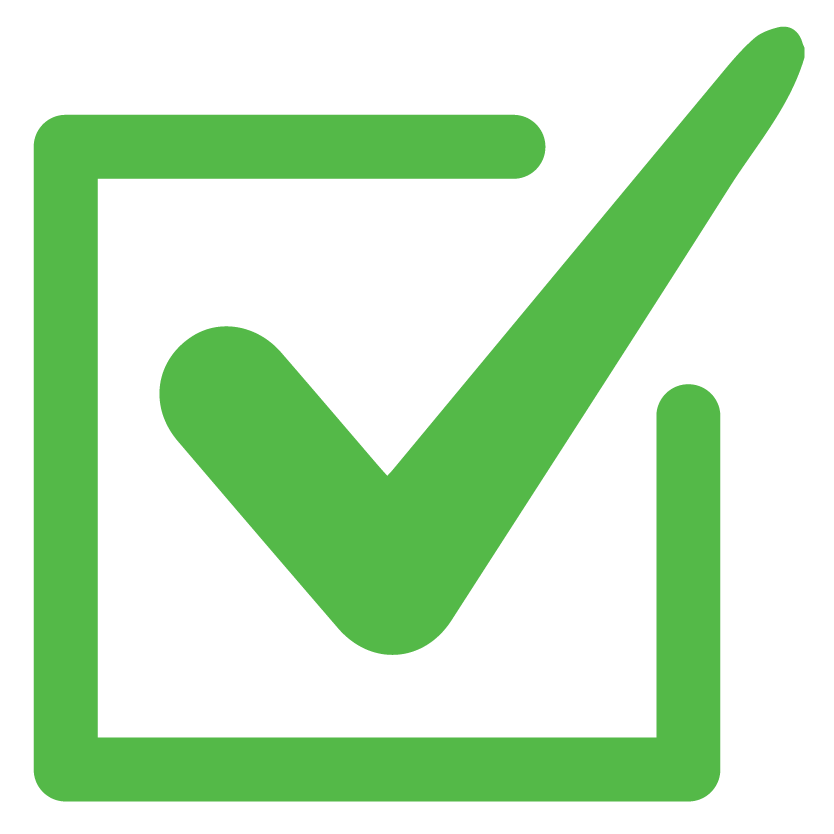 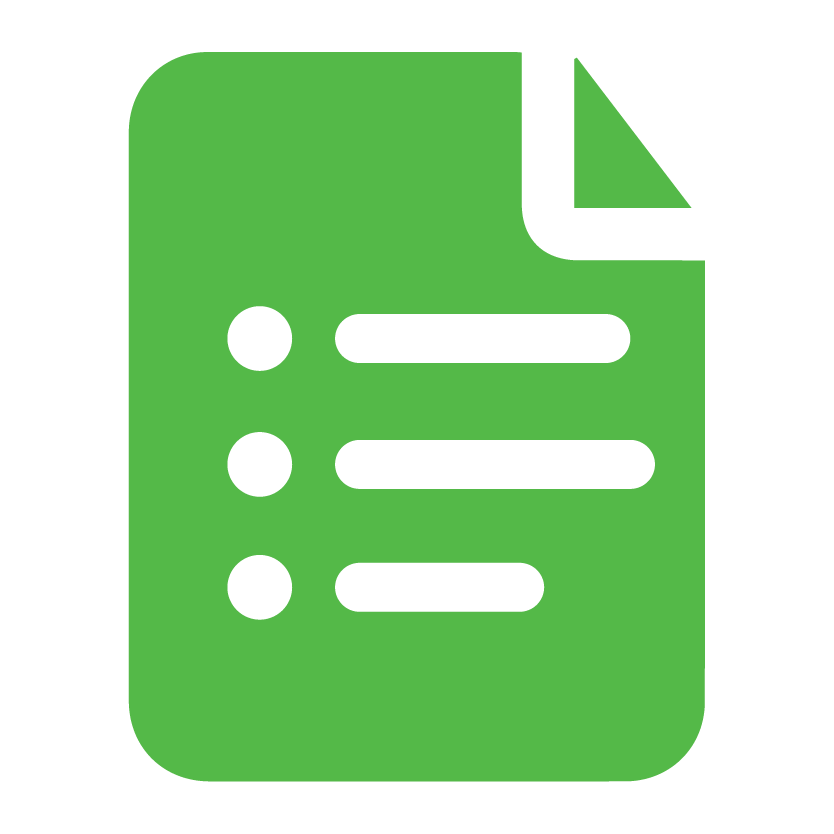 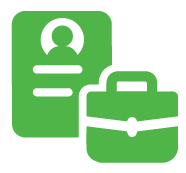 Definition

An “accommodation” is a workplace adjustment or adaptation to help employees overcome barriers and better perform their job.
Goal

Find a solution that allows equal opportunities, access, and benefits for your employees.
Duties

Employers have a legal duty to accommodate reasonable workplace needs up to the point of “undue hardship.”
[Speaker Notes: Full speaker notes:
Employers have a legal duty to accommodate reasonable workplace needs, and an attitude of accommodation can foster employees to do their best work.

Knowing that an organization is willing and equipped to support accommodations can help all employees have trust that they can ask for what they need to do their best work. 

An ‘accommodation’ is a workplace adjustment or adaptation to help employees overcome barriers and better perform their job. 

The goal of an accommodation is to find a solution that allows equal opportunities, access, and benefits for your employees. 

Our duty as leaders and employers is to uphold Canadian human rights law, which recognizes that employees have the right to accommodation of disabilities in the workplace up to the point of “undue hardship” by the employer. Undue hardship is the point the cost to the employer of accommodating an employee further is more than the employer can reasonably be expected to bear. Employers are expected to bear some non-trivial costs in accommodating an employee. Factors that can determine whether accommodation has become “undue” include the size of the employer/organization, the financial means of the employer/organization, the health and safety risk to other employees or stakeholders, and the impact on other employees’ rights. If an employer is in doubt about their obligation to accommodate further, they should seek legal advice.

[ORGANIZATION’s] accommodations policy is viewable to all staff via [RESOURCE LOCATION – IF AVAILABLE]


Point-form speaker notes:
An ‘accommodation’ is a workplace adjustment or adaptation to help employees overcome barriers and better perform their job. 
The goal of an accommodation is to find a solution that allows equal opportunities, access, and benefits for your employees. 
Employers have a legal duty to accommodate reasonable workplace needs.
An attitude of accommodation can foster employees to do their best work.
Knowing that an organization is willing and equipped to support accommodations can help all employees have trust that they can ask for what they need to do their best work. 
We have a duty to uphold Canadian human rights law.
Employees have the right to accommodation of disabilities in the workplace up to the point of “undue hardship” by the employer. 
Undue hardship is the point the cost to the employer of accommodating an employee further is more than the employer can reasonably be expected to bear. 
Employers are expected to bear some non-trivial costs in accommodating an employee. 
If an employer is in doubt about their obligation to accommodate further, they should seek legal advice.
[ORGANIZATION’s] accommodations policy is viewable to all staff via [RESOURCE LOCATION – IF AVAILABLE]


RESOURCES:

CASE HR Toolkit: https://www.supportedemployment.ca/hrtoolkit/accommodations/

Hire for Talent toolkit: legal issues:  https://hirefortalent.ca/toolkit/legal-issues/item/3-4-undue-hardship 

NOTES: 
Canadian human rights law generally recognizes that employees have the right to accommodation of disabilities in the workplace up to the point of “undue hardship” by the employer. Undue hardship is the point when courts or tribunals will determine the cost to the employer of accommodating an employee further is more than the employer can reasonably be expected to bear. Employers are expected to bear some non-trivial costs in accommodating an employee. Factors that courts and tribunals use to determine whether accommodation has become “undue” include the size of the employer (bigger employers have a greater capacity to accommodate), the financial means of the employer (greater means leads to a greater capacity to accommodate), the health and safety risk to other employees or stakeholders, and the impact on other employees’ rights. If an employer is in doubt about their obligation to accommodate further, they should seek legal advice.]
Accommodations
TRAINING BEST PRACTICES
2
When to accommodate?
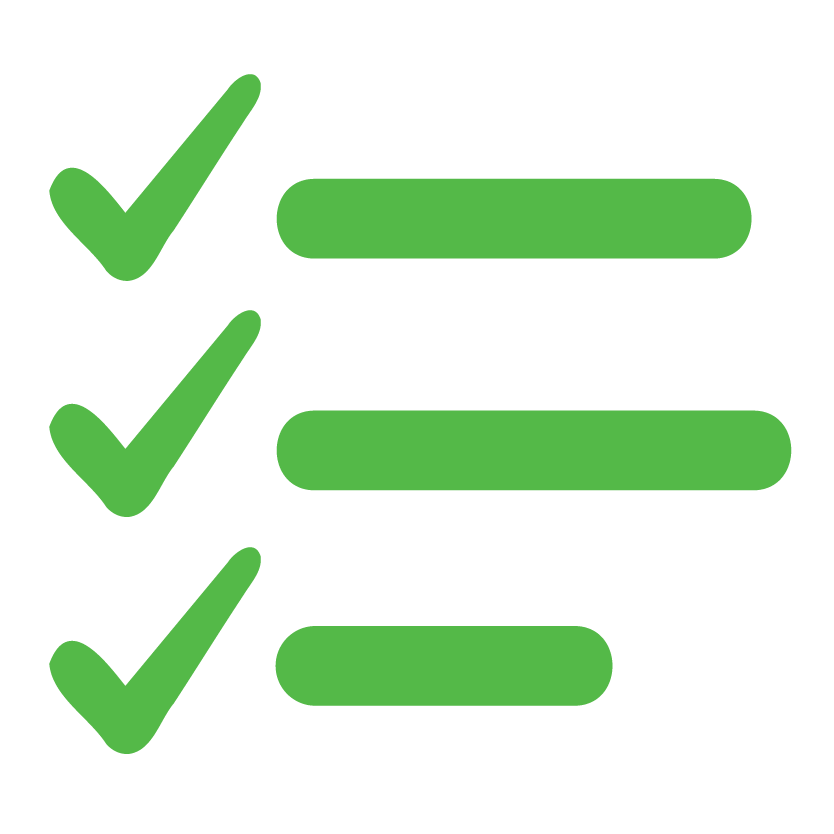 Whenever possible
When reasonable
When requested
[Speaker Notes: Full speaker notes:
Accommodations can be requested at any point in the employment process, from before an application is sent, throughout the hiring and onboarding process, and even once the individual is already employed. It is not necessarily “one and done.”

Remember that our duty is to provide reasonable accommodations to allow an individual to equitably, safely, and appropriately complete their job. Accommodations can change over time, and we should be open to exploring how this might look and if it can be planned for. 

Job seekers or employees may choose to disclose their disabilities at any time or not at all. If an employee or job seeker does disclose a disability for the purposes of requesting an accommodation, people leaders should focus their responses on what tasks the individual will want or need to do differently and what accommodations can help the worker accomplish those tasks. The job seeker or employee’s disclosures and accommodations should be disclosed on a need-to-know basis, such as when co-workers volunteer to be part of a worker’s personalized emergency response plan.


Point-form speaker notes:
Accommodations can be requested at any point in the employment process.
Our duty is to provide reasonable accommodations to allow an individual to equitably, safely, and appropriately complete their job. 
Accommodations can change over time.
Job seekers or employees may choose to disclose their disabilities at any time or not at all. 
If an employee or job seeker does disclose a disability for the purposes of requesting an accommodation, people leaders should focus their responses on what tasks the individual will want or need to do differently and what accommodations can help the worker accomplish those tasks. 
The job seeker or employee’s disclosures and accommodations should be disclosed on a need-to-know basis.


RESOURCES:
CASE HR Toolkit: https://www.supportedemployment.ca/hrtoolkit/accommodations/

Accessibility for Ontarians with Disabilities Act (AODA) https://aoda.ca/disclosure-of-disability-in-the-workplace/]
Accommodations
TRAINING BEST PRACTICES
2
/
CCRW’s five approaches to accommodation
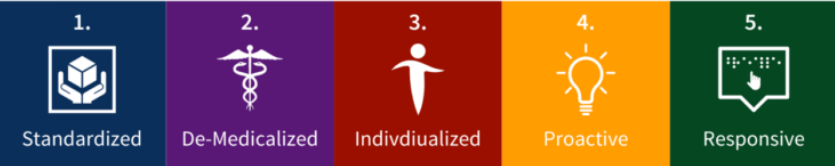 Individualized
https://toolkit.ccrw.org/accommodations/
[Speaker Notes: Full speaker notes: 
The good news is that you do not have to invent accommodations from scratch. You likely already have many accommodations built into your hiring, return to work, or occupational health and safety procedures. 

The Canadian Council on Rehabilitation and Work has outlined five approaches to accommodation. 

Standardization: A process that is simple, straightforward, and efficient. As best practice, an employer and an employee with a disability should work together to determine and implement appropriate accommodation measures.

De-medicalization: Not requiring medical “proof” of a disability. An understanding of disability through a social model of disability, where societal barriers are what cause the experience of disability.

Individualization: Each employee with a disability, even the same disability, may have different needs. Every accommodation requires a flexible and individualized approach.

Proactivity: The organization has taken steps to ensure that everyone, no matter their background, language, disability, or personal needs, can feel comfortable in the workspace and productively engage in the services.

Responsiveness: Along with all other approaches in the accommodation process, the practice addresses needs as quickly as possible. 

These principles can be integrated at the organizational or team level to help with accommodations big and small. 


Point-form speaker notes: 
You likely already have many accommodations built into your hiring, return to work, or occupational health and safety procedures. 
The Canadian Council on Rehabilitation and Work has outlined five approaches to accommodation.
Standardization: A process that is simple, straightforward, and efficient. As best practice, an employer and an employee with a disability should work together to determine and implement appropriate accommodation measures.
De-medicalization: Not requiring medical “proof” of a disability. An understanding of disability through a social model of disability, where societal barriers are what cause the experience of disability.
Individualization: Each employee with a disability, even the same disability, may have different needs. Every accommodation requires a flexible and individualized approach.
Proactivity: The organization has taken steps to ensure that everyone, no matter their background, language, disability, or personal needs, can feel comfortable in the workspace and productively engage in the services.
Responsiveness: Along with all other approaches in the accommodation process, the practice addresses needs as quickly as possible. 
These principles can be integrated at the organizational or team level to help with all accommodations. 


RESOURCES:
Canadian Council for Rehabilitation and Work: https://toolkit.ccrw.org/accommodations/]
What are some accommodations we have seen implemented within the organization?   

Examples: Flexible scheduling	   Alternate communication		
Physical modification
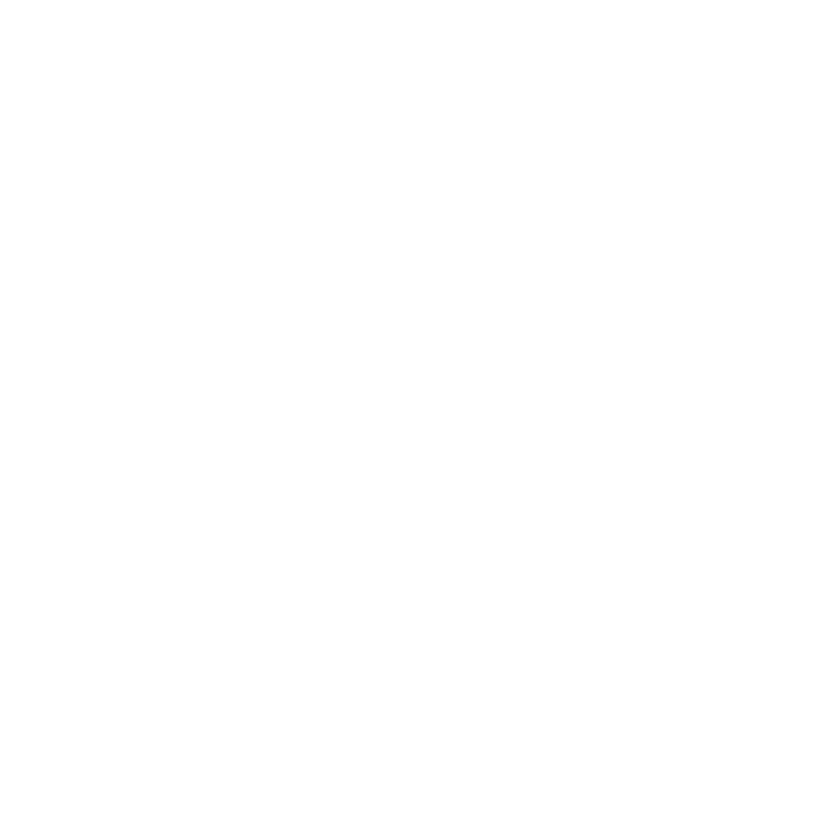 5 min
[Speaker Notes: Facilitator: Have the group discuss different accommodations they have seen within their teams and organizations. 

Discussion points can include:
There are a variety of accommodations (not just purchasing equipment).
There is a lot of expertise in the room – people are already making accommodations happen. 

You’ll see that there are many types of accommodations and solutions spanning technology, transportation, job restructuring, etc. Each solution needs to be considered according to the individual’s needs. 

RESOURCES:
You can find more accommodation ideas through the Job Accommodation Network (JAN). We suggest searching by accommodation (facilitators can show site and navigate to “By accommodation” tab)
A to Z of Disabilities and Accommodations (askjan.org)
Or https://askjan.org/a-to-z.cfm]
Accommodation consulting and coaching
TRAINING BEST PRACTICES
3
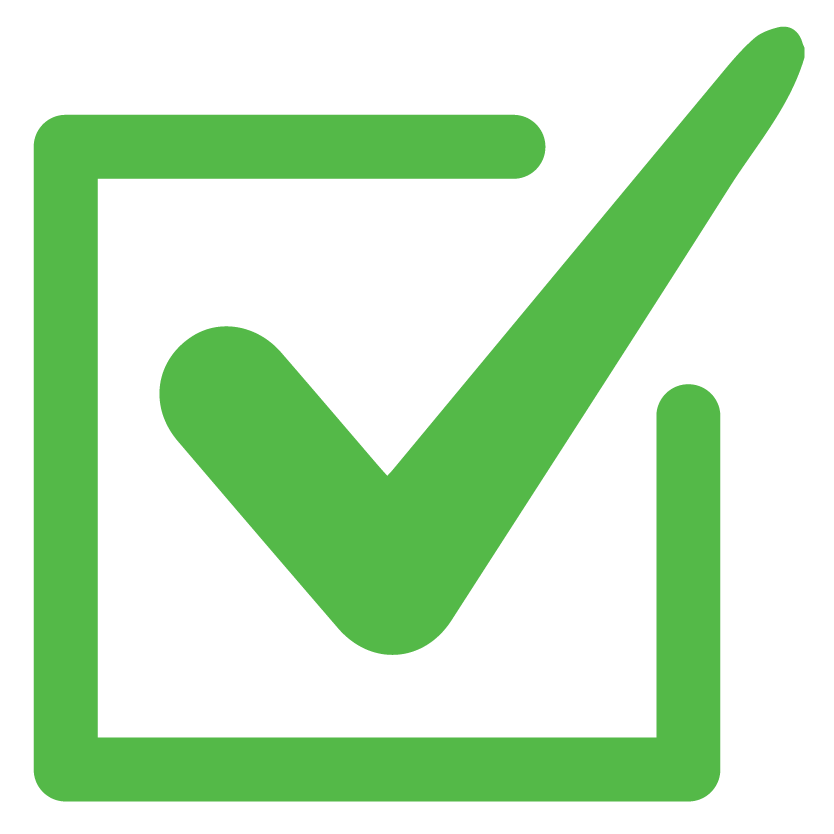 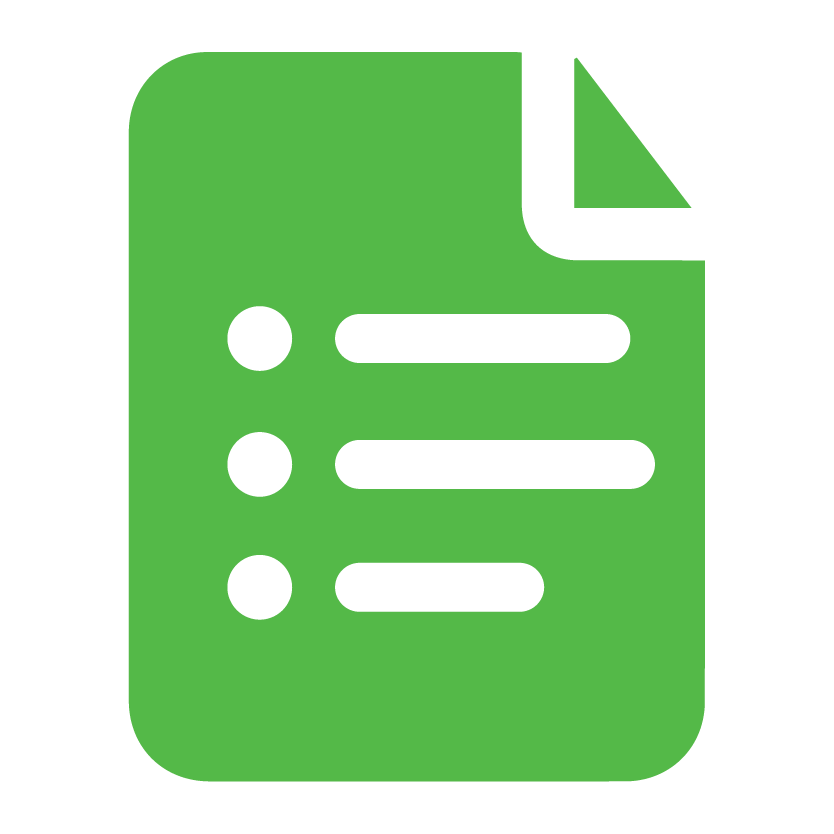 Consultations

Accommodation consultations can help to identify and streamline workplace modifications and accommodations.
Coaching

A job coach works with an individual and their team to find the best ways for employees to meet their work goals, and teams to be most inclusive.
[Speaker Notes: Full speaker notes:
Job coaching and consultations are available throughout Ontario via employment service providers for individuals with disabilities who are connecting or already connected to the workforce, often free-of-charge!

Accommodation consultations are often one or two visits or discussions that help identify needs and streamline workplace accommodation and modifications to help an employee best perform in their role.

Job coaches work with the job seeker/employee and their team to find the best ways for employees to meet their work goals and ways for the team to be most inclusive. This can occur over multiple days or weeks, lasting until the individual and team are comfortable with the employee in their role. 

In the upcoming video, we have employment service providers and a healthcare people leader talk about their experiences with the job coaching process. 


Point-form speaker notes:
Job coaching and consultations are available throughout Ontario. 
They are provided via employment service providers. 
They can be provided to job seekers or employees who are already in the workforce.
Accommodation consultations often consist of one or two visits or discussions that help identify needs and streamline workplace accommodation and modifications to help an employee best perform in their role.
Job coaches work with the job seeker/employee and their team to find the best ways for employees to meet their work goals and ways for the team to be most inclusive. 
In the upcoming video, we have employment service providers and a healthcare people leader talk about their experiences with the job coaching process.]
TRAINING BEST PRACTICES
Accommodation consulting and coaching
3
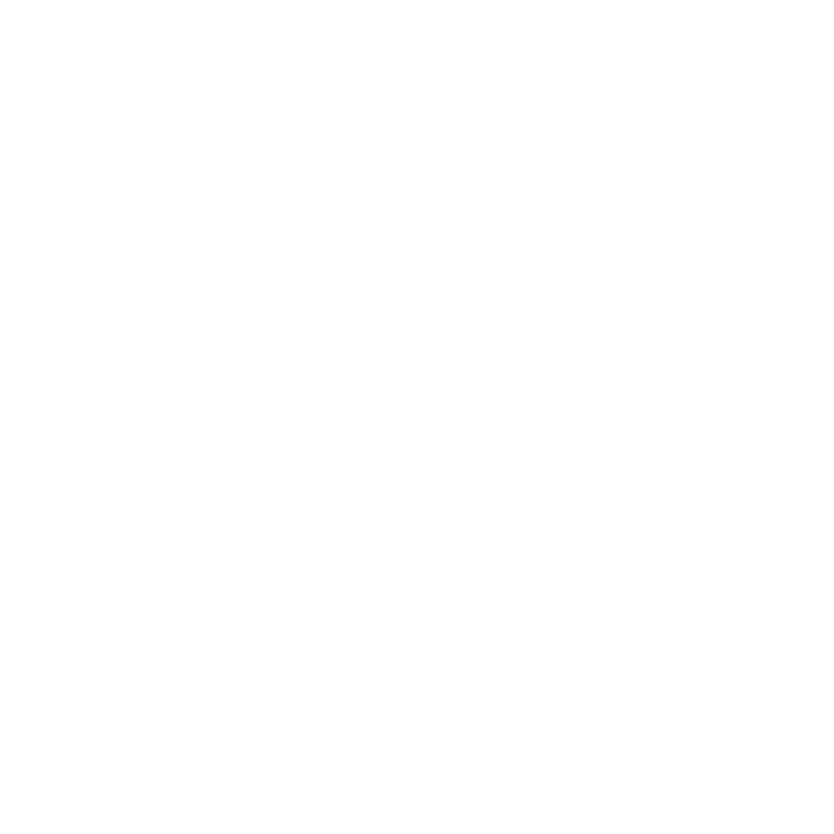 Video: Employment service providers
[Speaker Notes: Please turn on captioning 


Transcript:
Julie Contini, HSN: 
My name is Julie Contini, and I'm the human resources, business partner and Project Search business liaison at Health Sciences North in Sudbury, Ontario.
HSN is the largest local employer and has challenges recruiting and retaining staff.
We have developed a relationship with a local employment service provider or ESP specializing in disability.
This has helped us to connect to a previously untapped pool of talent. As we onboard and train our new employees, we have discovered other benefits to the collaboration.
What can an employment agency that specializes in supporting employers and workers with disabilities do for a large Northern hospital?
Our internal experts, like disability management and occupational health are, of course, involved in supporting employees with disabilities and their managers, and in addition, we have found that accessing our local employment support provider to be very helpful.
The employment agency has specific expertise in communication and learning disabilities as well as physical disabilities and mental health conditions.
Typically, hospitals may be more familiar with physical limitations and restrictions and other similar type accommodations and less familiar with accommodating or modifying work in the areas of learning and communication.
There is job coaching support for new hires and current employees who need individualized training plans and short-term additional trainer time.
A job coach with an employment agency can support an extended duration of training and be involved until the employee is performing the duties and meeting the job expectations consistently, or get involved if you suspect a need for disability-related accommodation.
They can support staff with orientation and with online self-learning packages, for example, a no-scent policy or sick leave policy by adapting the standard training to their learning, style, written visual and presentation, so they understand and are clear on expectations, making the SLPs universally inclusive. An employment agency can also provide disability confidence education to the entire team management and staff for a more inclusive environment. 
For example, in the area of communication differences, increasing the understanding of the fact that workers with communication challenges or disabilities are competent, capable workers. And the team may need some specific learnings about clearly stating what you need and what you mean. Perhaps with regards to following direction, using different methods to assist. For example, technology, visuals, charts, pictures, creating equal opportunity, access, and benefits.
In addition, there is accommodation consultation which is based on assessment and discussion specific to an individual and their role in their environment, whether it's new employee or a current employee who declares a disability, the importance of having a consistent and knowledgeable trainer, having someone who is really an expert in learning differences can help someone be successful and meet their job goals.
The ESP is also in a position to be able to ask some of the more difficult and health-related questions in an effort to assist that HR is unable to ask. 
A good example that we have encountered here at HSN where the ESP was extremely helpful, was when there was a shift time change in a schedule. There was no one-on-one discussion with the staff member, and the changing of the schedule impacted the break times, which was not clear to the employee. This could have impacted the employee's employment. However, with the assistance of the ESP, the changes were clearly communicated, and the employee was able to adjust both work life and home life. The team has learned that reaching out to the ESP is beneficial for the success of both the employee and the team as a whole.
 
Jen Way, March of Dimes Canada: 
My name is Jennifer Way and I'm a program manager at March of Dimes, Canada, job coaching individuals with disabilities is a personalized supportive service designed to help people maintain employment. It involves a coach working one-on-one with the individual to address challenges they may face in securing or performing a job.
The role also includes helping the individual understand workplace expectations, teaching necessary skills and support workplace integration. The goal is to build confidence, improve job performance, and ensure long-term success and independence in the workplace.
Job coaches may also work with employers to ensure accommodations are in place and to foster an inclusive environment.
Here are a few ways you can work with an employment agency. Agencies can provide training that will help your team understand how to support colleagues with various disabilities, such as providing reasonable accommodations and fostering an accessible environment.
Employment support agencies can help you develop or refine policies that ensure compliance with disability laws like AODA and promote inclusion.
They can advise on how to make reasonable accommodations in the workplace, ensuring employees with disabilities, have equal opportunities to succeed.
Agencies can assess your workplace environment and suggest physical or technological changes to make it more accessible. If an employee with a disability requires adjustment to their duties or working conditions, the agency can provide recommendations for modification that can help both the employees needs and the organization's goals.
Employment support agencies can assist with creating job descriptions that are inclusive. They can connect you with individuals with disabilities looking for employment, helping your company hire inclusively and tap into a broader talent pool by collaborating with the employment support agency, you can create a more supportive, inclusive, and compliant workplace for employees with disabilities.
 
Tracey Morrow, Community Living Oakville: 
Hello! My name is Tracy Morrow. I'm an employment specialist with Community Living Oakville.
Here are a few ways to connect with your local employment service agencies. 
You want to start by researching agencies in your area that provide employment supports for individuals with disabilities. A simple online search for employment service agencies for individuals with disabilities in Ontario should give you several options.
The Ontario Disability Employment Network, known as ODEN, is a network of community agencies in Ontario that offer employment services, including for people with disabilities. On the ODEN website, you can search member agencies.
Once you've identified a few agencies, reach out to them directly. Many agencies have websites with contact information such as phone numbers, email addresses, and online forms. You can also inquire about services through social media platforms if they are active.
If you are unsure of which agency to contact, calling a general employment resource centre in your area, like the local Ontario Works, office or Service Ontario can help you point in the right direction.
Once you've connected with the agency, they will usually walk you through the process of obtaining their services, and you may have the option to schedule, consultation, access, job coaching, or receive help with workplace accommodations or hiring practices.]
Key training takeaways
1
Onboarding
Accommodation
2
Consults and 
   coaching
3
Make it universally inclusive.
Organize policies and procedures.
Include mentorship.
Create equal opportunities, access, and benefits.
Includes more than physical space accommodations.
Can be requested at any time.
Available in the community.
Expertise to help the employee and the team.
[Speaker Notes: (read slice)]
Training section: Tools
In the “Train” segment of our training, we focused on resources developed by these organizations:
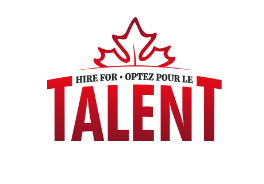 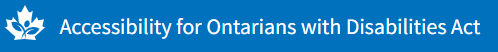 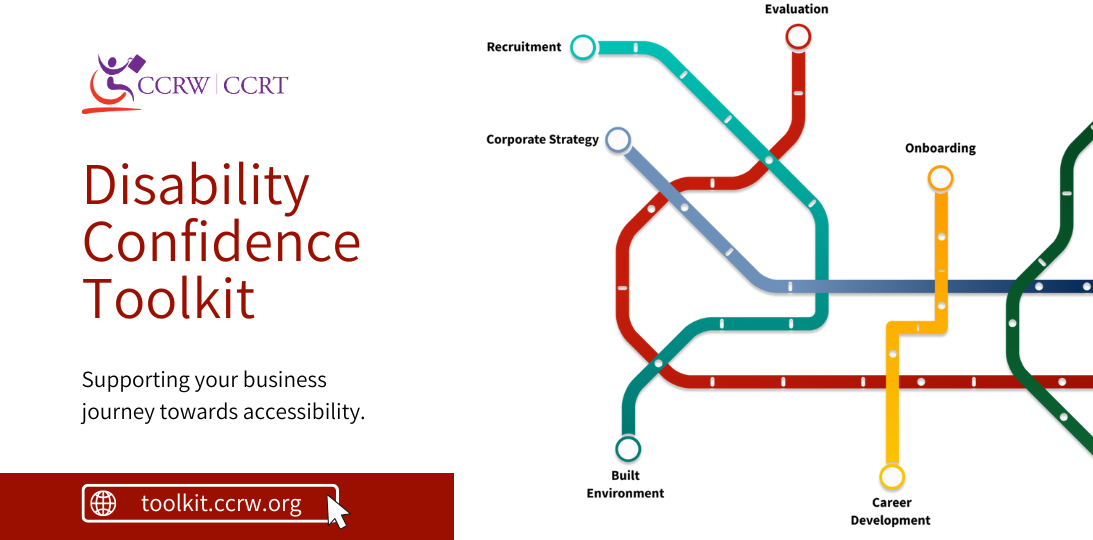 Employer Toolkit
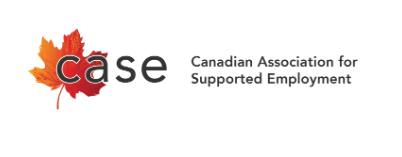 HR Toolkit
[Speaker Notes: Full speaker notes:
We drew from the listed tools for this section. Please find them in the resource list provided.


Resources:
Canadian Association for Supported Employment. (2020). CASE HR Toolkit. https://www.supportedemployment.ca/hrtoolkit/job-descriptions/   

Community Business Development Corporation (CBDC) Restigouche. (2023). Hire for Talend Employer Toolkit. https://hirefortalent.ca/toolkit/hiring/item/6-1-hiring-intentions-and-best-practices 

Accessibility for Ontarians with Disabilities Act (AODA) https://aoda.ca/disclosure-of-disability-in-the-workplace/ 

Canadian Council on Rehabilitation and Work (CCRW). (2024). Disability Confidence Toolkit. https://toolkit.ccrw.org]
Part 3:
Retention is how we keep our trained employees productive, engaged, and satisfied in their roles.
Performance Management  
Career Training and Advancementent
Disability-Inclusive Employment Strategy
Retain
[Speaker Notes: Full speaker notes:
We will now move on to focus on retention. 

Retention is how we keep our trained employees productive, engaged, and satisfied in their roles. It is an ongoing process that supports employees to grow their skills, enhance performance, and move into desired roles. 

Retention has many contributing factors. We will focus on three: Performance management, Career training and advancement, and Disability-inclusive employment strategies (the latter in slightly less detail).

Point-form speaker notes:
The next focus is on retention. 
Retention is how we keep our trained employees productive, engaged, and satisfied in their roles. 
It is an ongoing process that supports employees to grow skills, enhance performance, and move into desired roles. 
We will focus on three contributing areas: 
Performance management
Career training and advancement 
Disability-inclusive employment strategies]
What does “retention” include?
Workplace culture of…
Respect
Appreciation
Teamwork
Work-life balance
Inclusion
Well-being
Psychological safety
High engagement
[Speaker Notes: Full speaker notes:
Employee retention is important to all businesses because it is expensive to recruit and onboard/orient new employees. In healthcare, it’s particularly important because full competence in the practice setting/organization takes time to develop. Competent and engaged staff are vital to quality and safety.

Overall, a positive workplace culture is a foundation for retention. All employees want to feel connected to others, respected, and that they are using their talents to contribute to the organization’s mission/goals.

Point-form speaker notes:
It is expensive to recruit and onboard/orient new employees. 
In healthcare, full competence in the practice setting/organization takes time to develop. 
Competent and engaged staff are vital to quality and safety.
A positive workplace culture is a foundation for retention. 
All employees want to feel connected to others, respected, and that they are using their talents to contribute to the organization’s mission/goals.]
What does “retention” include?-2
Management and organizational systems for 
Communications & engagement
Wellness
Return-to-work
Total rewards including compensation and overall benefits
And…
1
Performance management
2
Career development and advancement
3
Diversity and inclusion strategy
[Speaker Notes: Full speaker notes:
An organization’s [USE ORGANIZATIONAL LANGUAGE FOR HUMAN RESOURCES / PEOPLE & CULTURE] and retention strategy typically has many elements, such as communications, engagement, wellness, and total rewards. In this section, we will focus on performance management and career development because there are some common disability misconceptions to clear up. We’ll also briefly touch on a diversity and inclusion strategy.


Point-form speaker notes:
Our [USE ORGANIZATIONAL LANGUAGE FOR HUMAN RESOURCES / PEOPLE & CULTURE] and retention strategy includes many elements 
In this section we focus on 
Performance management
Career development 
Diversity and inclusion strategy]
Lived perspective
Employees with disabilities say…
Employers and people leaders say…
Like all employees, I value having clear expectations for my performance. Constructive feedback is important.
I want opportunities to learn new things and grow in my job. I don’t want to remain in the same job forever.
I need to know how to distinguish performance management concerns from disability accommodation needs.
Are additional resources necessary to support career advancement of employees with disabilities? What is available?
[Speaker Notes: Full speaker notes:
All employees benefit from clearly communicated expectations and feedback. Workers with disabilities want the same, and if leaders soften or avoid giving performance feedback, we are not being equitable and inclusive. In fact, for employees with disabilities that affect communication (such as autism, learning disability, intellectual disability), regular direct feedback may be a vital accommodation that enables learning the job and maintaining employment.
Many or most employees value opportunities to learn and grow their contributions at work. This is no different for employees with disabilities. 

Managers often cite lack of knowledge of how to manage performance concerns when the employee has or may have a disability. Some leaders have questions about how to promote success if there are changes in the tasks or role of an employee with a disability.

Point-form speaker notes:
Employees with disabilities:
Benefit from clearly communicated expectations and feedback.
For employees with disabilities that affect communication (such as autism, learning disability, intellectual disability), regular direct feedback may be a vital accommodation that enables learning the job and maintaining employment.
Value opportunities to learn and grow their contributions at work.
Healthcare people leaders:
Cite lack of knowledge of how to manage performance concerns when the employee has or may have a disability.
Have questions about how to promote success if there are changes in the tasks or role of an employee with a disability.]
Performance management
RETENTION BEST PRACTICES
1
Employees who experience disability must meet the same standards and requirements as others on job expectations, productivity, absenteeism, delays, conflicts, safety, etc. 

Despite this, managers must understand that employees cannot all be supervised in the same way. Managers must be able to adapt the supervision of each employee to best meet the needs of the individual, supporting each employee to fully participate and achieve career growth.”

CASE HR Toolkit
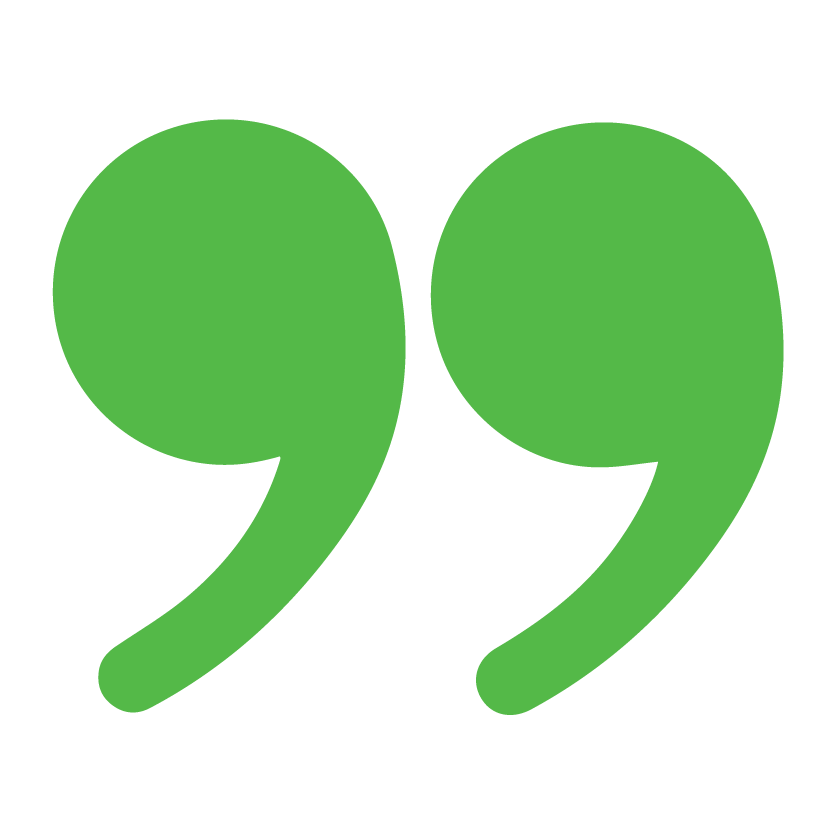 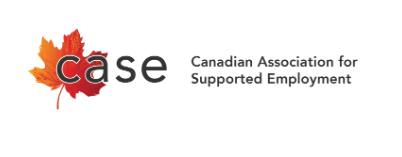 Clear performance goals 
Regular, constructive feedback 
Flexible and open to suggestions
Differentiate between performance-related issues and disability-related needs
[Speaker Notes: Full speaker notes:
Here are some foundational concepts from the Canadian Association for Supported Employment’s (CASE) HR Inclusive Policy Toolkit.

Employees with disability must meet established performance standards for their role. Again, clearly communicating the expectations and standards for the role is essential. Regular, constructive feedback is also important.

Stay flexible and open to suggestions: A person experiencing disability knows better than anyone what their strengths and limitations are and may be able to tell their manager how they could do their job more effectively. If/when there are challenges, talk with the employee and ask for their insights.

Managers must be willing and able to adapt their supervisory approach to enable each employee to do their best work.

Differentiate between performance-related issues and disability-related needs so that both can be managed in appropriate ways. We’ll be exploring some of these points in a scenario shortly.]
Performance management
RETENTION BEST PRACTICES
1
Unpacking Performance Discrimination and Poor Performance
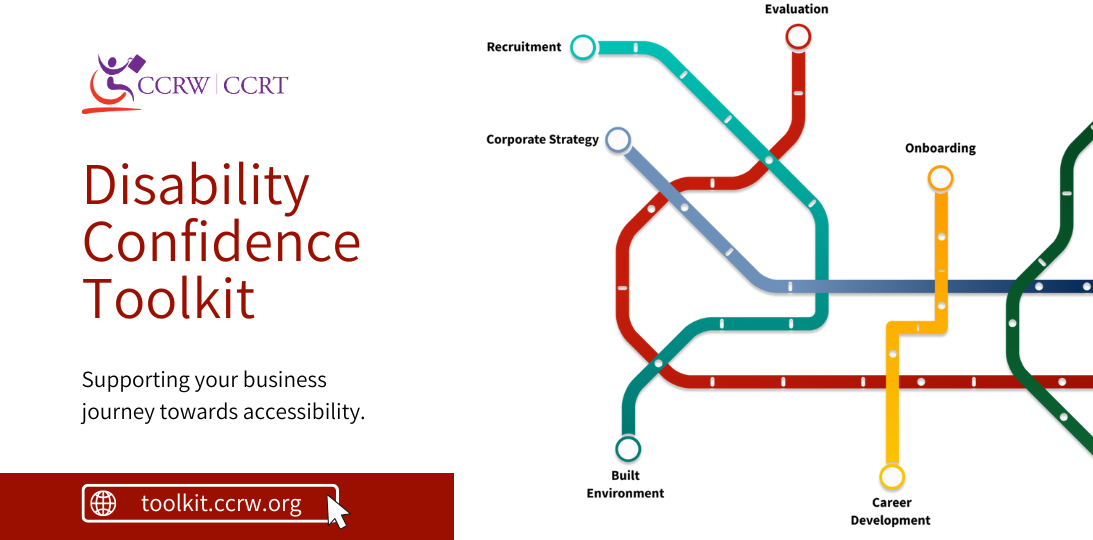 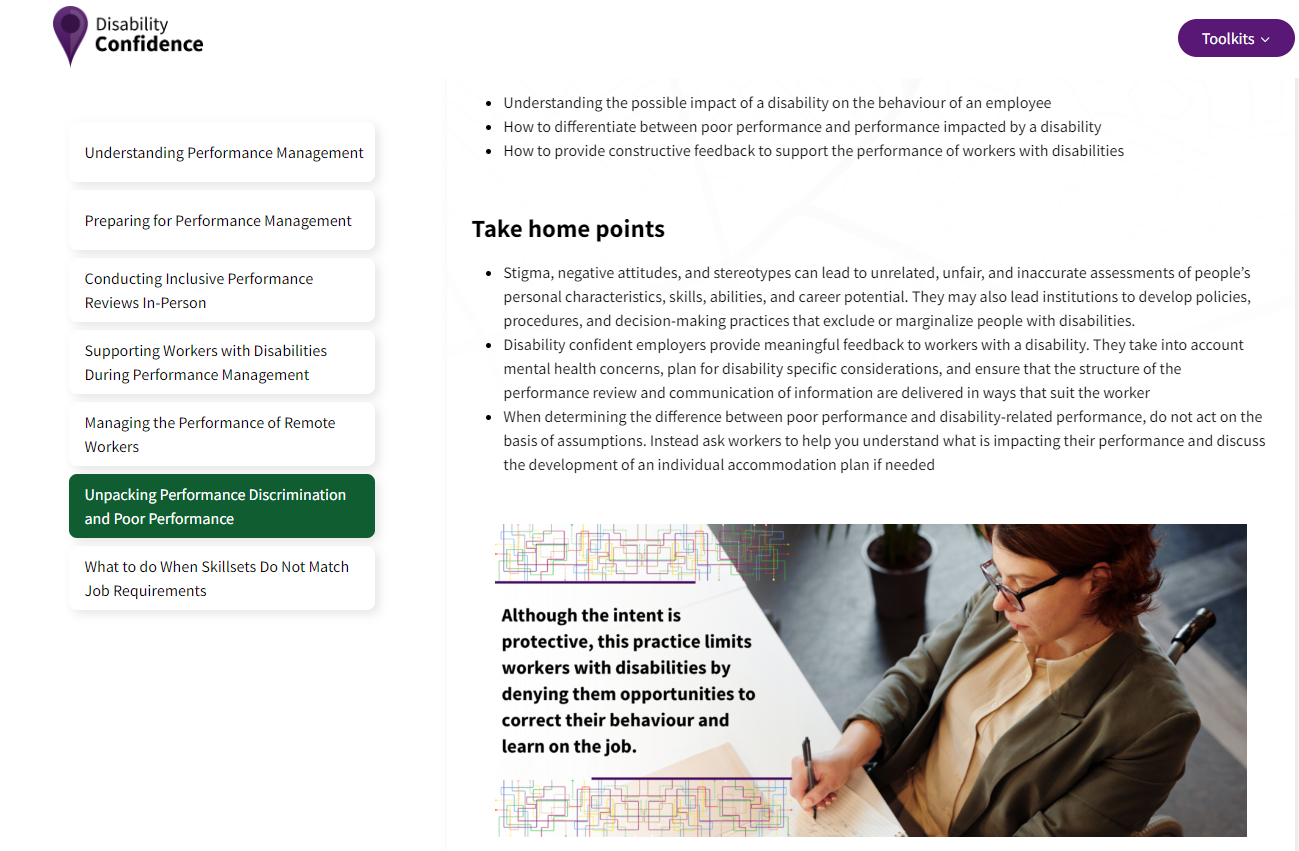 [Speaker Notes: Full speaker notes:
Performance management is the ongoing process of goal setting, communication, and feedback that helps employees meet their organizational and team roles. 

The Disability Confidence Toolkit by CCRW highlights the importance of clear feedback and asking the employee for insights on what would enable them to do their best work.

Modifying or avoiding feedback to improve performance is not equitable. When minor performance challenges are left unaddressed and clear goals and feedback are not provided, it can lead to a performance issue that threatens continuation of that person’s employment.

On the screen, the bold text reads, “Although the intent is protective, this practice limits workers with disabilities by denying them opportunities to correct their job behaviour and learn on the job.” It is not a kindness to go easy on someone or not correct behaviour. It can lead to bigger problems down the road. 

Point-form speaker notes:
Performance management is the ongoing process of goal setting, communication, and feedback that helps employees meet their organizational and team roles. 
The Disability Confidence Toolkit by CCRW highlights the importance of clear feedback.
Asking the employee for insights on what would enable them to do their best work is a best practice.
Modifying or avoiding feedback to improve performance is not equitable.
Not providing clear feedback and goals and leaving performance challenges unaddressed can lead to a performance issue that threatens that person’s employment.
On the screen, the bold text reads, “Although the intent is protective, this practice limits workers with disabilities by denying them opportunities to correct their job behaviour and learn on the job.”

RESOURCES:
Canadian Council on Rehabilitation and Work (CCRW). (2024). Disability Confidence Toolkit. https://toolkit.ccrw.org]
Performance management
RETENTION BEST PRACTICES
1
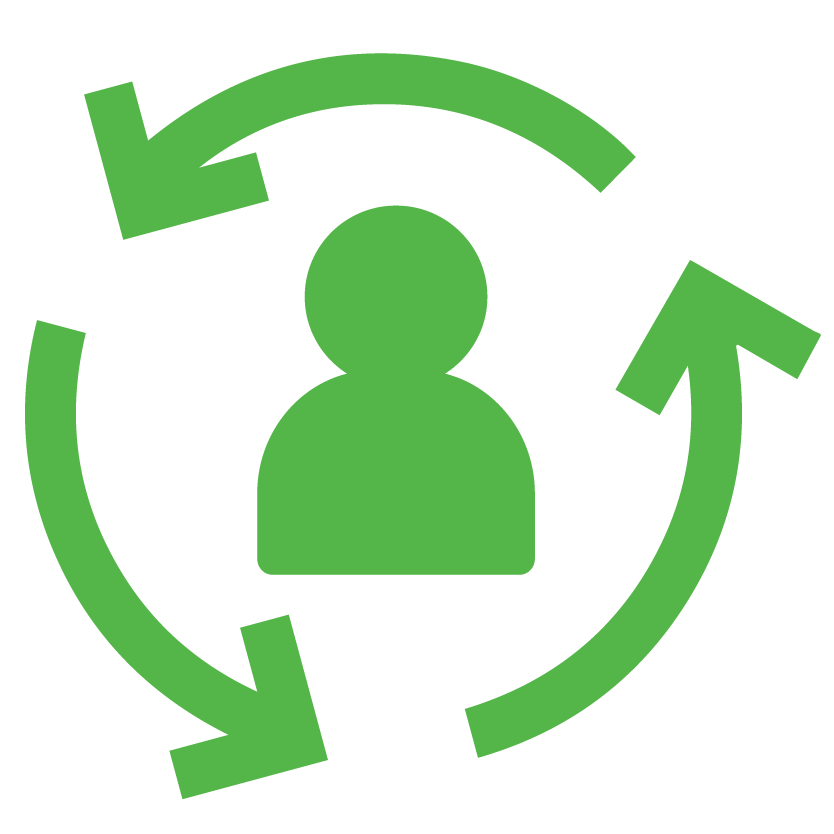 Scenario: Performance management
Scenario: You are recruited to manage a healthcare organization’s environmental services. In your first week, you make some changes in staff’s duty rosters and conduct some quality audits. 
You notice that one employee’s audit results are poor. You look up past records and note that their results were consistently excellent over the last year, with some periods of poor results in the past. You spend some time on the job with this employee and notice:
Some difficulties understanding your feedback and questions
An adapted format of the staff’s previous standard duty roster/schedule on the employee’s cleaning cart
You recognize a potential need for disability-related accommodation. 
Discuss: What are some possible next steps?
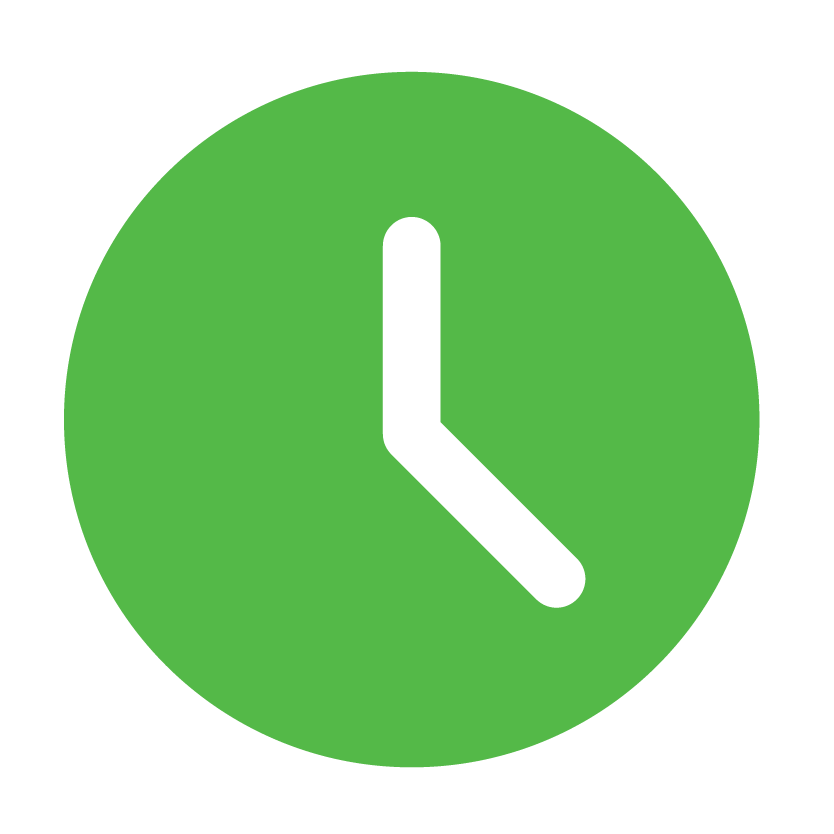 5 min
[Speaker Notes: [discuss in large or small groups of 2-3]

Full speaker notes:
Let’s discuss a scenario. [Have a group member read scenario outloud if needed / or facilitator can read. Leave on screen or print for small groups to discuss?]


Give 3-5 minutes for discussion.]
Performance management
RETENTION BEST PRACTICES
1
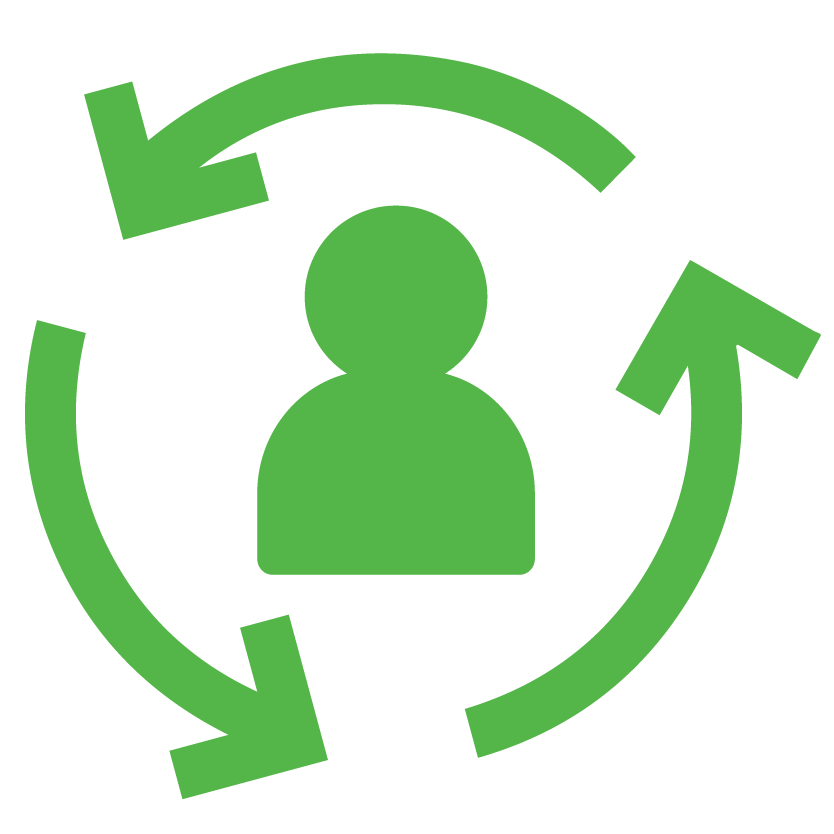 Scenario: Debrief
Check employee record and with HR/P&C for any written accommodation plans.
Document performance concern. Discuss audit results with employee and ask what is impacting performance.
Return employee temporarily to original duty roster/schedule to check audit results.
Ask your employee who made their adapted duty roster.
Consult with internal or external expert(s) if needed.
Provide additional training and/or  adapted training materials.
Document accommodations in employee record.
Continue with typical performance management processes.
[Speaker Notes: Facilitator notes:
Let’s take a look at some potential next steps. 
[Facilitator to read each and ask “Did your group talk about this - raise your hand?”]

What’s one other idea your group discussed? (Give space to each group to mention one other possible next step – this is not an exhaustive list.)

Possible next steps:
Check the employee record for any written accommodation plans - THIS SCENARIO - there is nothing on record.
Document the performance concern. Discuss audit results with employee and ask what is impacting performance. - THIS SCENARIO - Employee says “the new schedule.” 
Return the employee temporarily to the original duty roster/schedule - THIS SCENARIO - audit results are 100%.
Ask your employee who made their adapted duty roster - THIS SCENARIO - 
and learn they had a “coach” from an employment agency. Ask for permission and contact the employee’s job coach and explain the situation.
Accept the coach’s offer to come in. During the visit, the coach makes a new adapted version of the roster and explains some simple strategies you can use for giving instructions and feedback to help your employee do their best work.
Provide additional training.
Document accommodations for employee record - THIS SCENARIO - work together with the job coach, your employee, and your organization’s HR lead to document these accommodations for the employee record.
Continue with typical performance management processes.


===
Great discussion. We’ll sum up on the next slide.]
Performance management
RETENTION BEST PRACTICES
1
Enquire/investigate if you believe accommodation may be needed or helpful.
Discuss performance concerns with employees clearly. Ask what would help them do their best work.
Be open to adapting your style of training and supervising.
Work with your organization’s People & Culture experts to:
Document accommodations.
Continue to monitor performance and address concerns if needed.
[Speaker Notes: Full speaker notes:
In this scenario you used the following best practices:

Consistent with human rights standards, you have fulfilled your management duty to enquire / investigate if you believe that an employee requires accommodation measures, even if the employee has not requested it. 

You engaged the employee and their support circle in a discussion of what would help the employee do their best work.

You have the know-how you need to train and manage THIS employee effectively. You are aware of a support/resource to call on if needed in future.

You supported the development of a formal accommodation plan so if there are future management changes or role changes this employee can continue to be productive and engaged.]
Career development
RETENTION BEST PRACTICES
2
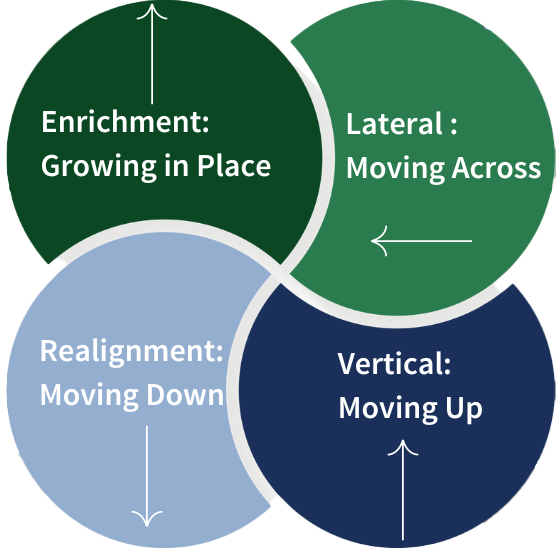 Considering an employee’s
Skills and experiences
Current needs
Long-term career goals
Steps to connect these three points
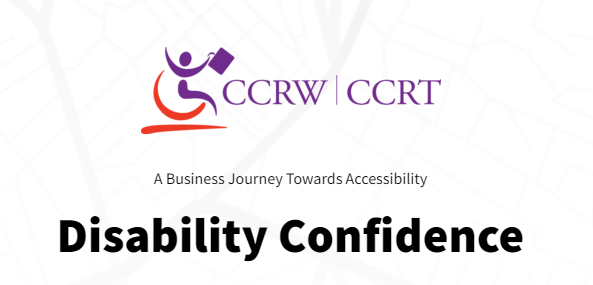 [Speaker Notes: In addition to considering the current steps for supporting how our employees perform in their roles right now, we should also be working with our employees and teams to consider what they want and need from their jobs. 

Career development is important to retaining our employees and leveraging their knowledge and experience in their roles. 

The process includes considering their skills and experiences, their employment needs or wants, their life situation, and their long-term career goals. 

In the career development process, we work together to consider how to connect their skills, experiences, needs, and goals by setting up steps to move them in a career direction that serves them as well as our teams and organizations. 

As you can see on the slide, the CCRW’s Disability Confidence Toolkit outlines a number of ways in which our employees can move to suit their evolving needs and goals.]
Career development
RETENTION BEST PRACTICES
2
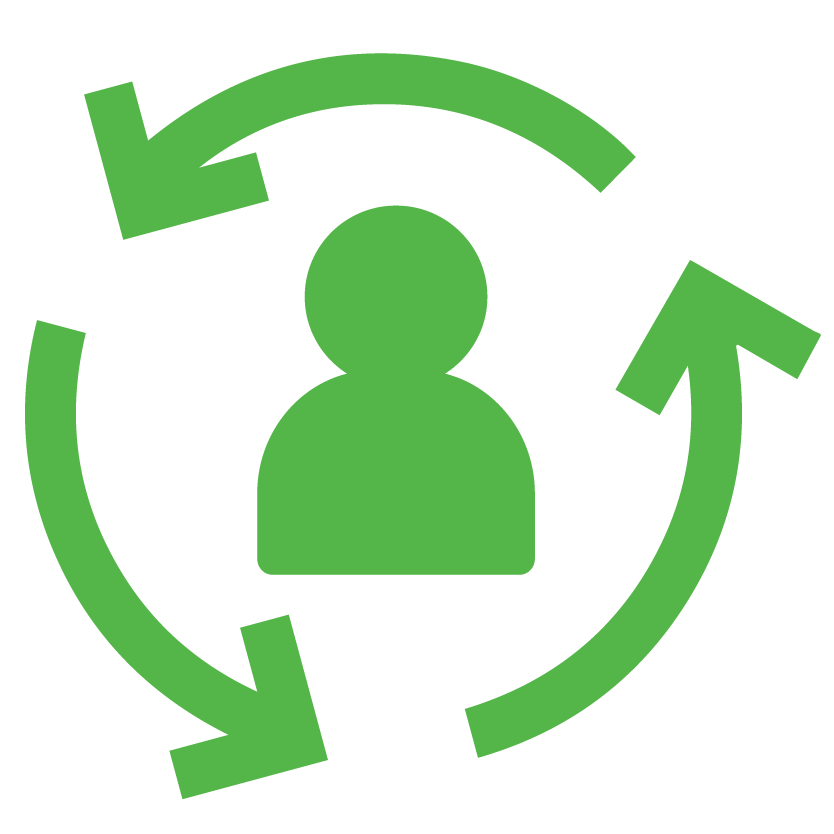 Scenario: Career development
Scenario: An administrative support employee is enthusiastic about patient-focused care. Their core role is scheduling new outpatient treatment referrals (80% of their time).Their disability-related accommodations include these points: detailed written procedures for the referral process and ongoing weekly meetings to answer questions and check that standard procedures are being followed
They tell you they want a new challenge because they are feeling bored and enjoy new learning. 
Discuss:  1. What are your initial feelings? 2. How might you explore career development?
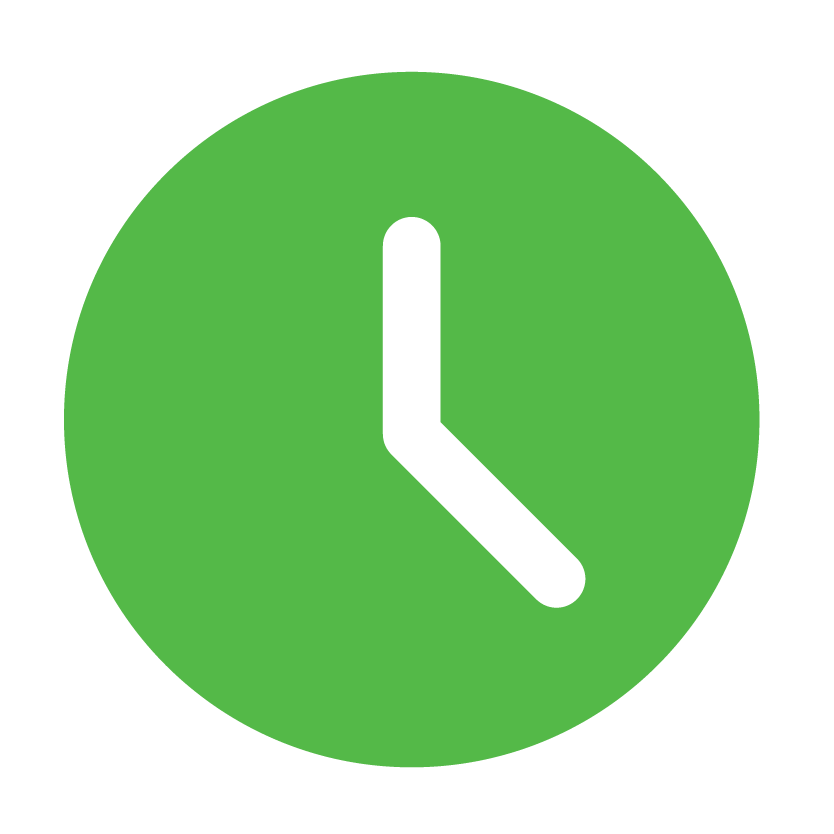 5 min
[Speaker Notes: Facilitator’s notes:
Let’s talk through another scenario together as a group. 
[read scenario, or ask attendee to read it]
Overall - congratulations! You have created a sense of trust in your team as shown by the fact your employee was comfortable to tell you about their engagement concern. 

[As a large group – popcorn style] First, what are some of your initial feelings in this scenario? Please share a feeling statement.
[examples to add to discussion if relevant]
I feel happy [employee is engaged]
I feel tired/concerned – there is already a lot of support in this role and I’m concerned training required for new tasks/roles will be a lot
I feel curious
etc

[Depending on group size – as a large group or in small groups] Let’s think about the career development practices we just discussed. What are the skills, experiences, needs, and goals that we can consider? What questions might we ask ourselves or this employee?

Potential steps:
Work with your employee using solution-focused coaching methods to understand what future preferred state would look like (when they feel engaged and interested in their job) through open-ended questions such as: “What gives you the most energy at work?” “What would you be doing more of? Less of? What difference would that make?
What are some options for enrichment and alignment within your team? Examples if needed:
Consider team priorities for the year and options such as support a special project within the 20% of role time. 
Is the employee interested in training a student (potential to build mentorship/supervisory skills while maintaining focus on core functions of role)?
Is there additional training that would support this employee in performing core role functions (e.g., software, process design, customer service, etc.)?
Does the employee have ideas for quality improvement within their core function? This could be a potential team special project with a key role for employee.
Consider team core functions and if there are options to redistribute tasks or parts of tasks to align to team members strengths, interests, and learning priorities.
Are there ways to enhance this employee’s sense of competence/independence? For example, can the things you are doing in weekly check-in meetings be mapped as procedures/metrics and the employee can provide you with a weekly or monthly report?
What opportunities might there be outside your team?
Discuss the employee’s observations of organizational committees or projects they might like to get involved with. 
Connect the employee to HR/P&C or other internal mentors/resources to discuss internal career development plans and options (e.g., other roles outside the team that might be a current/future fit with skills/interests, training).
Remember that change does not have to happen immediately. An action plan to progressively move the employee toward their goal is an appropriate next step.]
Career development
RETENTION BEST PRACTICES
2
Career development-1
Be alert to and supportive of new opportunities related to employee’s interests and strengths.
Talk with the employee about strategies that enable them to learn new tasks and do their best work.
Tailor the training strategy.
Access internal resources (e.g., P&C/HR, occupational health) and external resources if/when needed (e.g., employment support organization).
[Speaker Notes: Full speaker notes:

As a leader, you know that growth opportunities are an important part of engagement for your team members. Be supportive of opportunities and open to adapting training approach/materials. Consult with internal resources like your People & Culture team if you want support. 

Find out if your employee is/was linked to an employment support organization. That organization may be able to support again with a job change or new projects.]
Strategy
RETENTION BEST PRACTICES
3
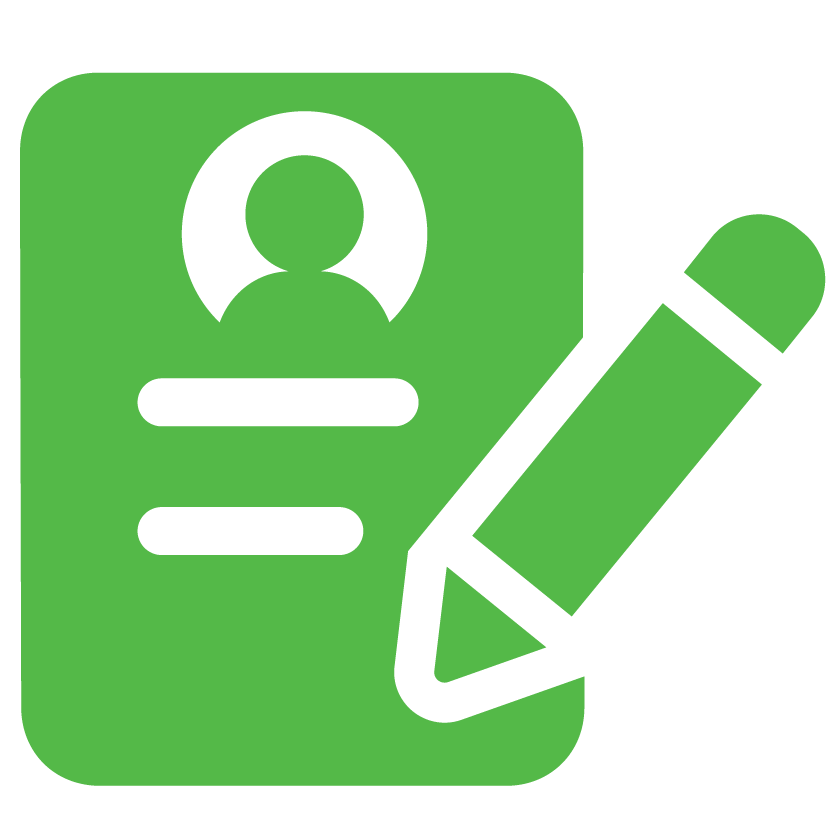 Disability inclusive employment strategy
[Speaker Notes: Full speaker notes:
Disability inclusive employment can include many different practices and policies. It is helpful to have a central strategy for how an organization will approach making themselves a more disability-inclusive employer.]
Strategy
RETENTION BEST PRACTICES
3
Disability inclusive employment strategy-1
Give disability its own focus within your overall DEI strategy and culture.
Ensure employees with disabilities help shape strategy and priorities.
Set up supports such as mentoring and/or an employee resource group.
Implement robust discrimination policy and practices.
Educate all employees in anti-ableist, inclusive practices.
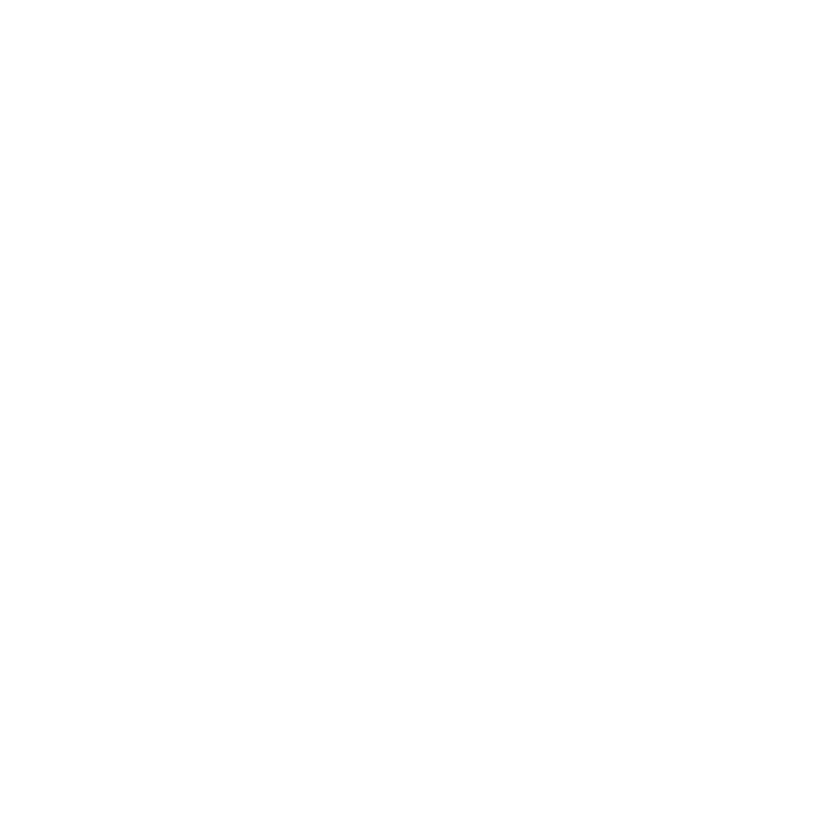 [Speaker Notes: Full speaker notes:
Strategies for integrating disability inclusive employment practices across your organization include:

Making disability a part of – but have its own focus within – the organization’s diversity, equity and inclusion strategy.

Staff may also appreciate a space to share their experiences, such as an Employee Resource Group. 


Point-form speaker notes:
Strategies to integrate disability inclusive employment practices include the following:
Make disability a part of the organization’s diversity, equity, and inclusion strategy.
Create space to share employee experiences, such as an Employee Resource Group.]
Strategy
RETENTION BEST PRACTICES
3
Disability inclusive employment strategy (continued)
Include disability in sociodemographic data collection – job seekers and employees.
Develop strategic relationships for talent management with local employment organizations specializing in disability. 
Access strategic consulting services from an organization specializing in disability to help identify systemic barriers and resolution steps.
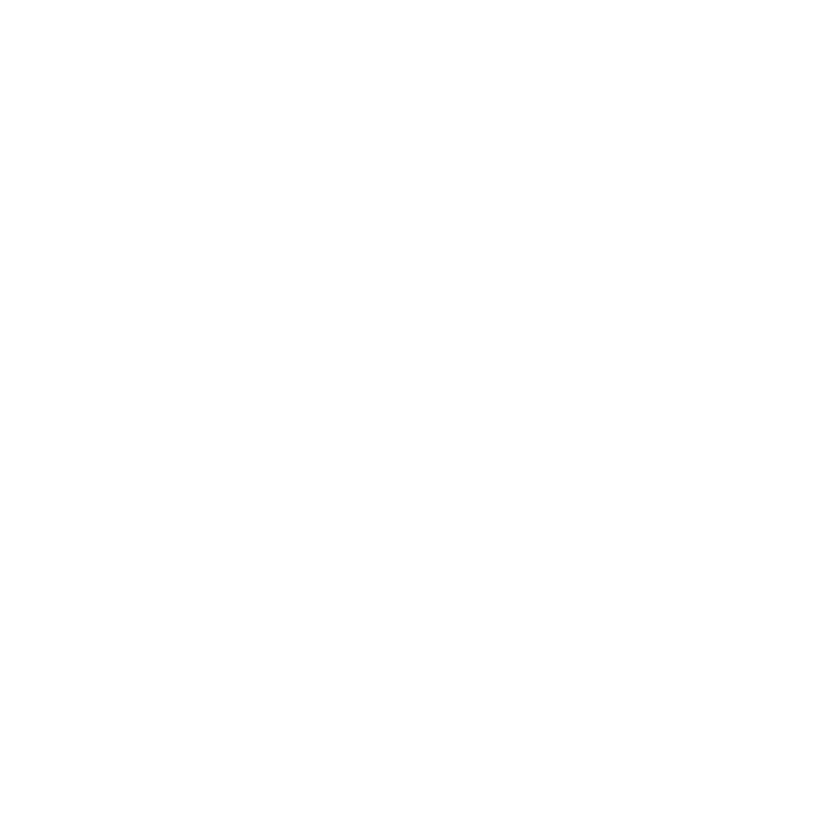 [Speaker Notes: Full speaker notes:
It’s important to adopt an approach to collecting information from job seekers and employees about disability to support the organization in developing measurable goals. The most recent Statistics Canada survey on disability (2022) found that nearly 1:4 Canadian adults have a disability (27%). Our workforces should reflect this. We suggest including sociodemographic data collection measures to your recruitment, hiring, and employee experience collection measures.

As mentioned earlier, organizations can access services through employment support agencies such as job consultation and coaching, as well as advertising job postings in disability-inclusive spaces.

In addition to the online tools we have introduced throughout this training, there are organizations with disability employment expertise who can consult with us to review our systems, develop our disability inclusive employment strategies, and partner with us on recruitment. 

Point-form speaker notes:
Strategies to integrate disability inclusive employment practices include the following:
Adopt an approach to collecting information from job seekers and employees about disability to support the organization in developing measurable goals.
The most recent Statistics Canada survey on disability (2022) found that nearly 1:4 Canadian adults have a disability (24%). Our workforces should reflect this. 
Include sociodemographic data collection measures to your recruitment, hiring, and employee experience collection measures.
Access services through employment support agencies such as job consultation and coaching, as well as advertising job postings in disability-inclusive spaces.
In addition to the online tools we have introduced throughout this training, there are organizations with disability employment expertise who can consult with us to review our systems, develop our disability inclusive employment strategies, and partner with us on recruitment.]
Example: Ontario Corporate Training Centre
Strategy
RETENTION BEST PRACTICES
3
The Ontario Corporate Training Centre is a province-wide project empowering businesses to embrace disability inclusive hiring, fostering diverse and thriving workplaces.

With their research-informed training, customized solutions, and local ongoing support, Ontario businesses will gain a competitive edge in talent, workplace, culture, and innovation.
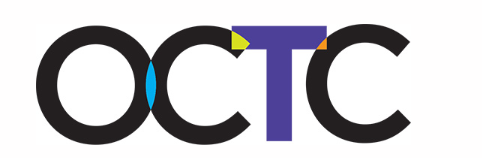 www.ontariotrainingcentre.com
[Speaker Notes: Full speaker notes:
The Ontario Corporate Training Centre is one example of an existing service that can help to create a more disability-inclusive employment culture.

This is a free province-wide project with a stream specifically targeting healthcare organizations. They provide in-depth training and consultation and are a great expert resource to consider when building a strategy.

SOURCE:
https://ontariotrainingcentre.com/]
Strategy
RETENTION BEST PRACTICES
3
Promoting inclusive culture
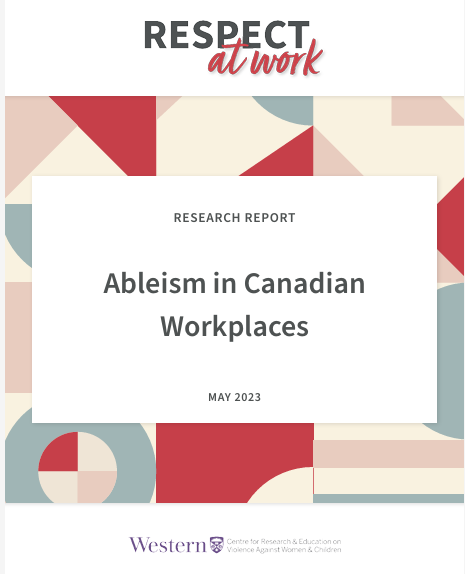 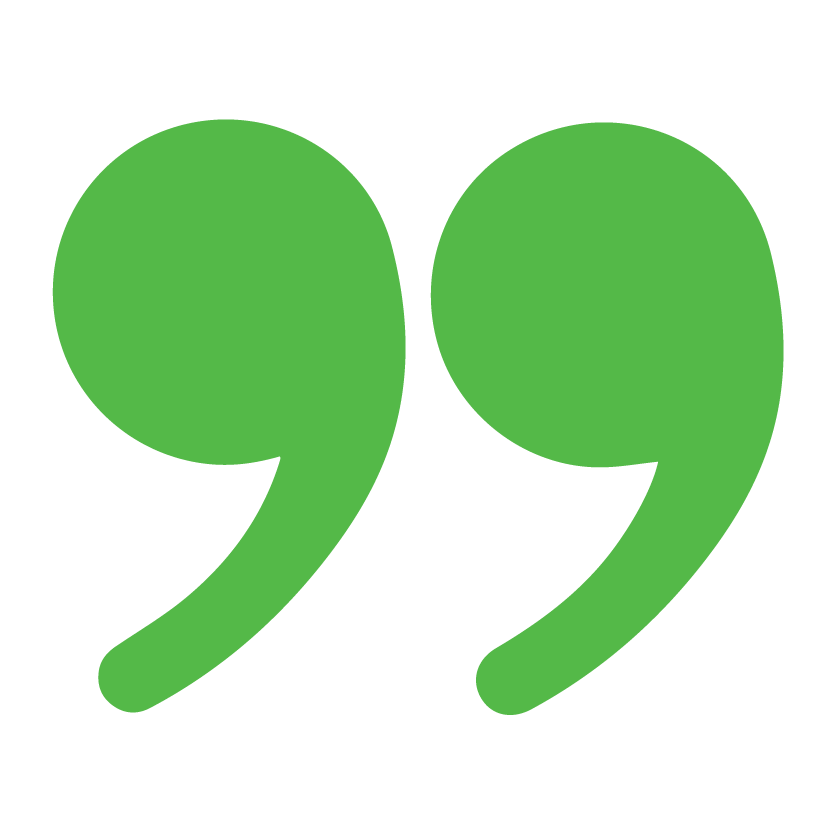 ... Accommodations are not special treatment…
All workers benefit from workplaces that believe in, and support, employee experiences and needs.”
Ableism in Canadian Workplaces, p.10
[Speaker Notes: Full speaker notes:
There is a pervasive myth about accommodations – they are a right, NOT special treatment. It’s important to educate about accommodations as part of our inclusive culture evolution. 

This myth about accommodations can be part of an internalized ableism mindset that may influence an employee with a disability to not disclose and request an accommodation that, in fact, they need and should have. 

Accommodations sometimes require adjustment within a team, and managers need to be aware that the culture of respect and appreciation for accommodation may need to be intentionally supported and developed. In fact, we all want to work for organizations where we know that our managers and teams value and support our individual experiences and needs.

Reference: Lopez, J., Berlingieri, A., McFadyen, N.D., Welsh, S., & MacQuarrie, B. (2022). Ableism in Canadian workplaces. Centre for Research and Education on Violence Against Women and Children, Western University.]
Strategy
RETENTION BEST PRACTICES
3
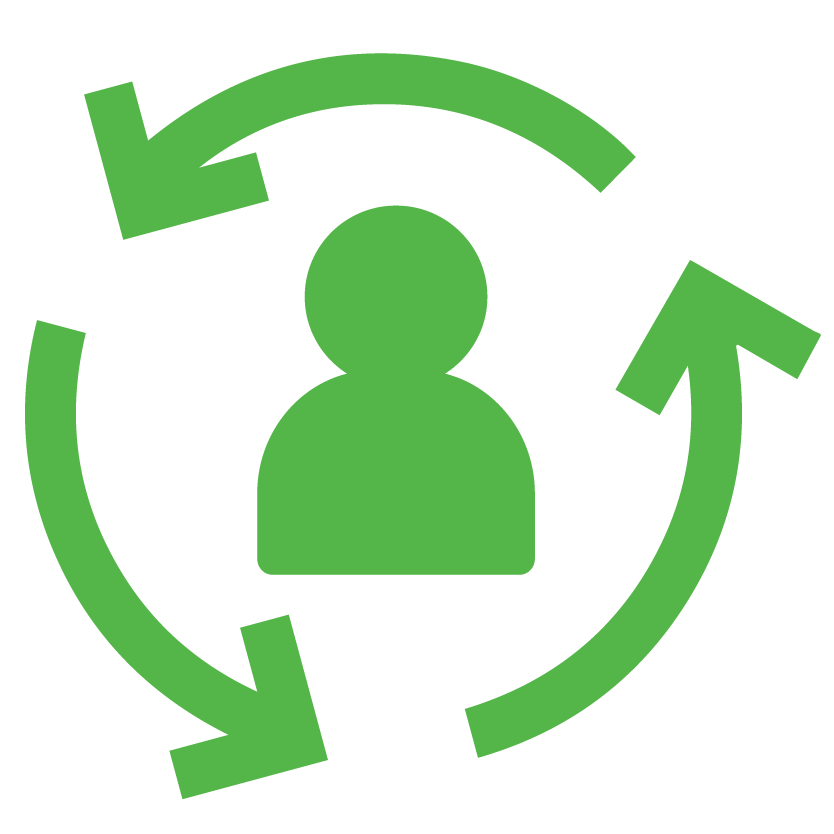 Scenario: Inclusive culture
A nurse, Alex, disclosed a medical condition that is invisible but significantly affects their stamina. Some of Alex’s approved accommodations include flexible work hours, shorter shifts, and occasional remote work on days when commuting is particularly challenging.
To ensure operations continue smoothly, tasks like covering high-demand patient care assignments and managing administrative duties during busy periods have been reallocated among co-workers.
Several nurses have started expressing frustration about the additional workload and Alex’s perceived contributions. This has led to a decline in morale, passive-aggressive comments, and tension.
Discuss: What might the manager do?
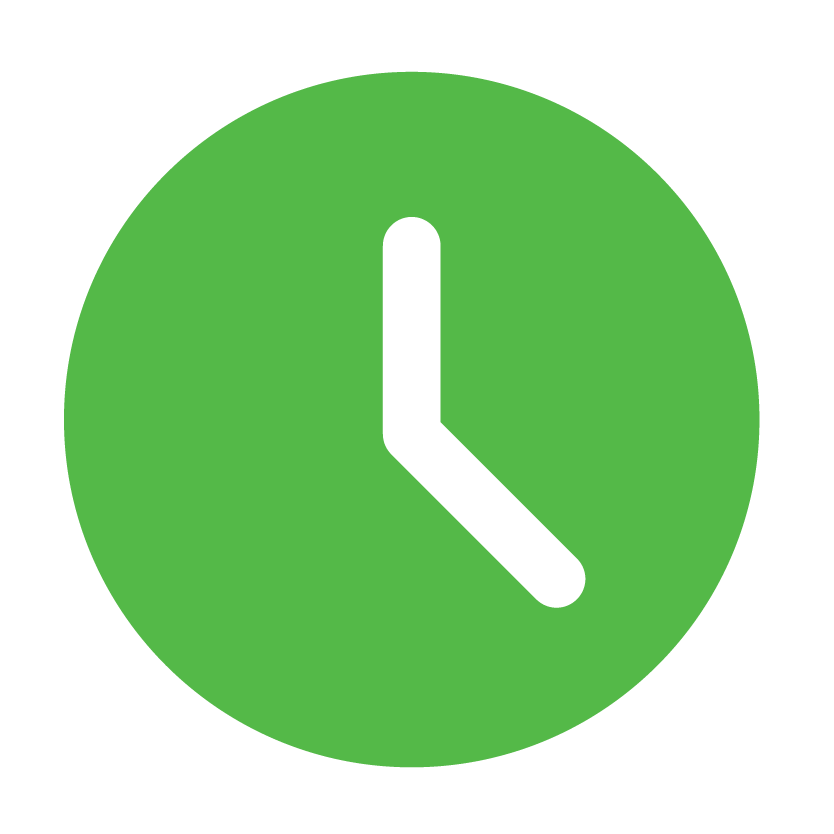 5 min
[Speaker Notes: [Optional activity]
Let’s consider a scenario. [Facilitator read or have an attendee read.]

Discussion Question: How can the employer effectively balance the need for workplace accommodations with maintaining team morale and ensuring equitable workloads among staff, particularly when a team member’s accommodation impacts the rest of the team’s responsibilities?

Debrief discussion: In response to the concerns raised by the team, the employer recognizes the importance of addressing both Alex’s accommodation needs and the impact on team dynamics. A thoughtful and transparent approach is necessary to ensure a fair and supportive work environment for all employees.

A team discussion is needed. Team Meeting Goals: 

Reaffirm commitment to inclusivity and legal obligations regarding accommodations.

Briefly explain the need for accommodations, without violating Alex’s privacy, and how they help retain a skilled employee.

Open discussion on workload concerns and explore ways to fairly redistribute tasks.

Offer team-building sessions and create an anonymous feedback channel.

Balancing Needs and Concerns:  Transparent communication and fair workload distribution are key. Consider hiring temporary support, automating tasks, or adjusting workloads. Regular check-ins help to keep the team engaged.

Educating the Team: Provide DEI training, share resources, and highlight success stories. Emphasize the positive impact of accommodations on the organization and morale.

Fostering Understanding: Encourage empathy through one-on-one conversations, set clear expectations, recognize team efforts, and involve the team in problem-solving.

Protecting Alex:  Ensure confidentiality, enforce a zero-tolerance policy for discrimination, and provide support channels. Monitor the work environment to prevent harassment.

Conclusion: By addressing concerns through open communication, education, and actionable solutions, the employer can foster a culture of empathy and collaboration. This not only benefits Alex but also strengthens the overall workplace dynamic, ensuring inclusivity and fairness for all employees.]
Key retention takeaways
Strategy
Performance    Management
3
1
Career development
2
Communicate performance goals clearly and regularly.
Be flexible and open to suggestions in your leadership style.
Differentiate between performance-related issues and disability-related needs.
Include disability- focus in DEI strategy and culture.
Collect sociodemographic data.
Set up inclusion supports (ERG, mentoring, training).
Engage strategic relationships and consulting.
Include employee’s skills, experiences, needs, and goals.
Be aware and supportive of new opportunities related to employee’s interests.
Tailor a training strategy.
[Speaker Notes: Facilitator notes:
(read slide)

Other notes:
You can replace term “DEI” to align with your organizational language
ERG = Employee Resource Groups. For more information https://ccdi.ca/media/4177/ccdi-toolkit-employee-resource-groups-a-toolkit-for-creating-and-sustaining-effective-ergs.pdf]
Retention section: Tools
In the “Retain” segment of our training, we focused on resources developed by these organizations:
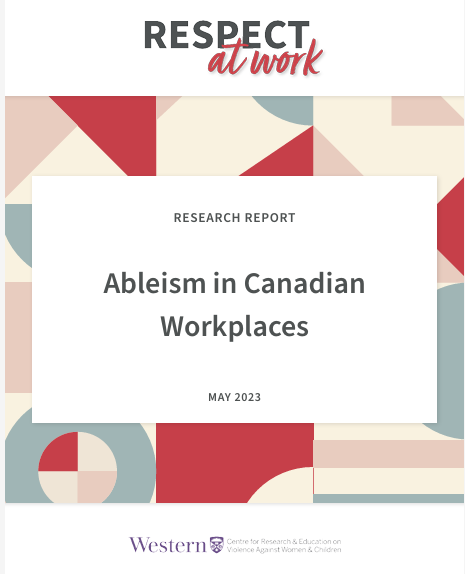 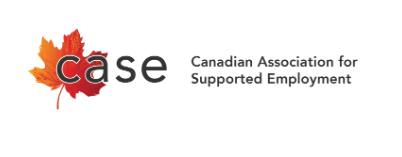 HR Toolkit
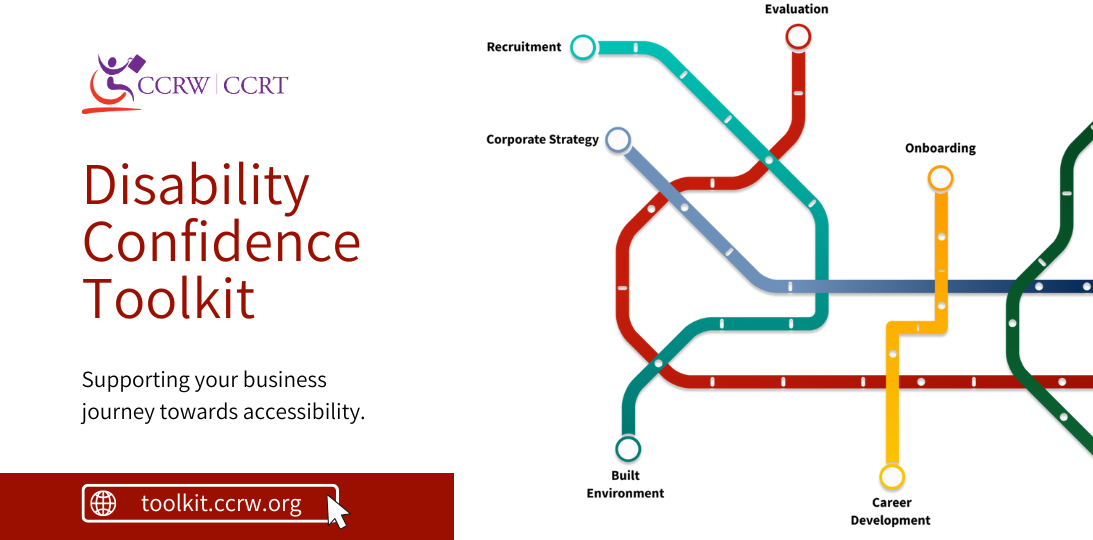 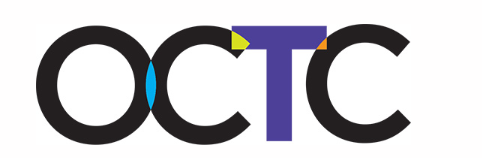 www.ontariotrainingcentre.com
[Speaker Notes: Full speaker notes:
We drew from the listed tools for this section. Please find them in the resource list provided.


Resources:
Canadian Association for Supported Employment. (2020). CASE HR Toolkit. https://www.supportedemployment.ca/hrtoolkit/job-descriptions/   

Canadian Council on Rehabilitation and Work (CCRW). (2024). Disability Confidence Toolkit. https://toolkit.ccrw.org 

Lopez, J., Berlingieri, A., McFadyen, N.D., Welsh, S., & MacQuarrie, B. (2022). Ableism in Canadian workplaces. Centre for Research and Education on Violence Against Women and Children, Western University

The Ontario Corporate Training Centre. www.ontariotrainingcentre.com]
Inspiring action: Identifying personal action steps
In your role:
What is one action step you can take to advance disability inclusive employment?
2 min
[Speaker Notes: Facilitator’s note:

Take two minutes to consider one thing you can implement in the next four weeks in the context of your current role/scope.

You can review the “Sample Next Steps” handout for ideas.]
Resources
Resources and people at our organization:
[Fill in  (person? Contact? Department? Intranet resource? training?)]
External resources:
See the “Resources” handout.
[Speaker Notes: Full speaker notes:

We’ve shared a lot of information at today’s training. 

For more information on the resources we shared today, please see the “Resources” handout. 

For more information on the disability-inclusive employment resources or information for [ORGANIZATION] specifically, please contact [NAME or TEAM]]
Evaluation

Please take 10 minutes to complete the evaluation of this training.

Survey: [Insert a link or QR code for your evaluation]
10 min
[Speaker Notes: We are going to ask you to fill out the survey for today. It should take 5–10 minutes and can be accessed on a mobile device or through the link on the screen. This data will allow us to continue creating and offering this type of content moving forward. 

Survey: create link or QR code]
Next steps
1
Act on your “next step.”
Review the resources in the hand-out.
2
Connect with your team and senior leadership.
3
Thank you!
For information contact:
[Enter info]
[Organization to insert own Logo]
[Speaker Notes: Please add organizational contact and logo on the slide]
To access our materials visit:
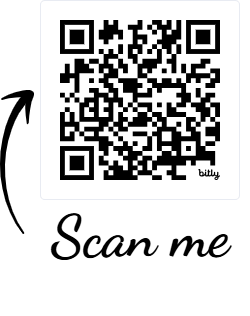 https://hollandbloorview.ca/IHTR